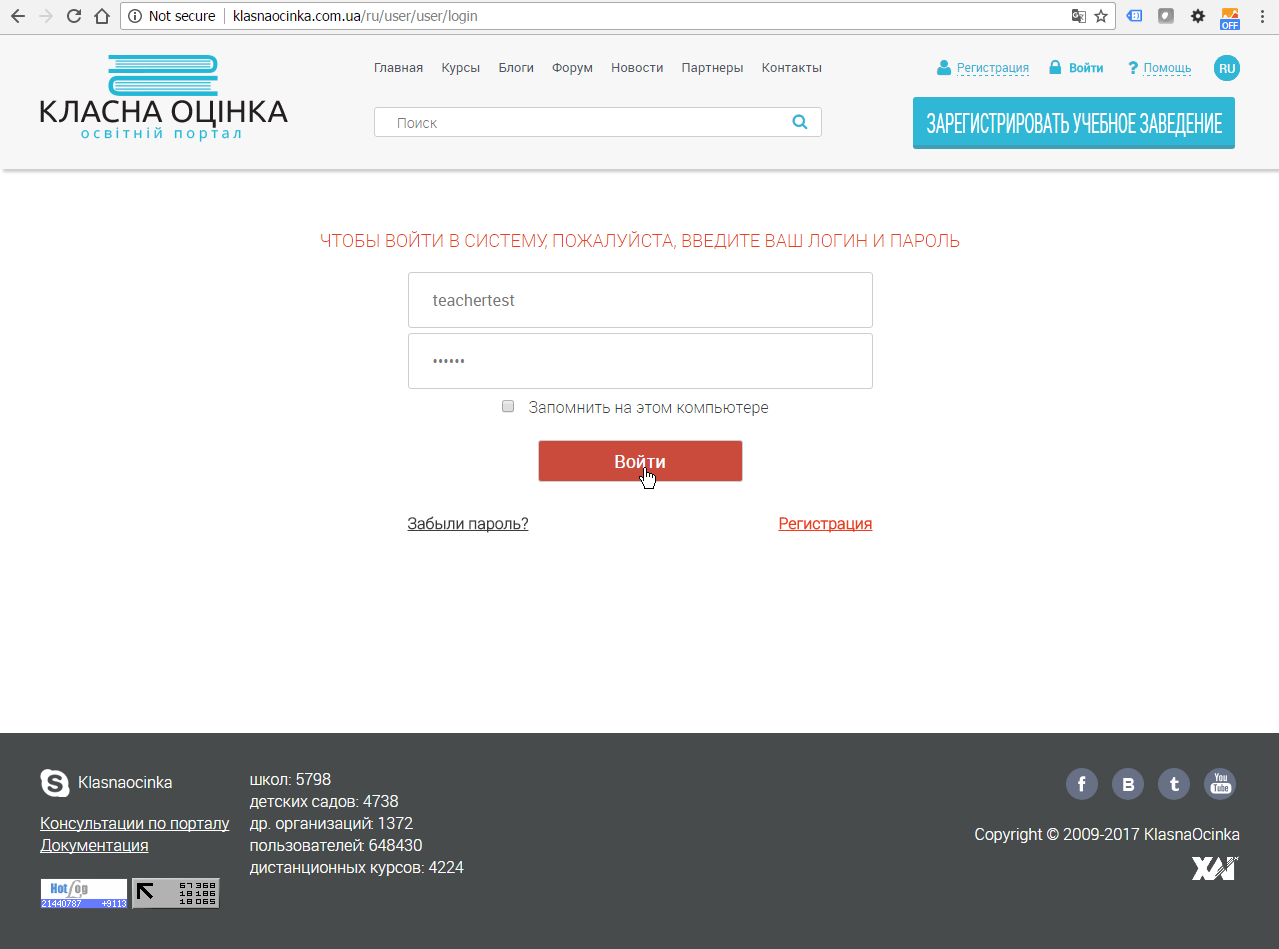 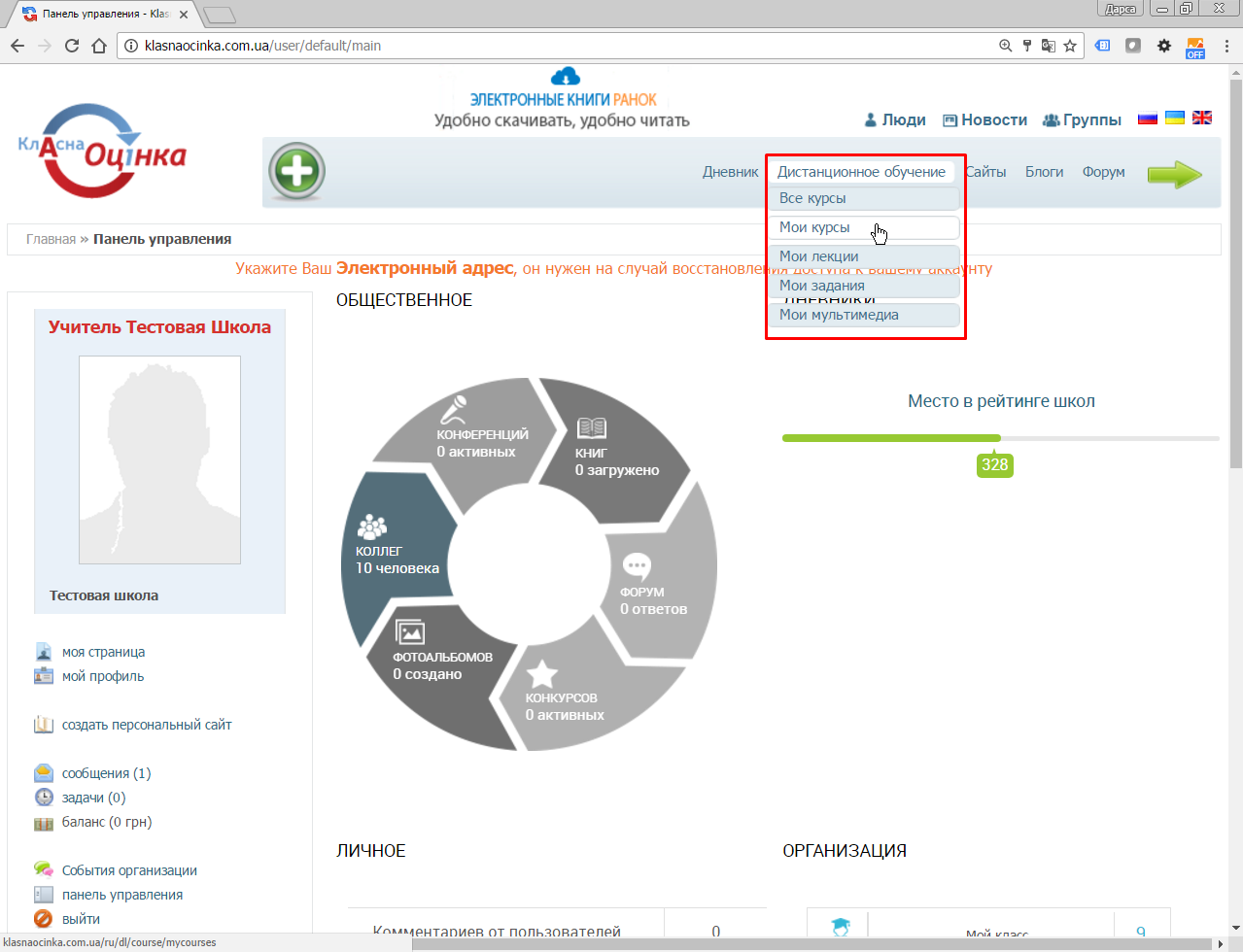 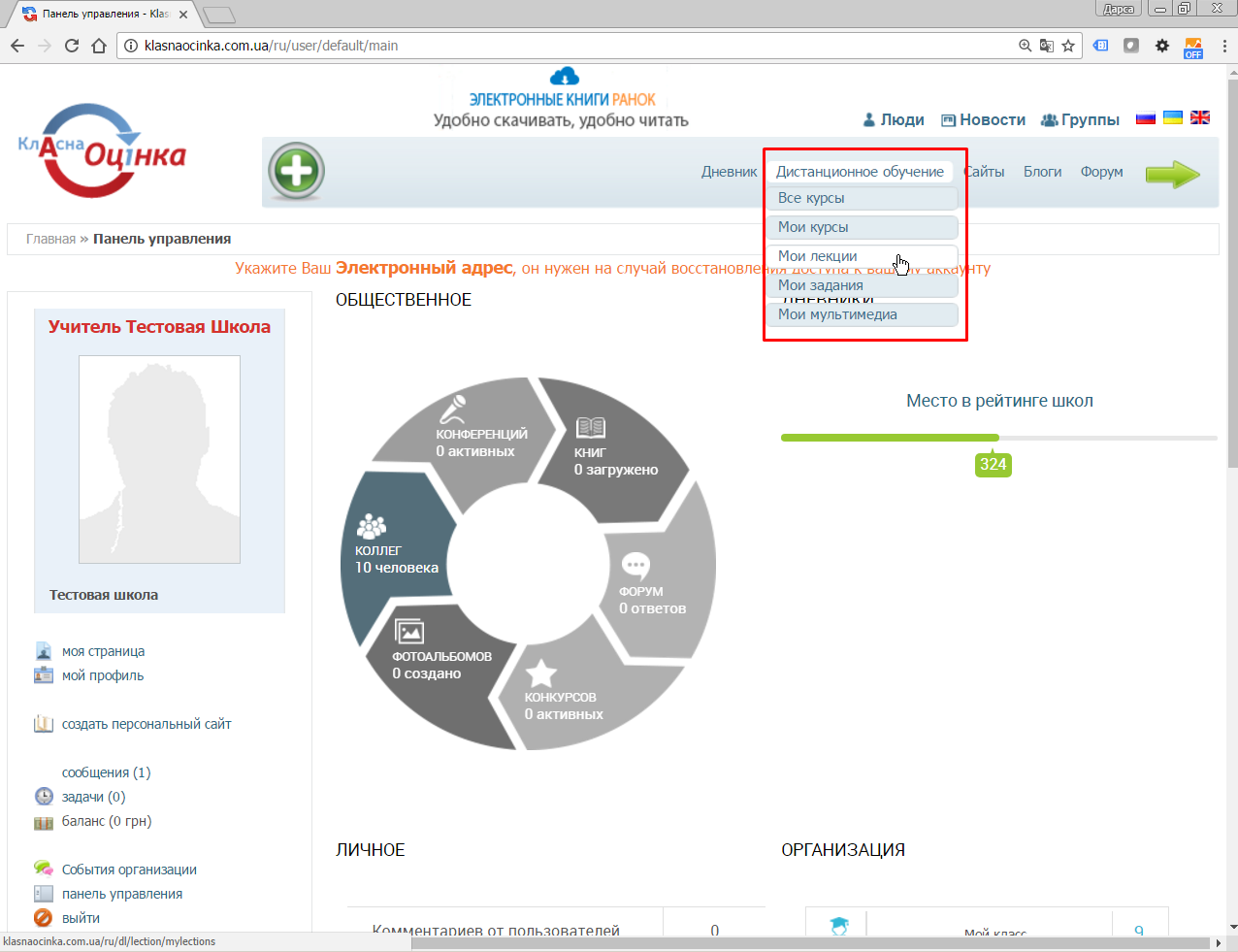 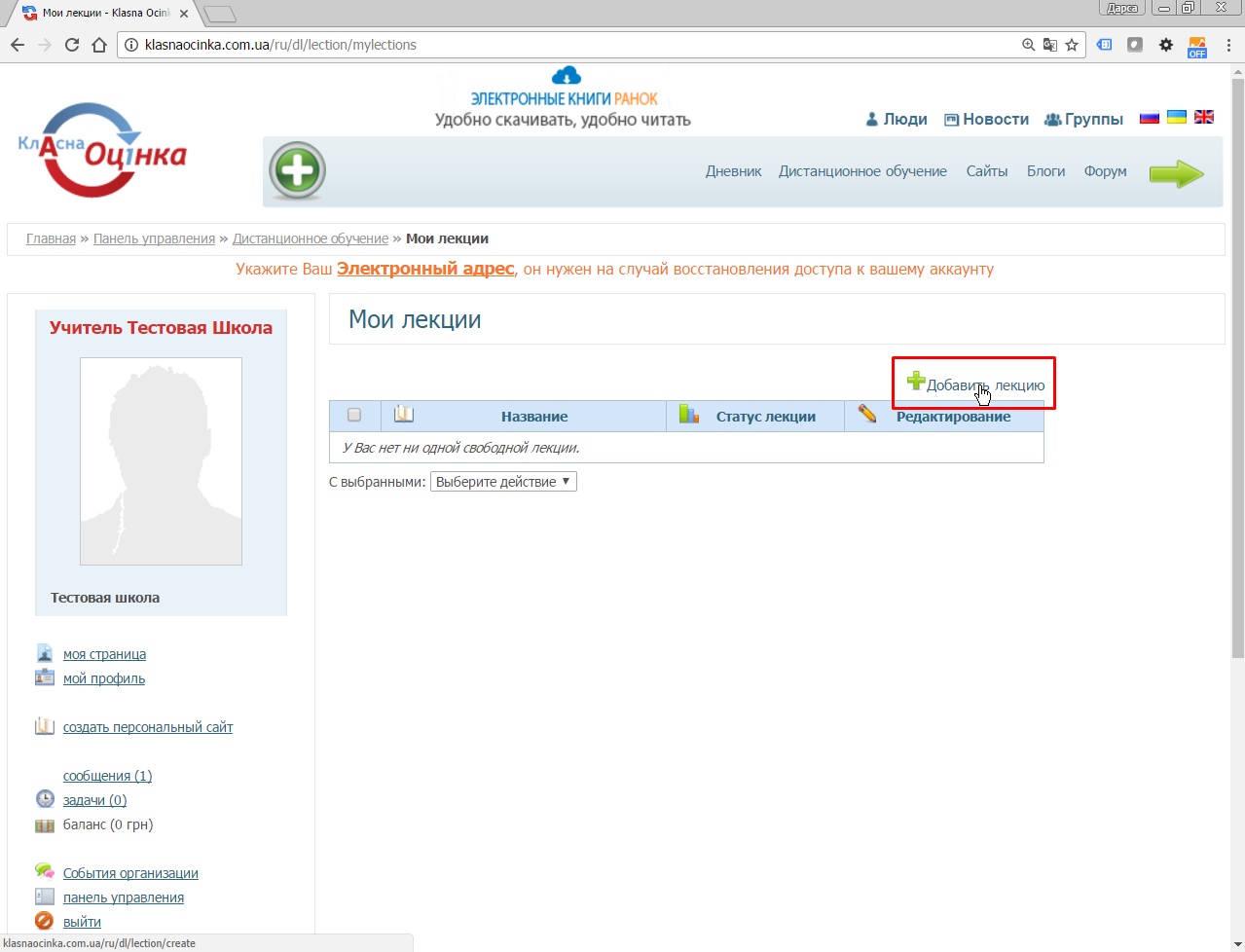 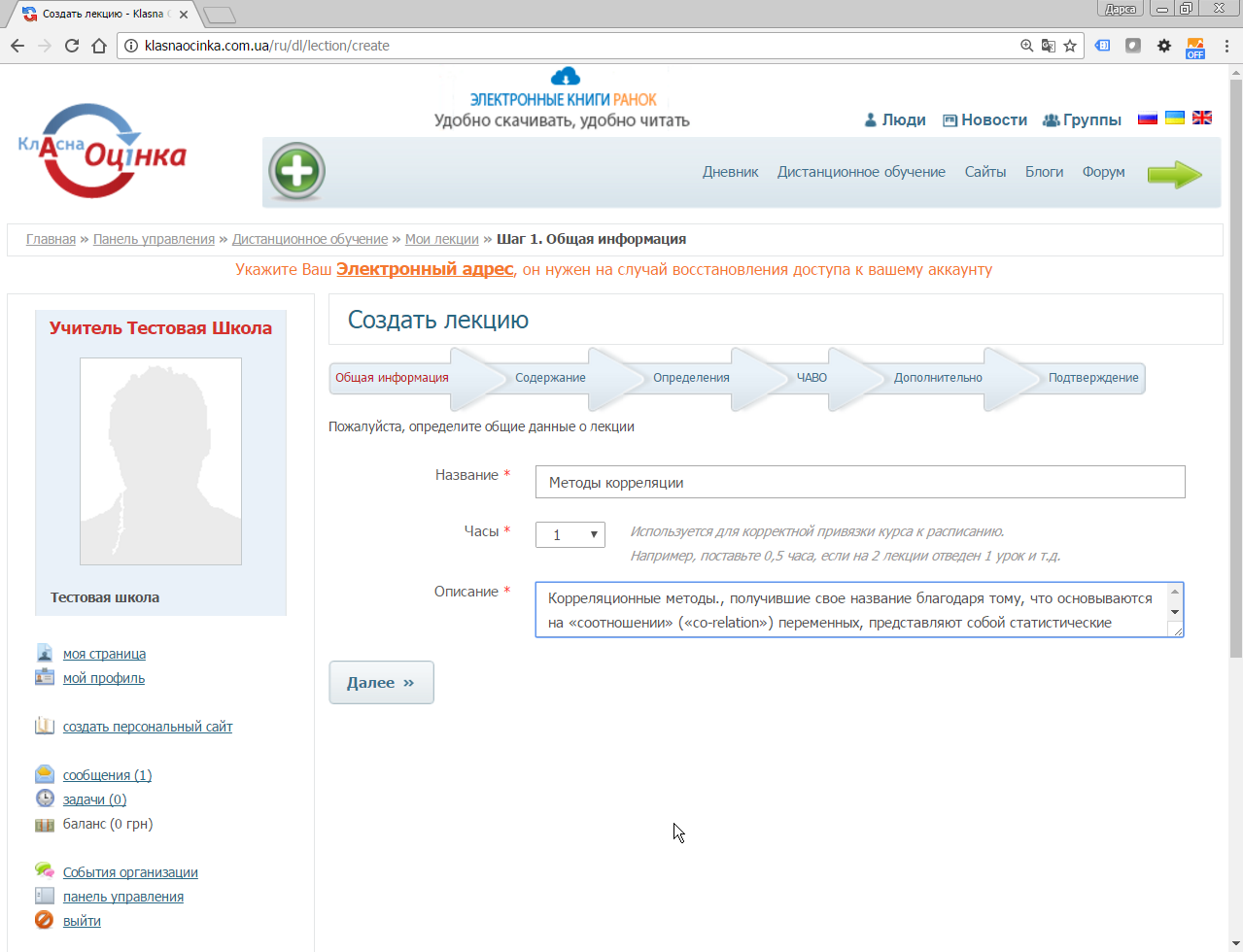 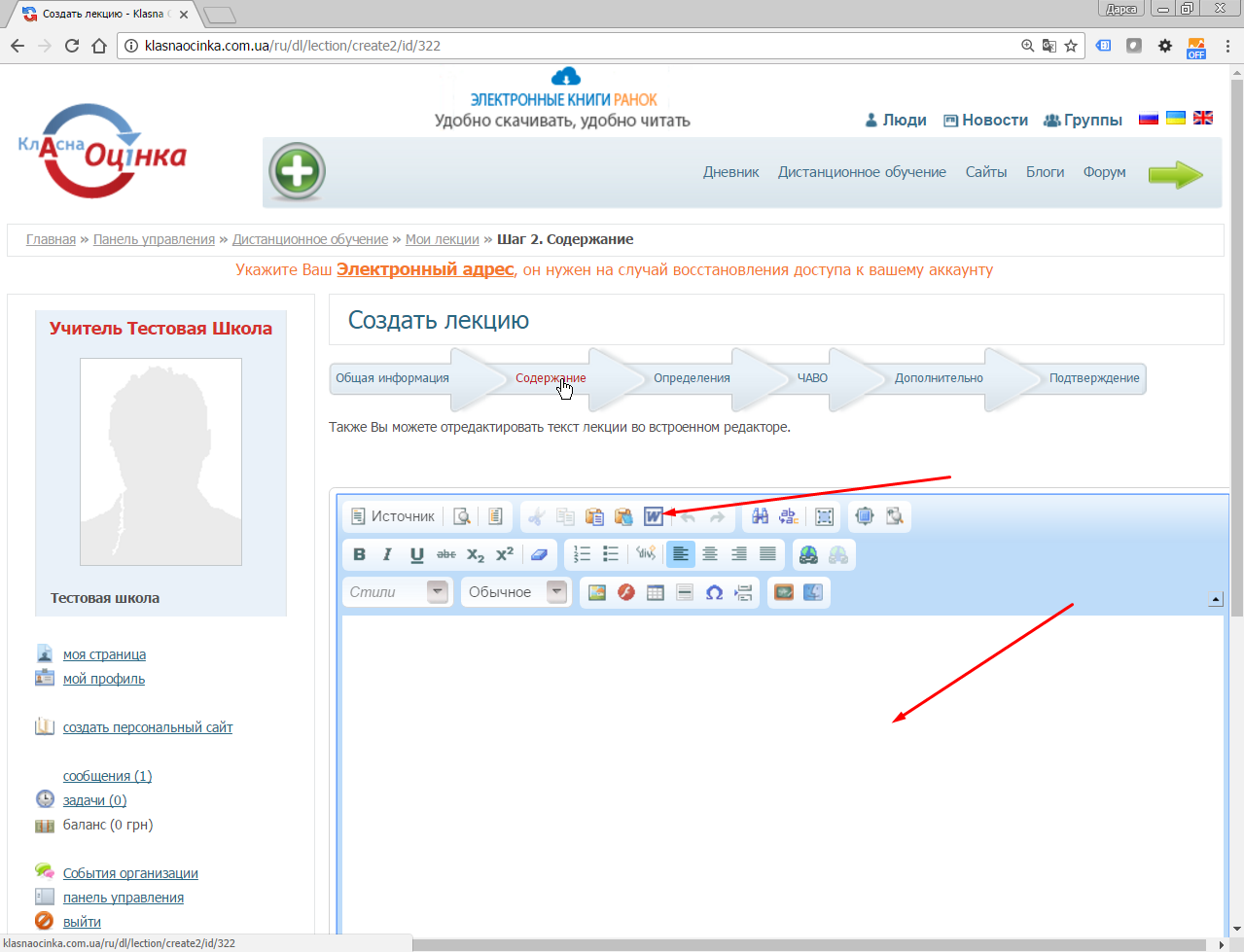 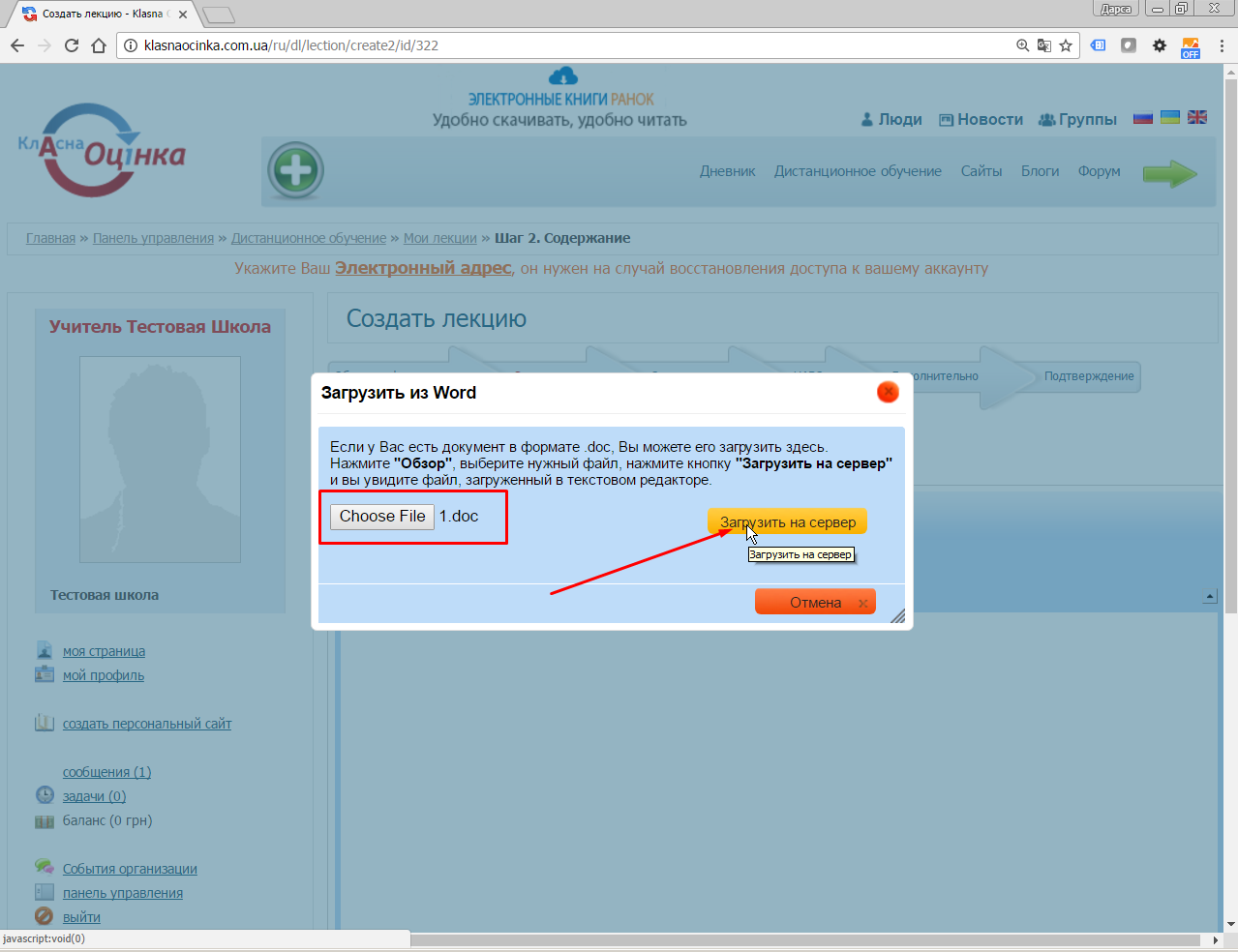 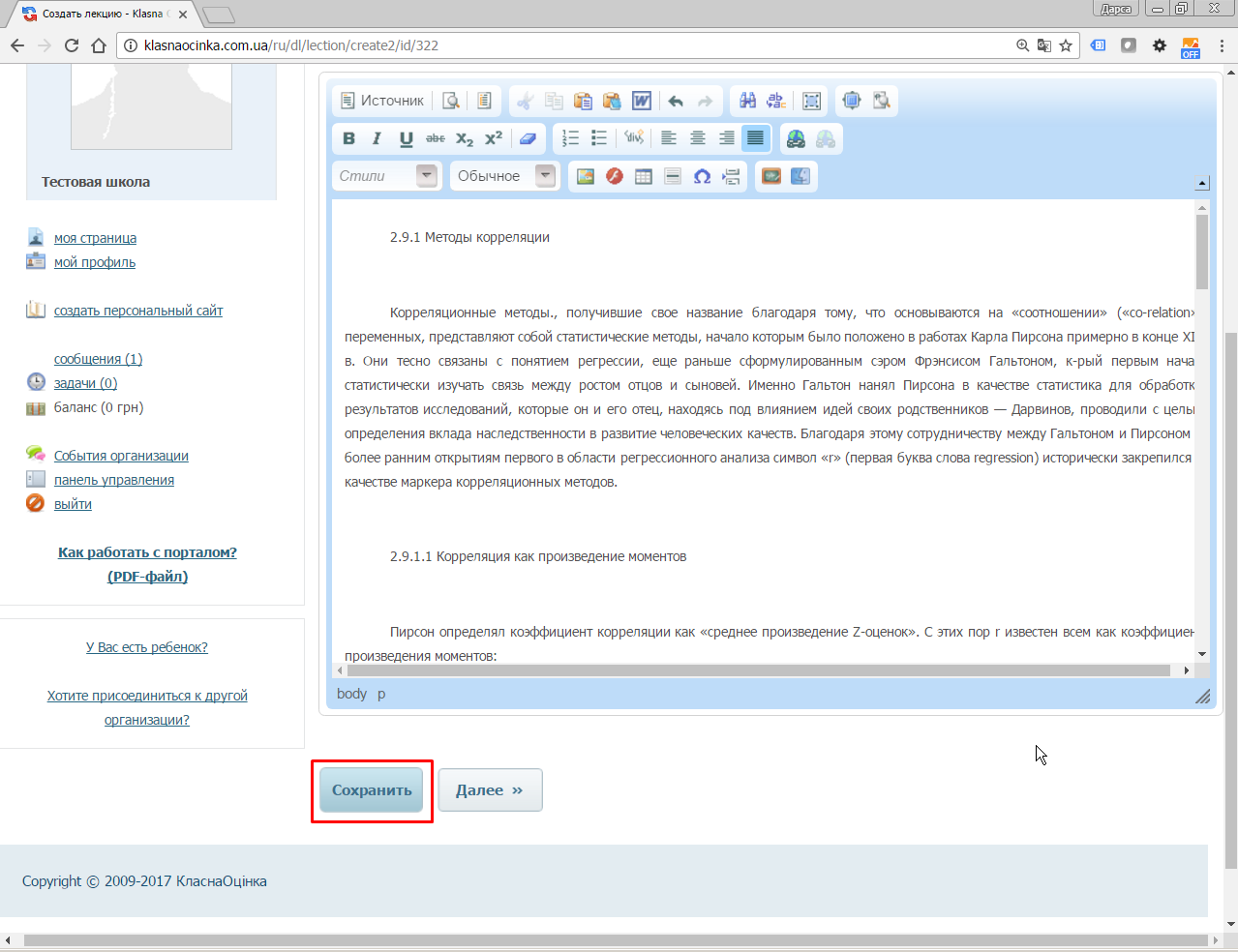 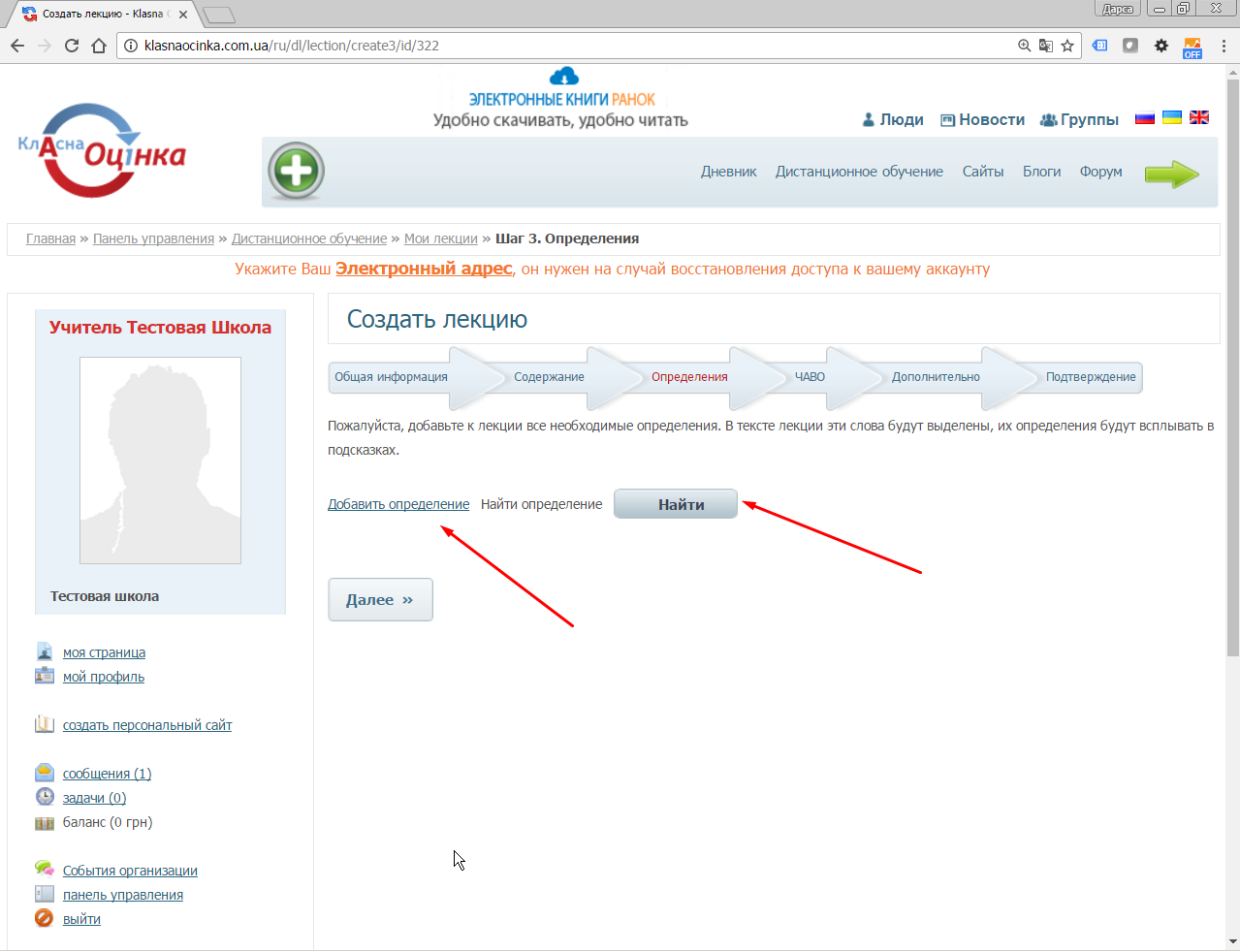 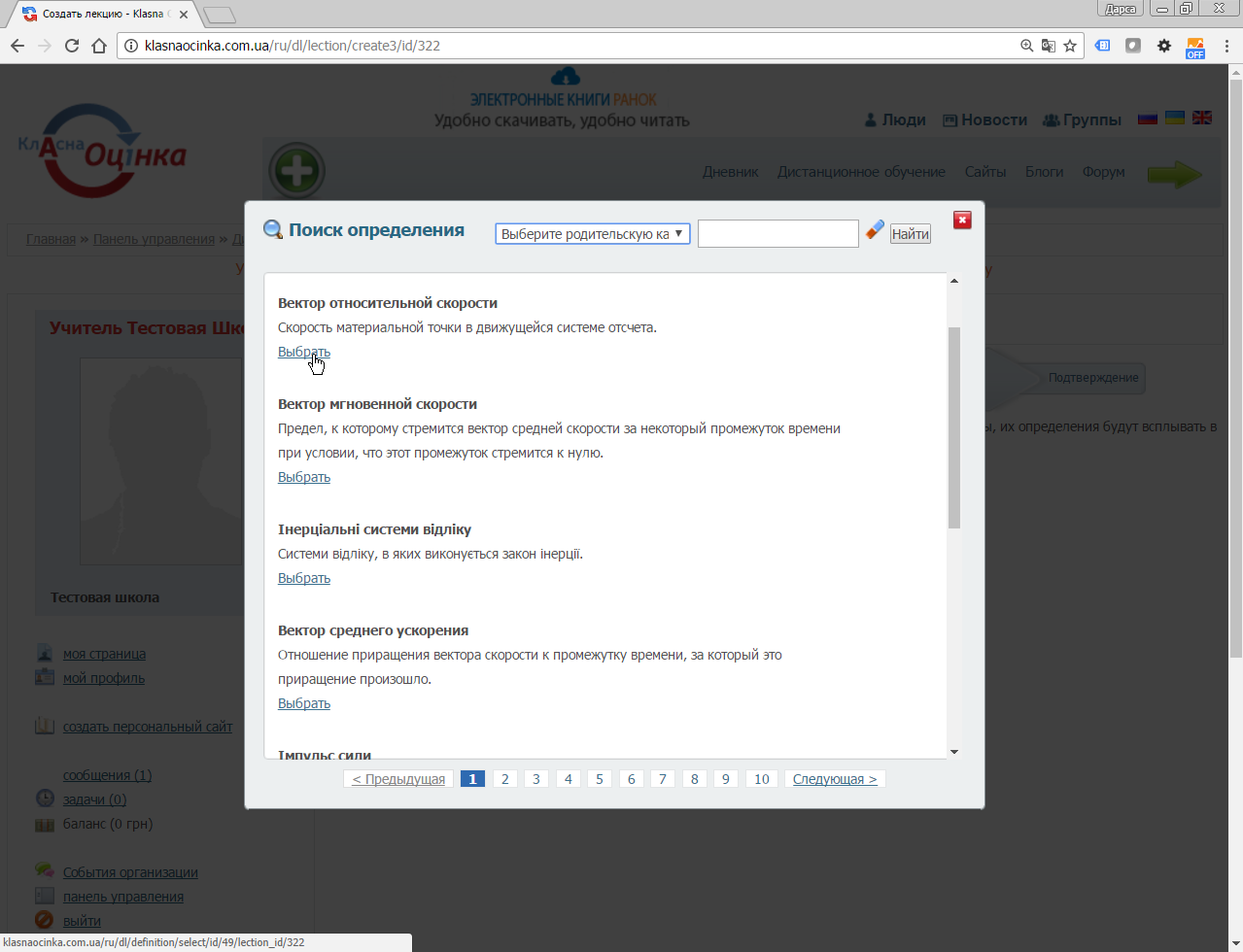 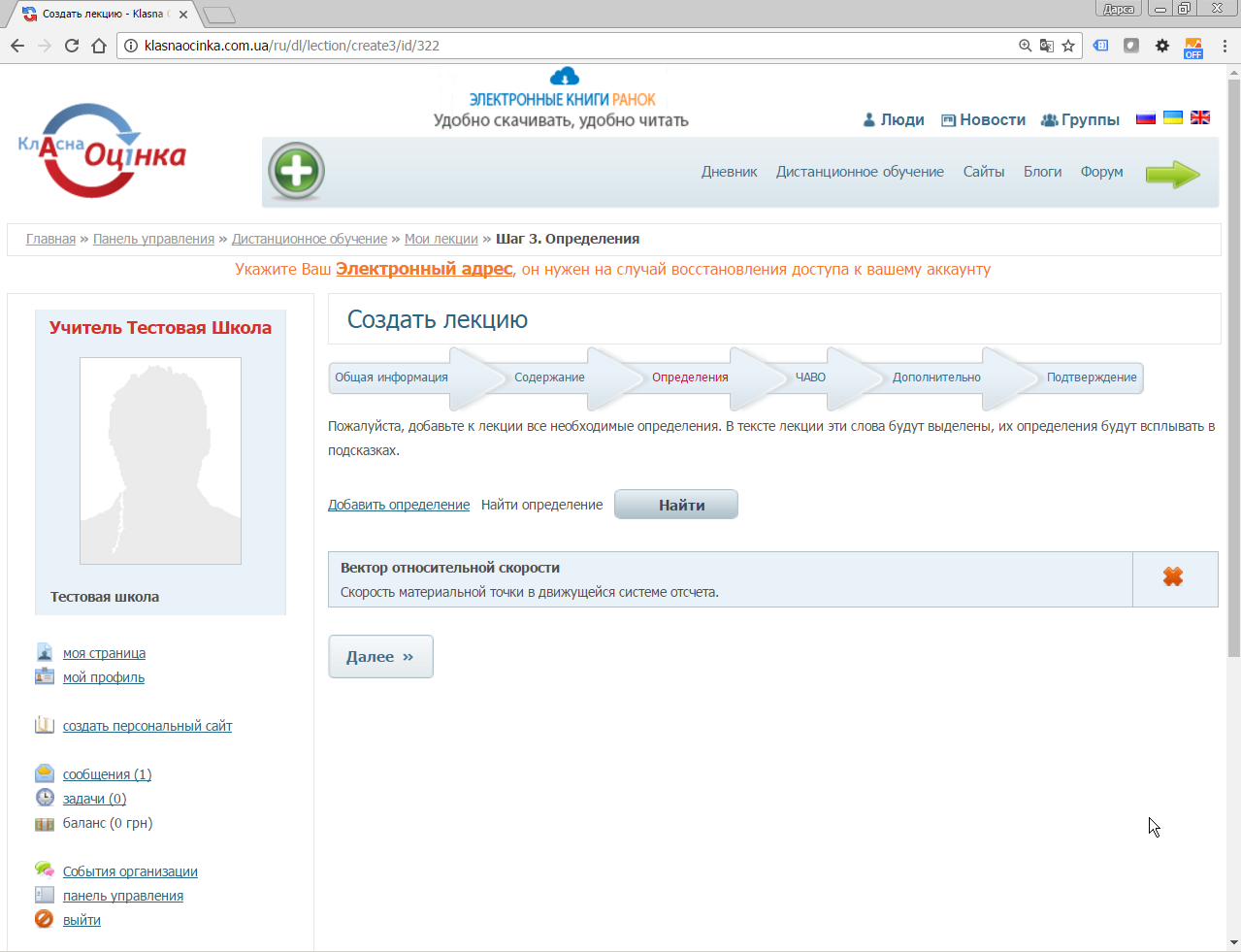 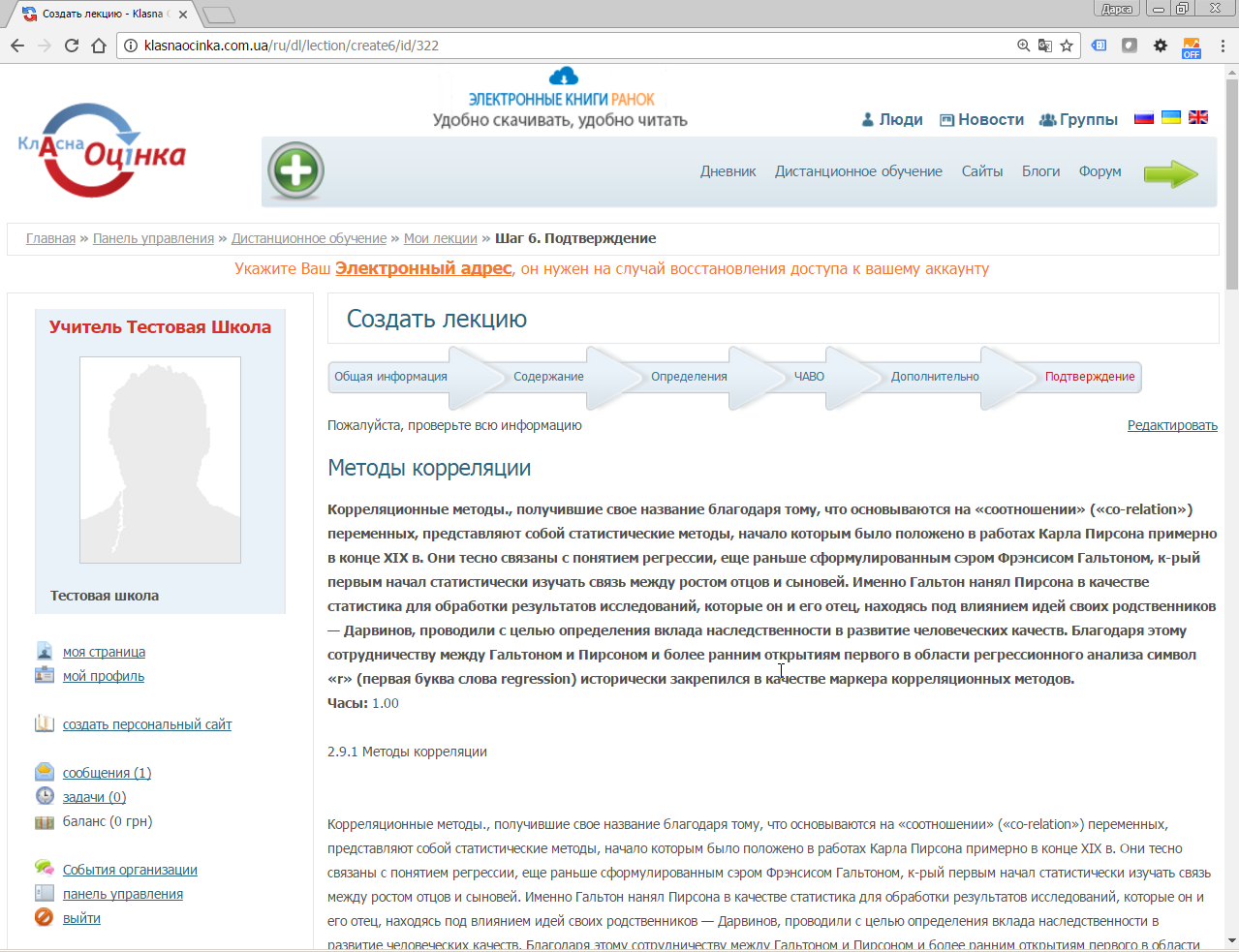 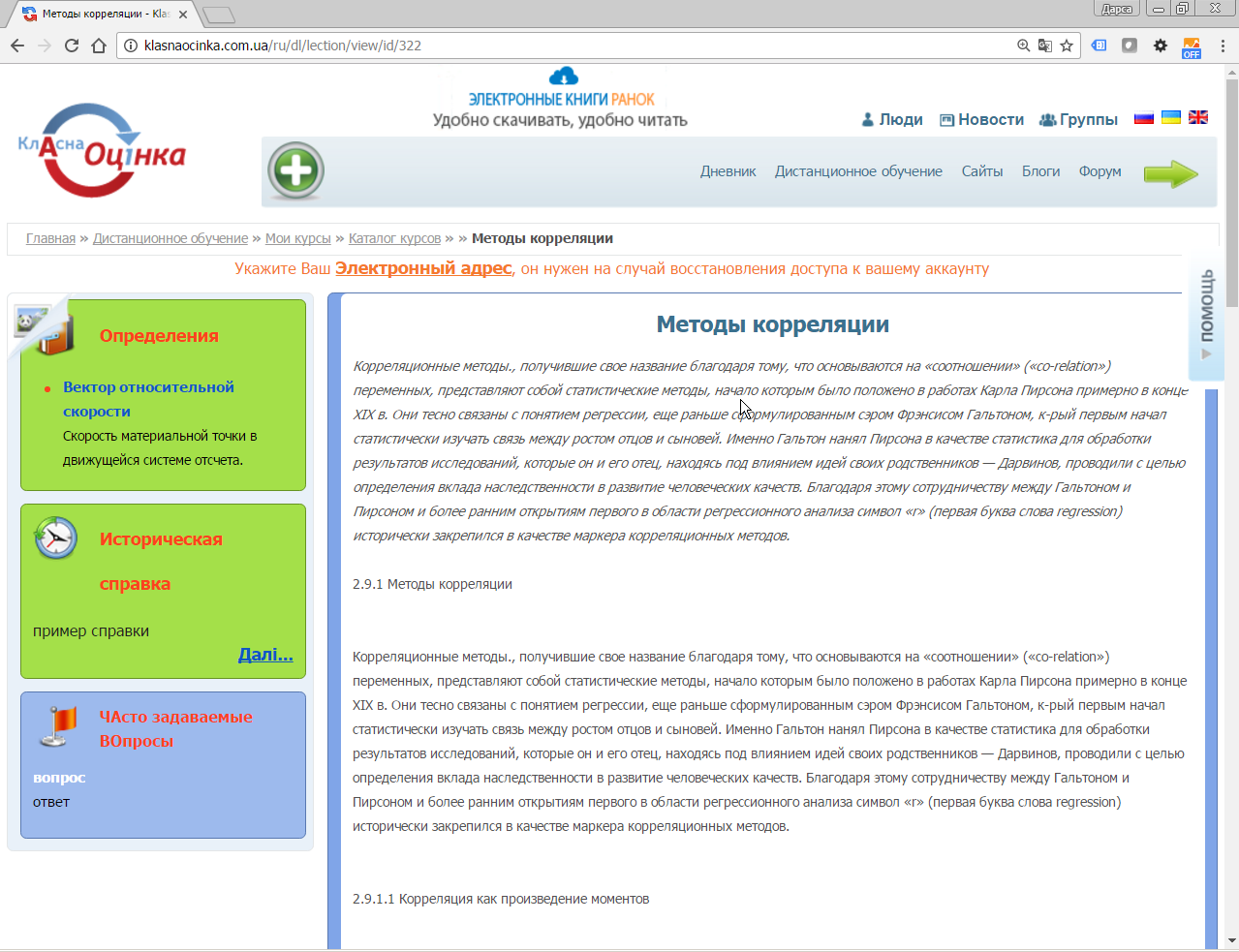 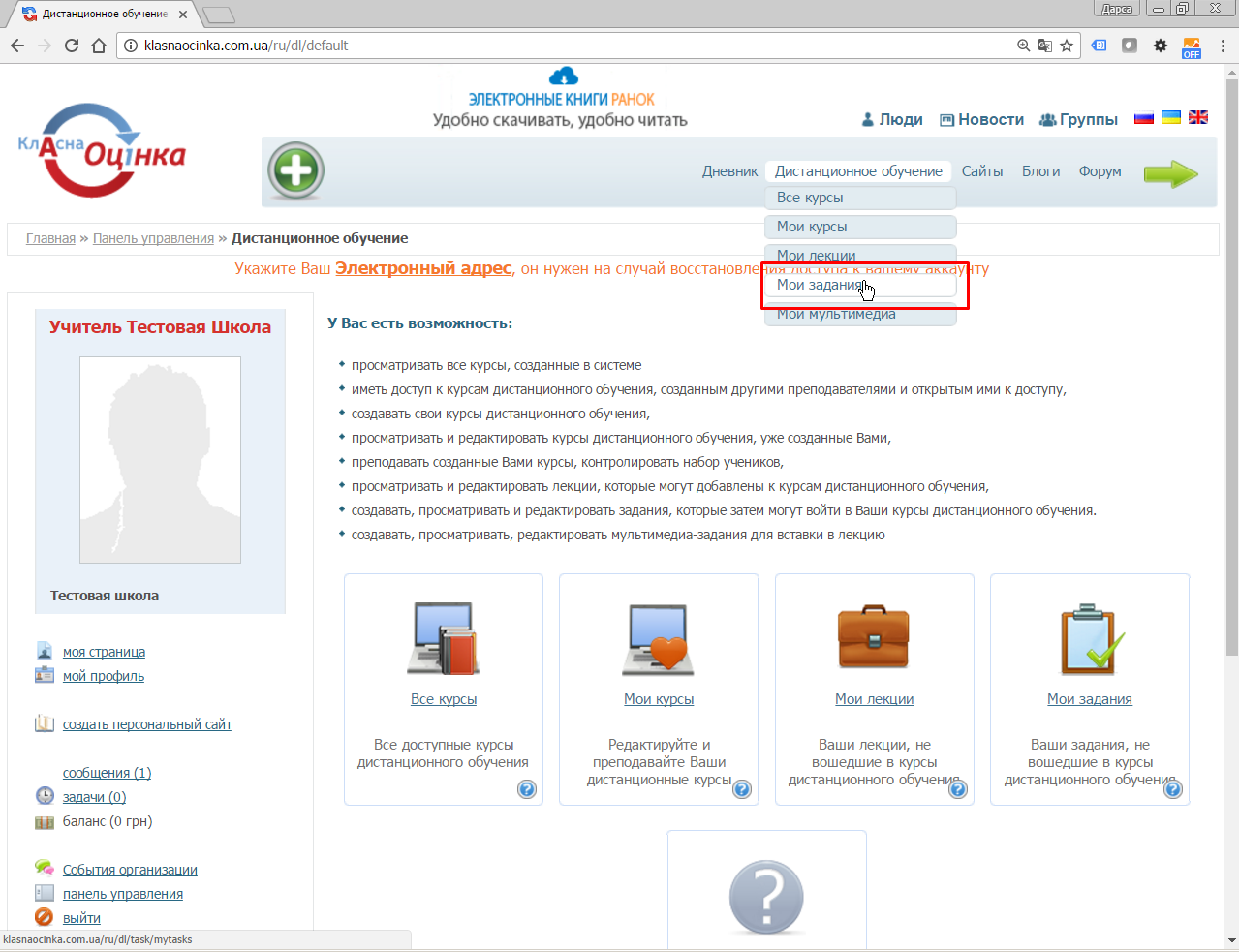 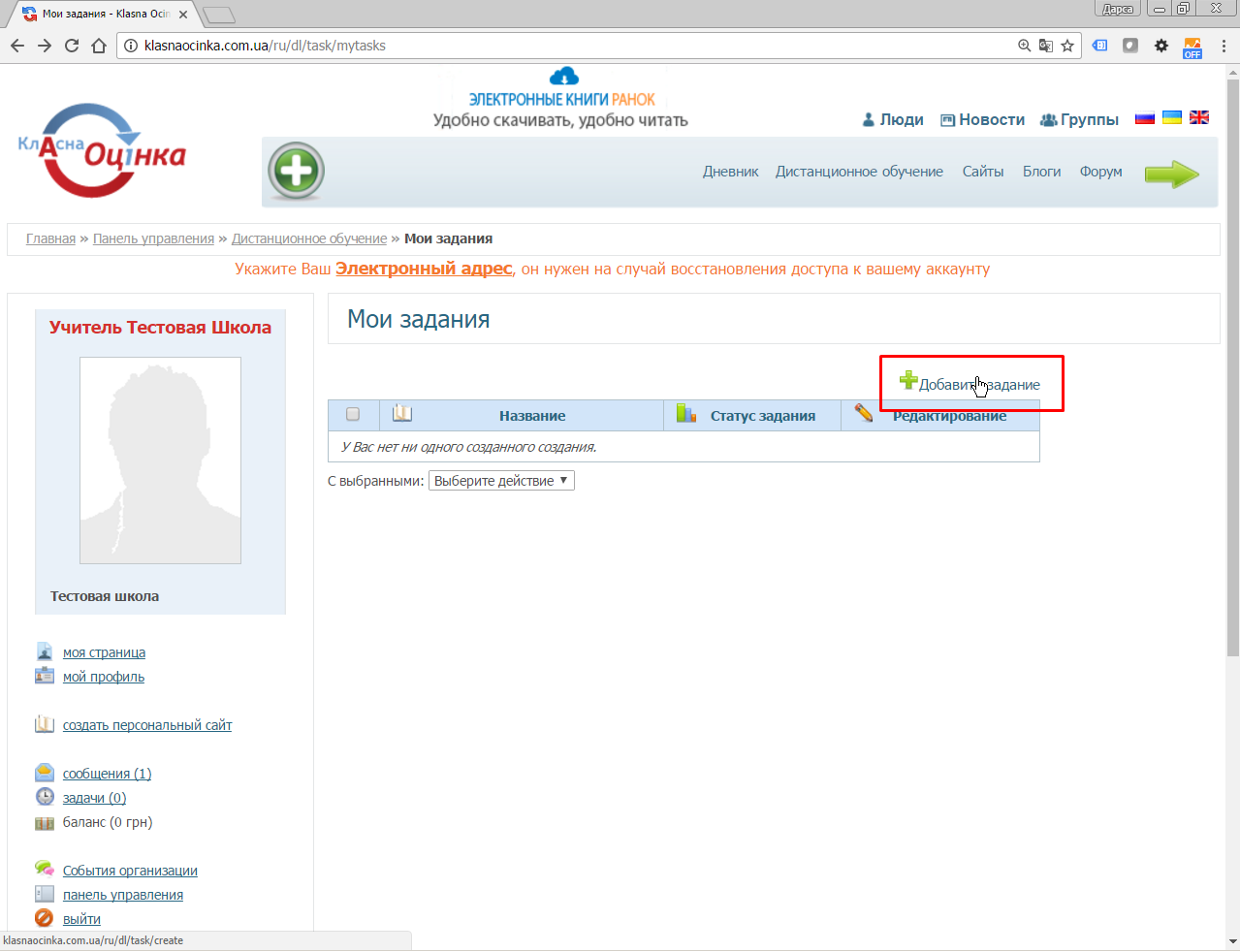 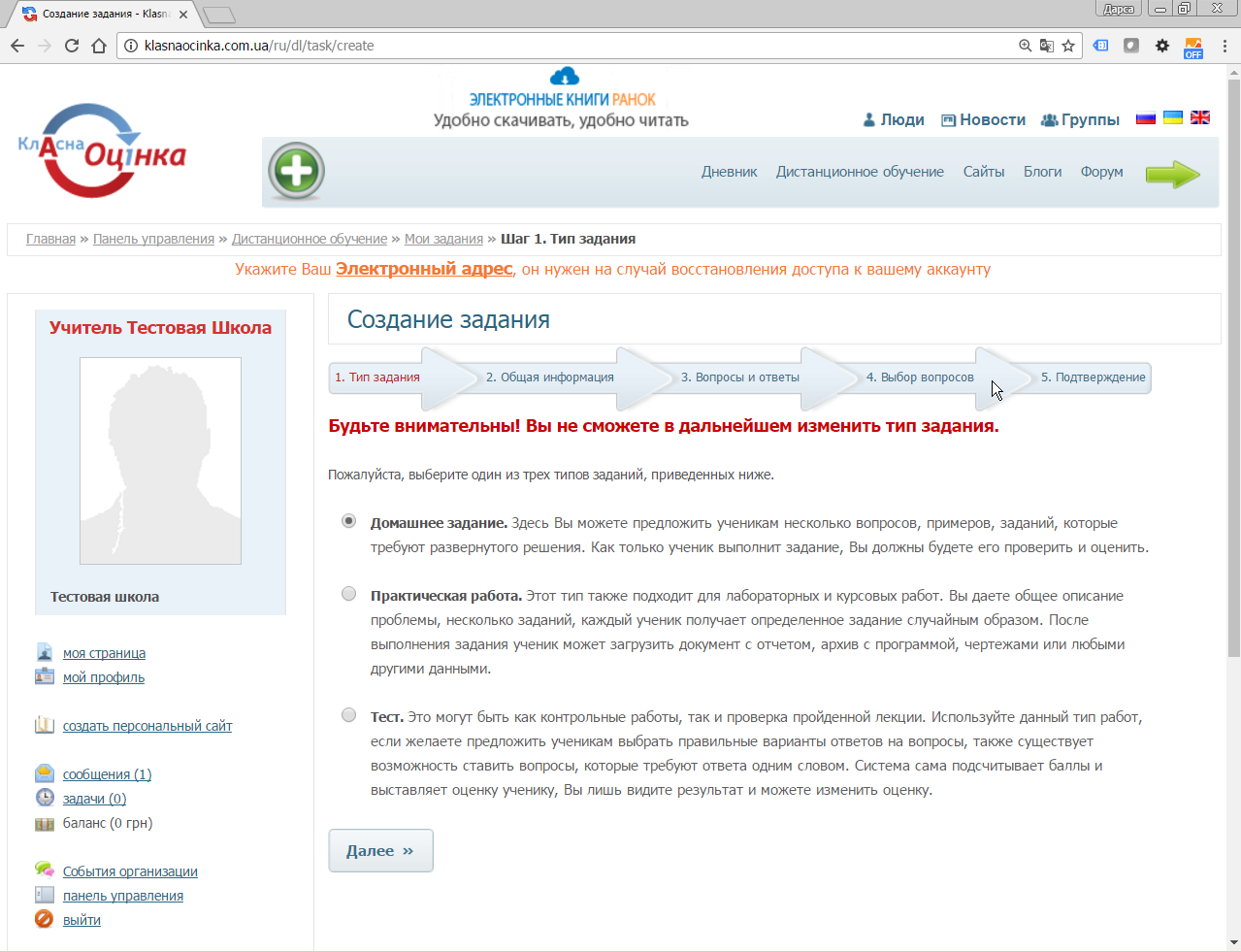 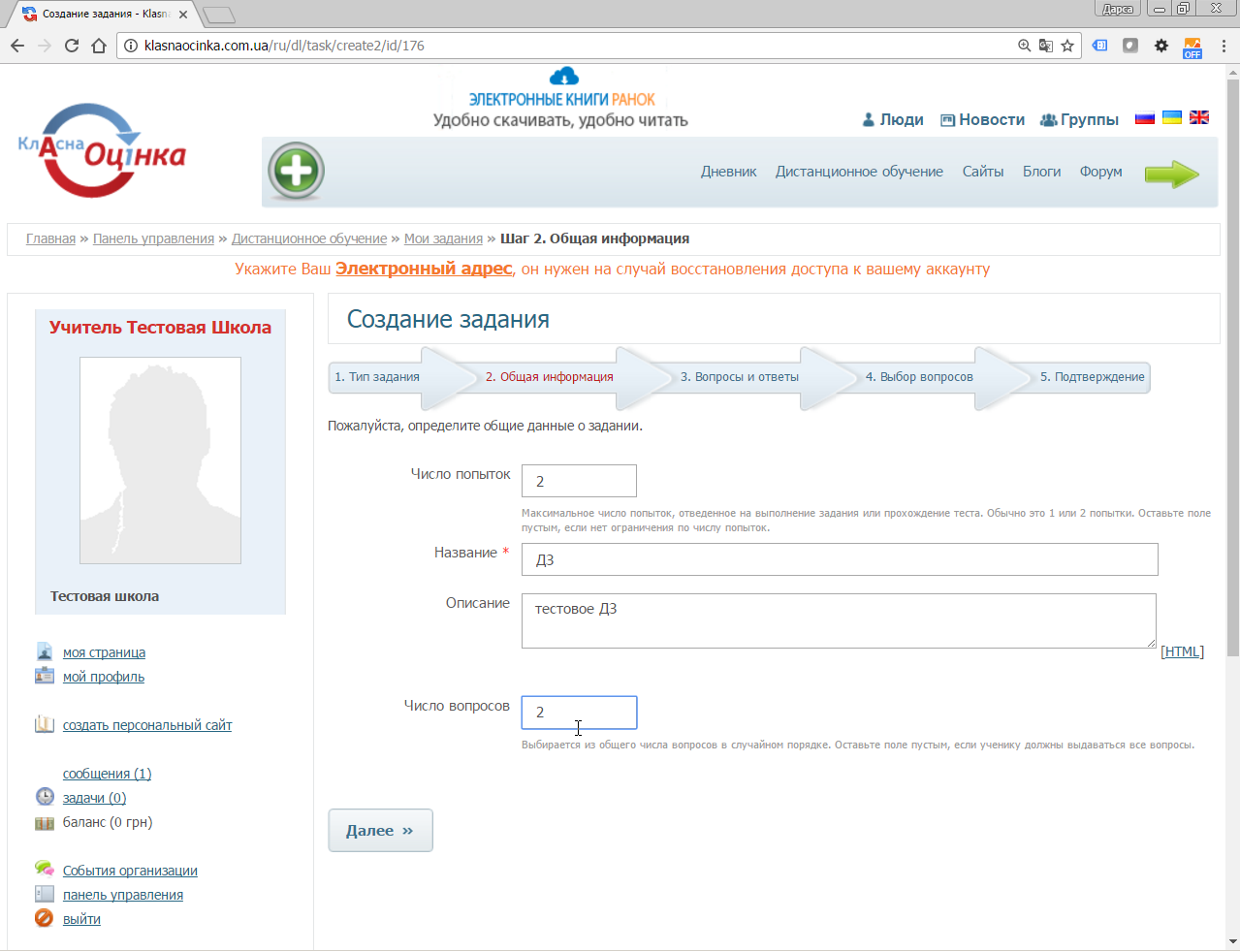 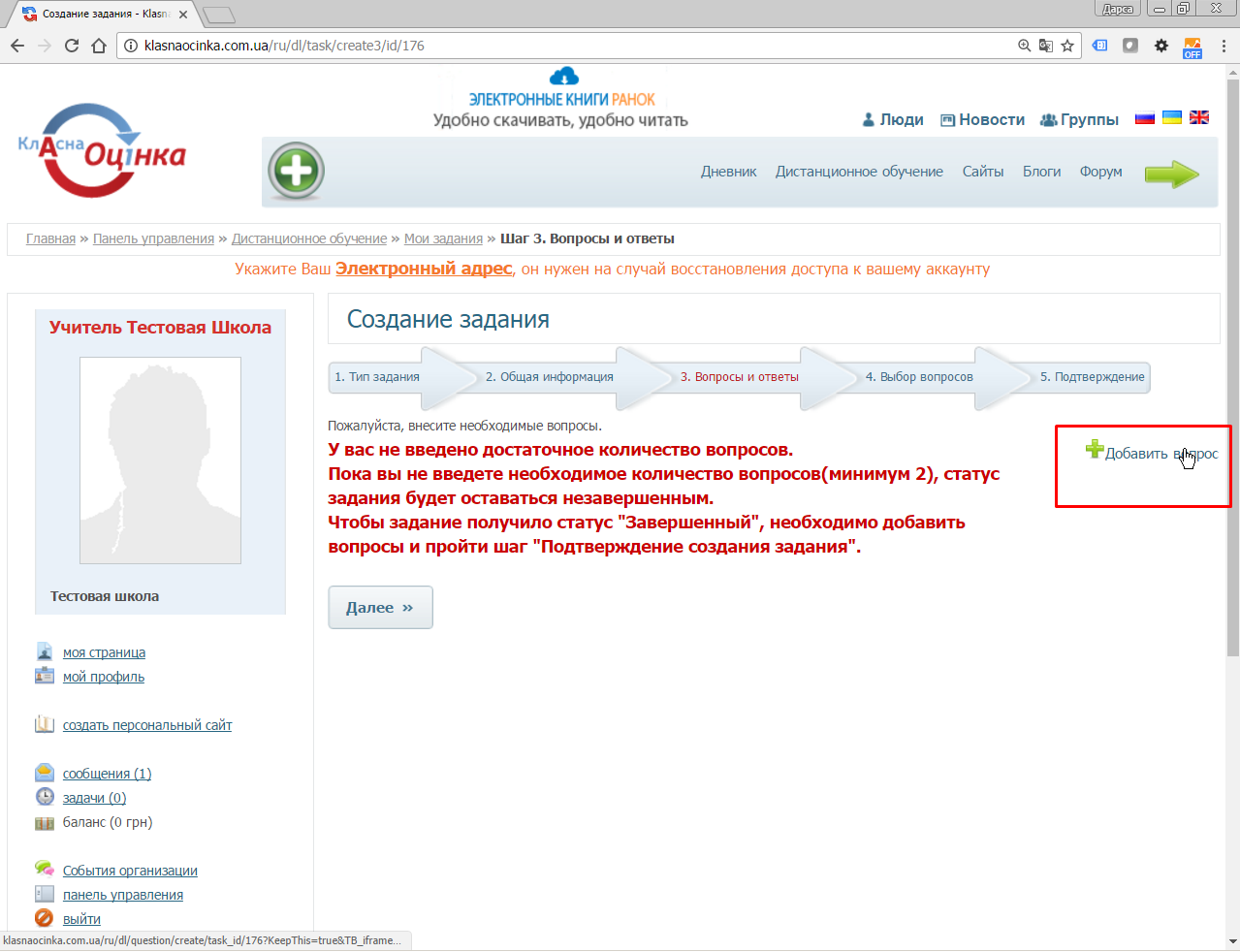 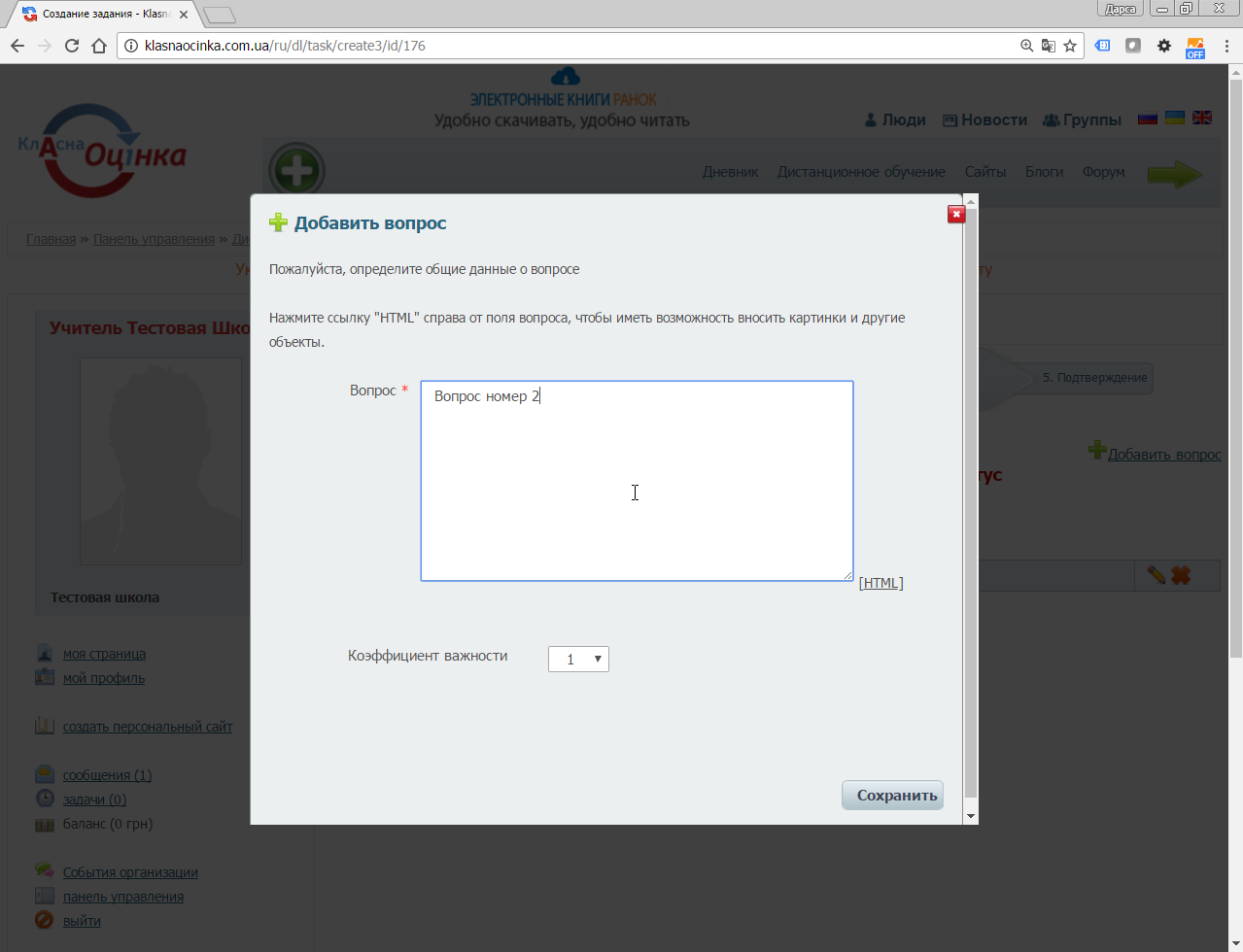 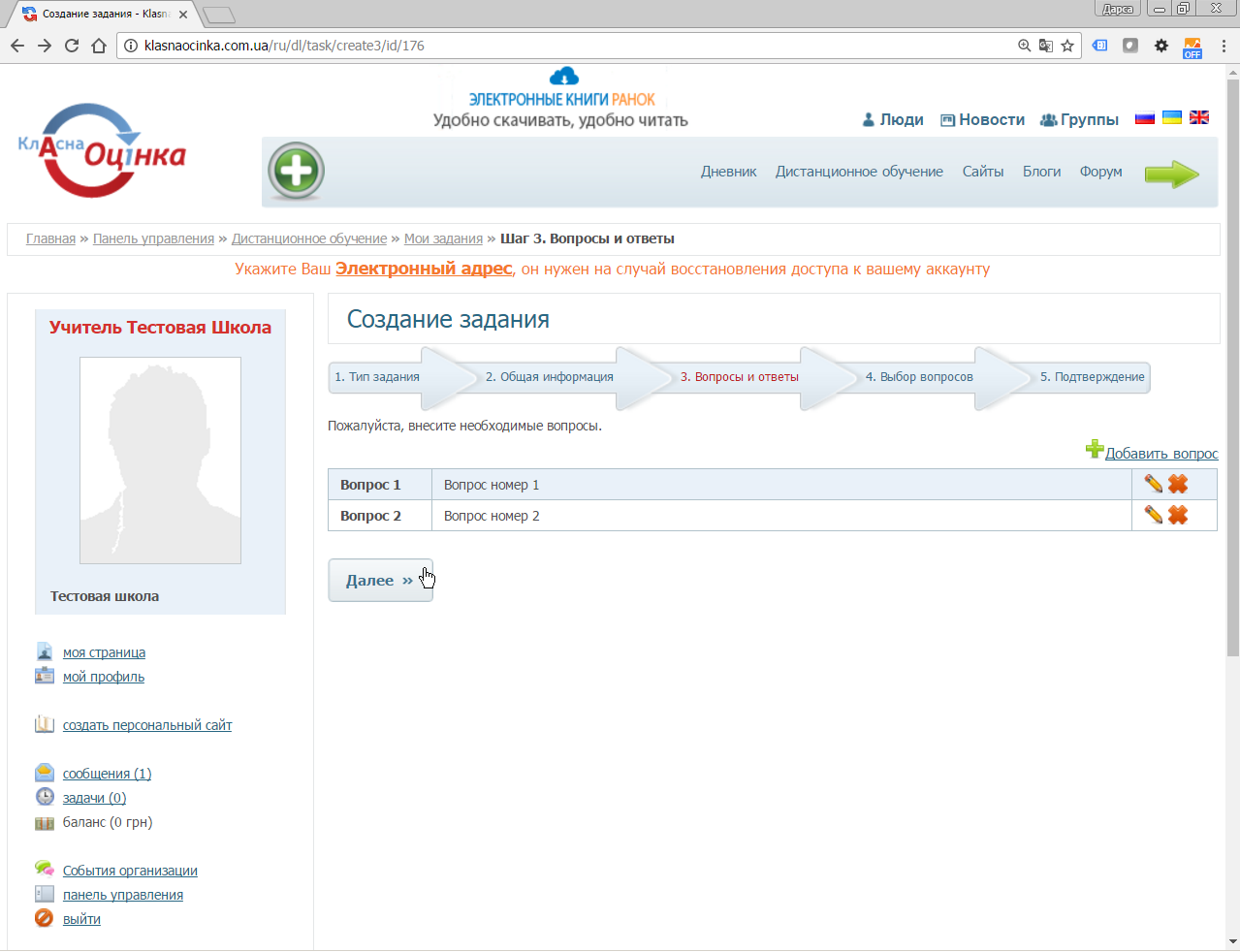 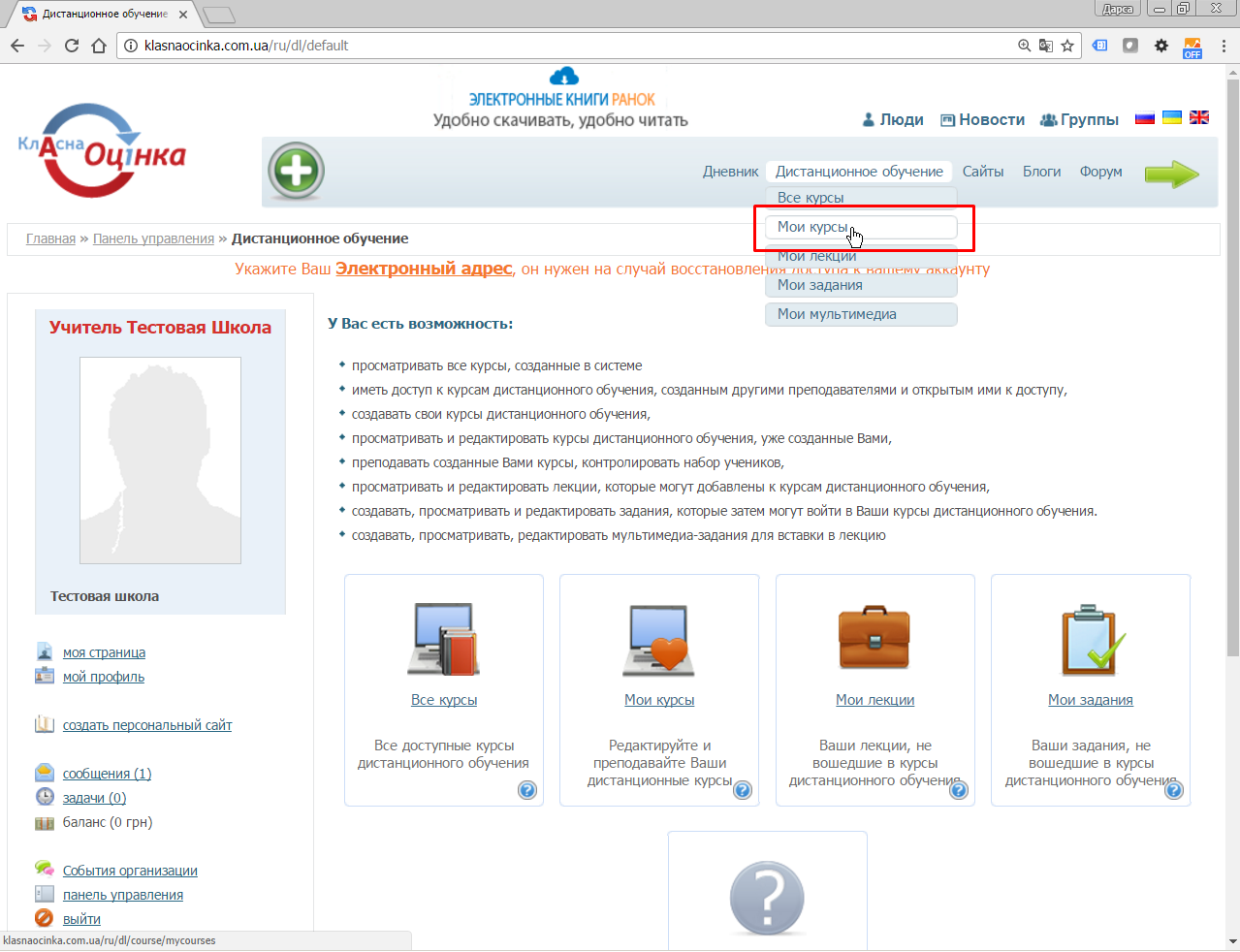 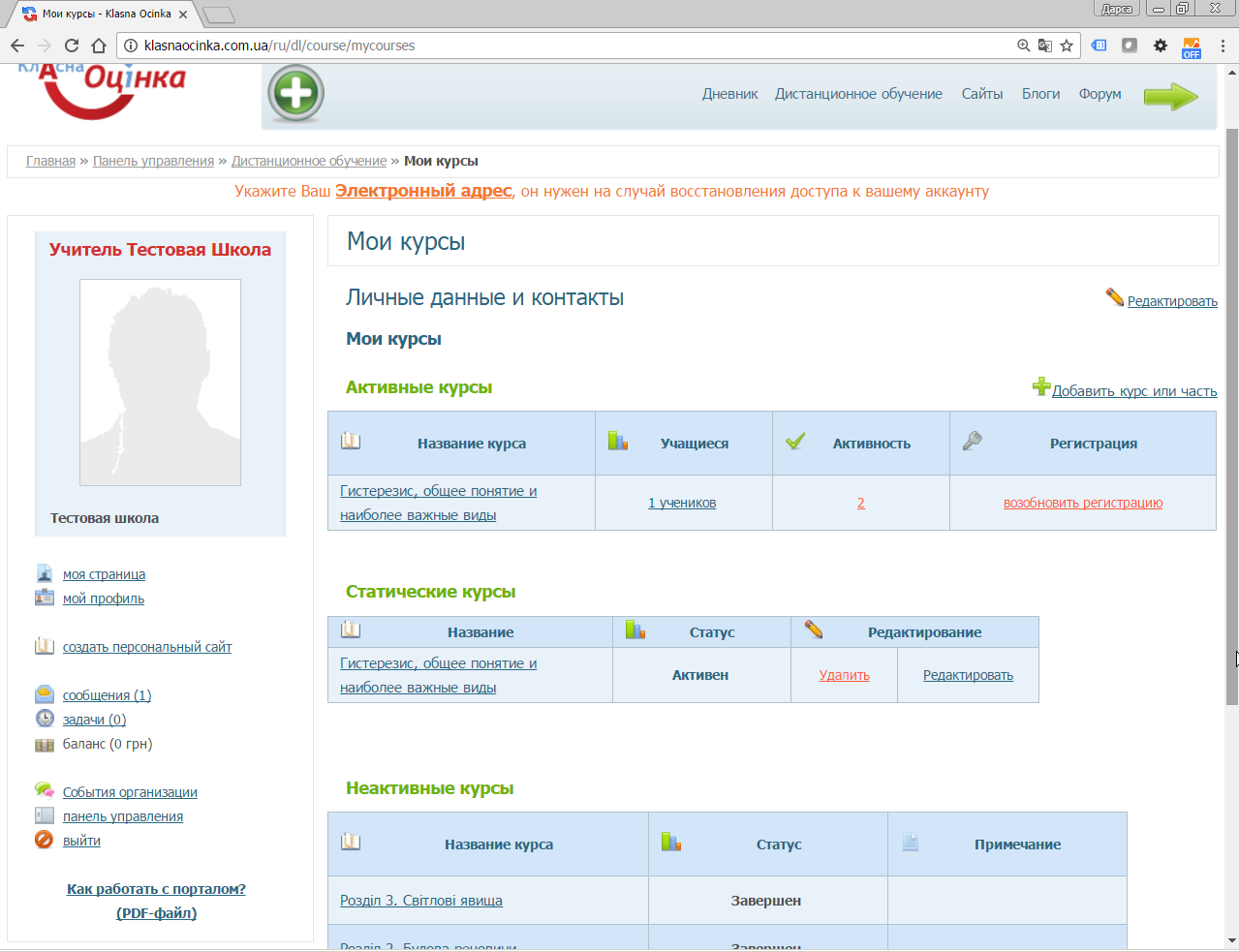 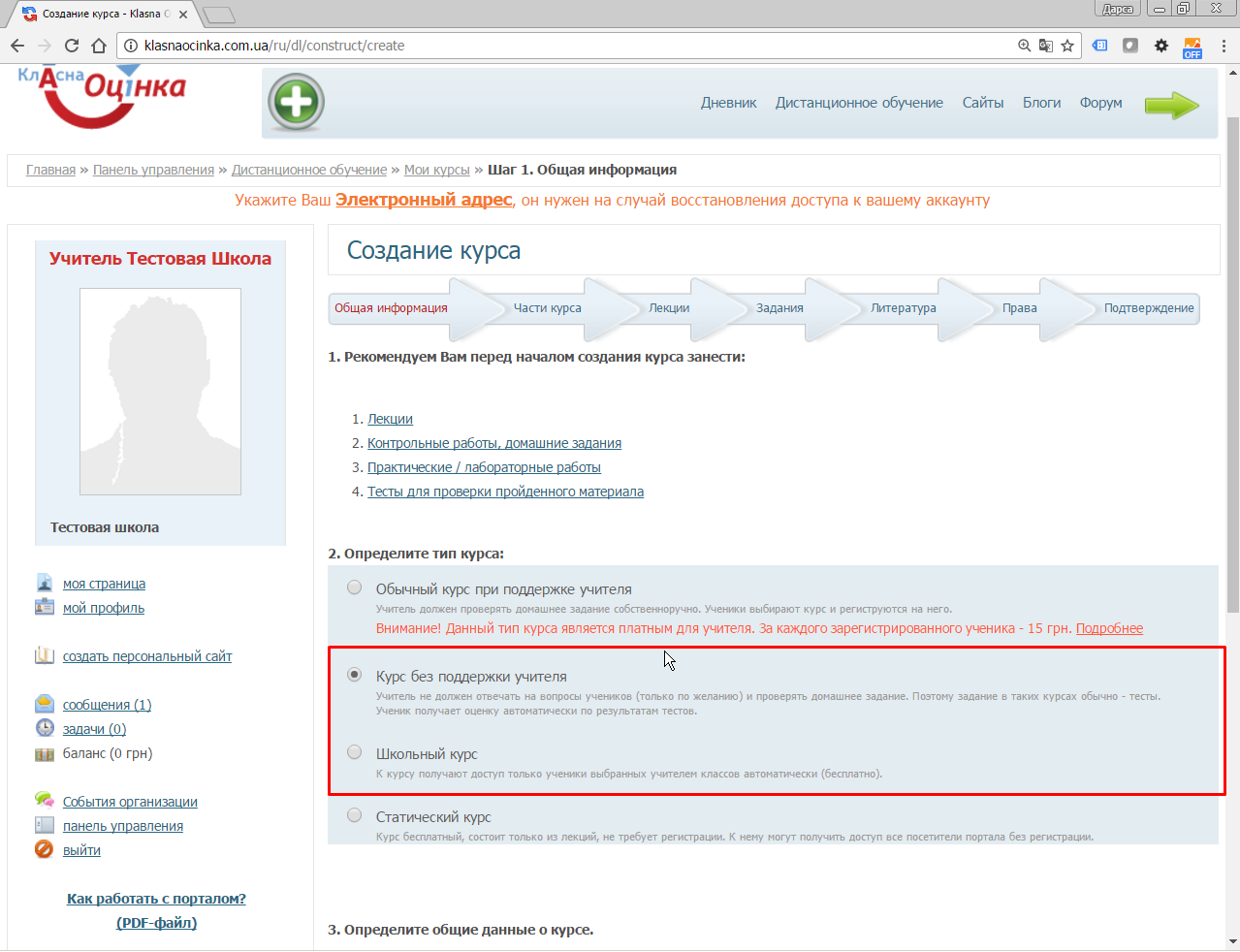 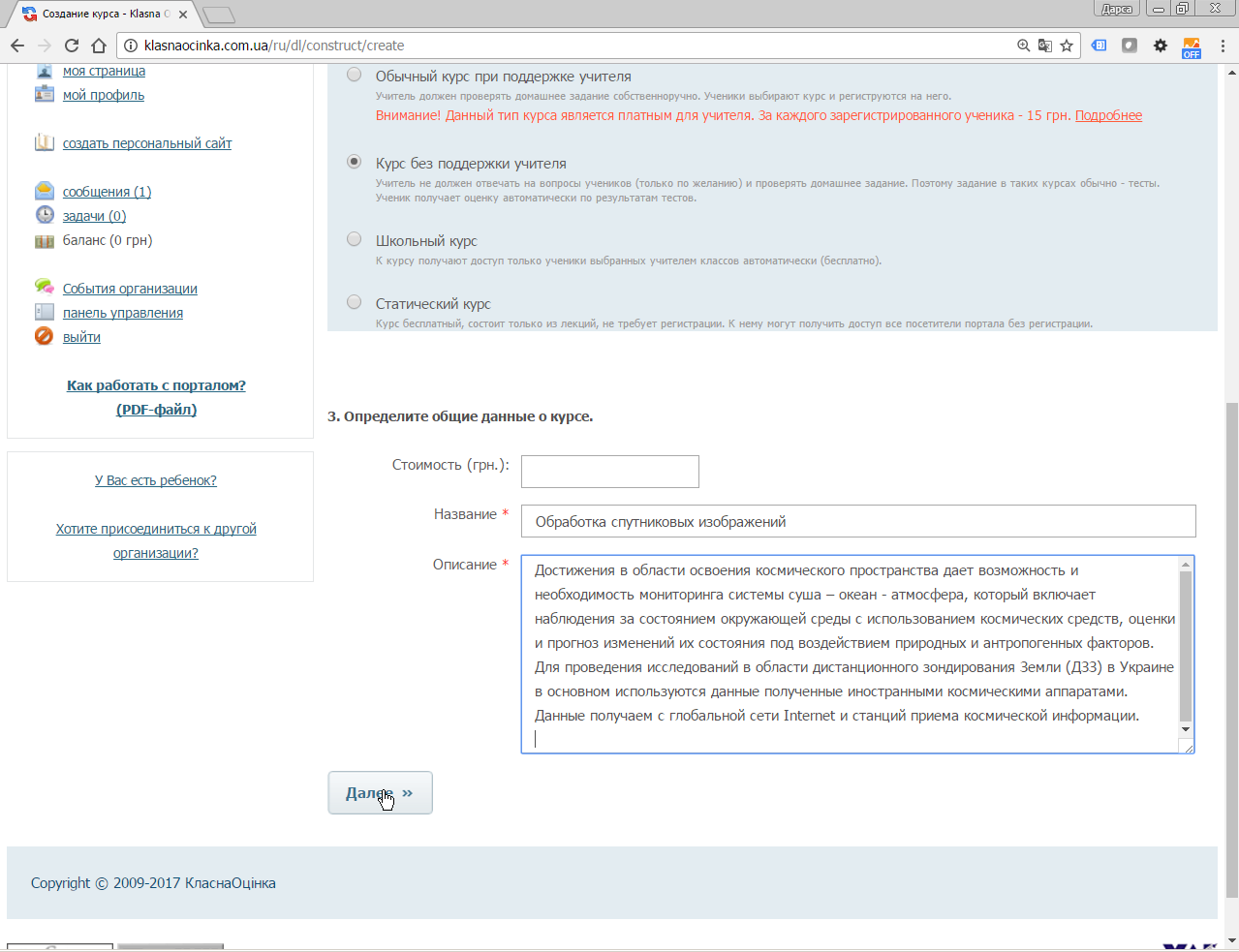 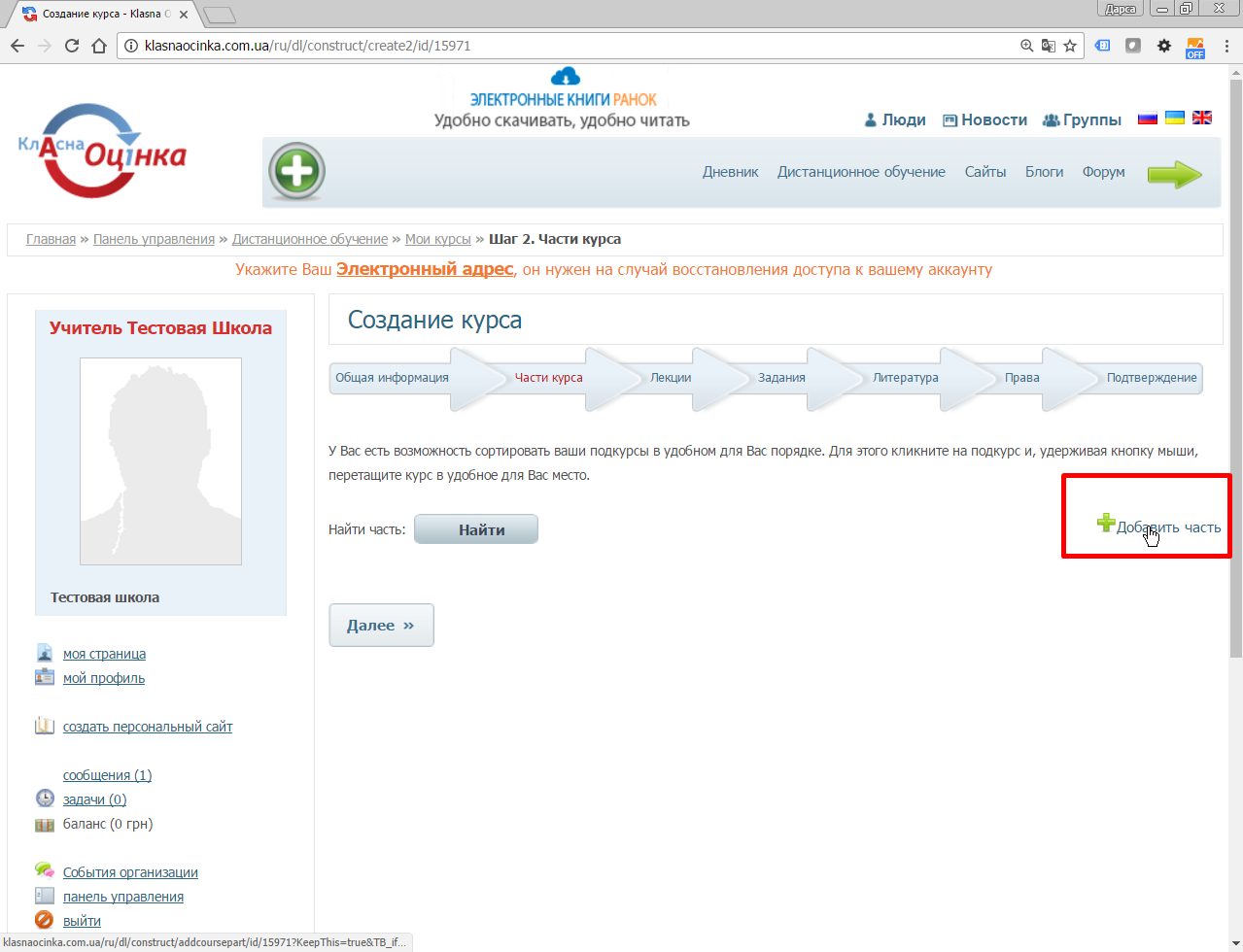 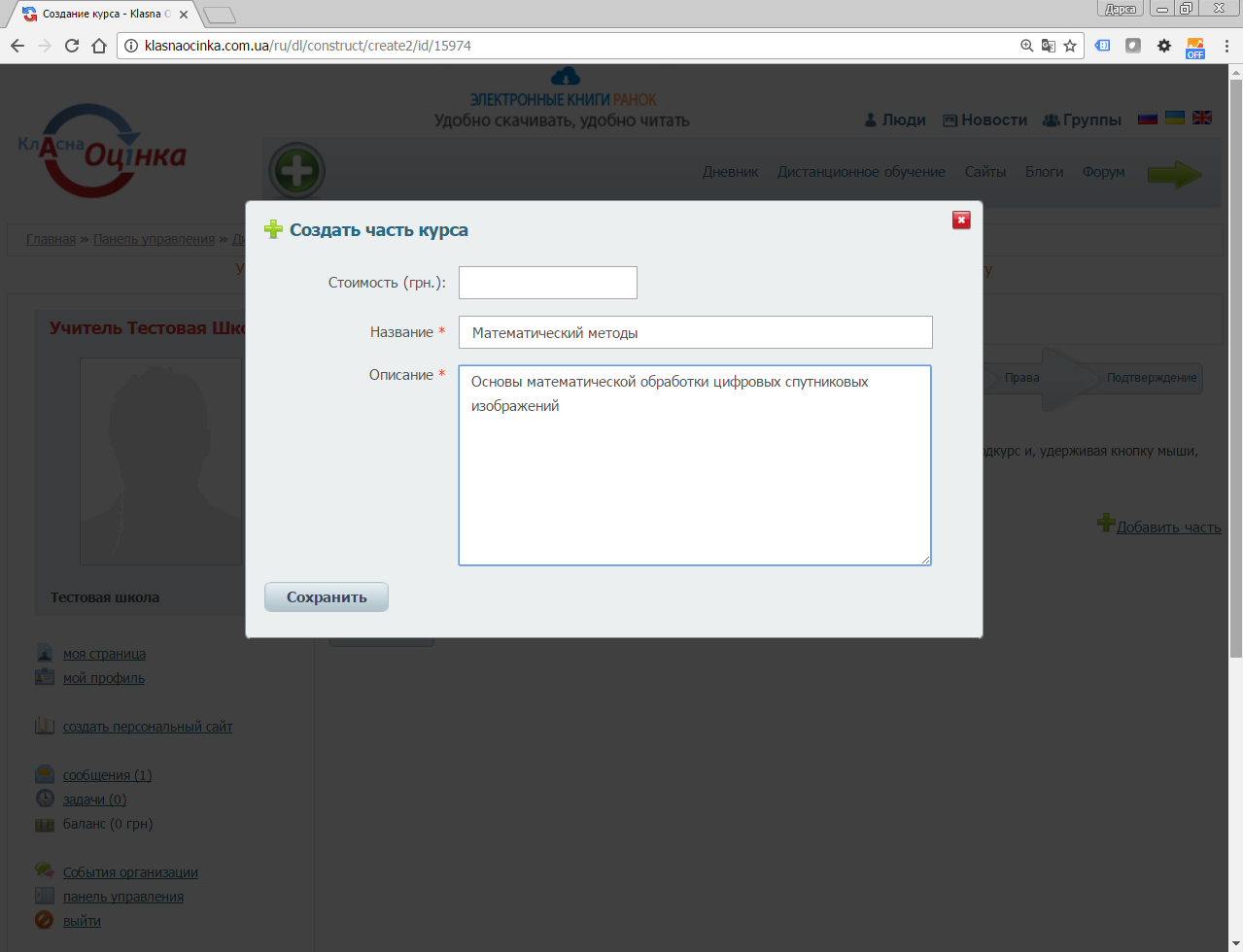 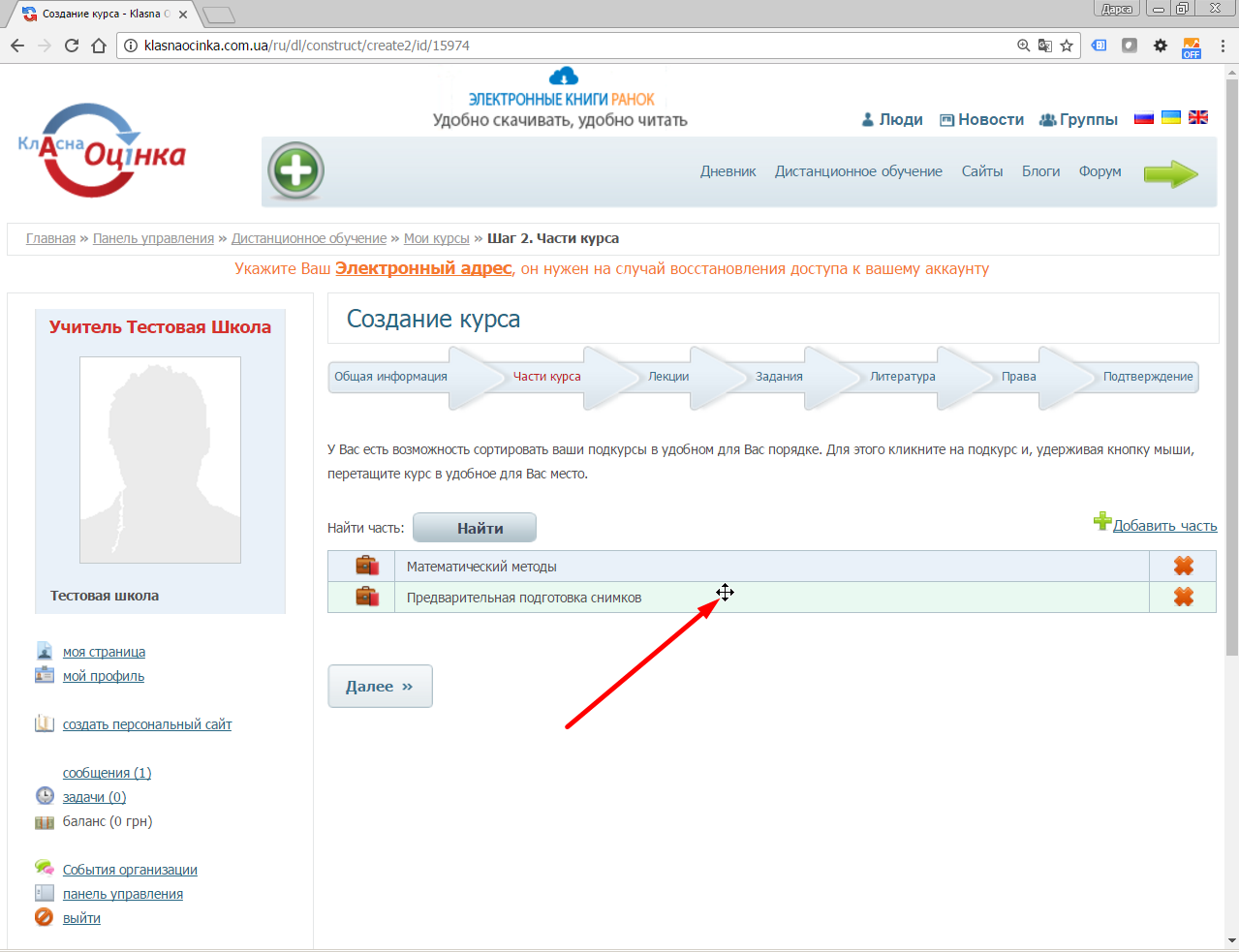 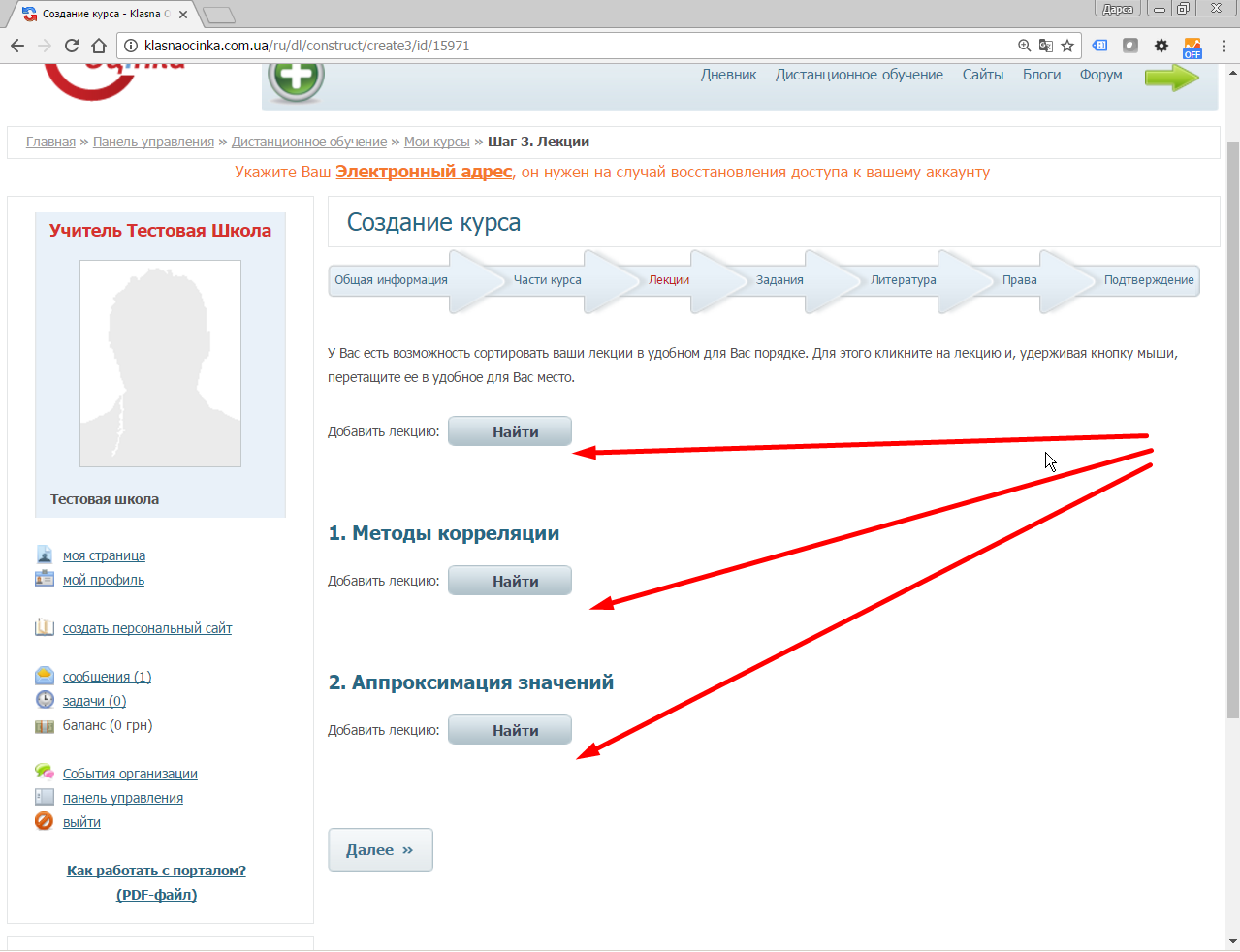 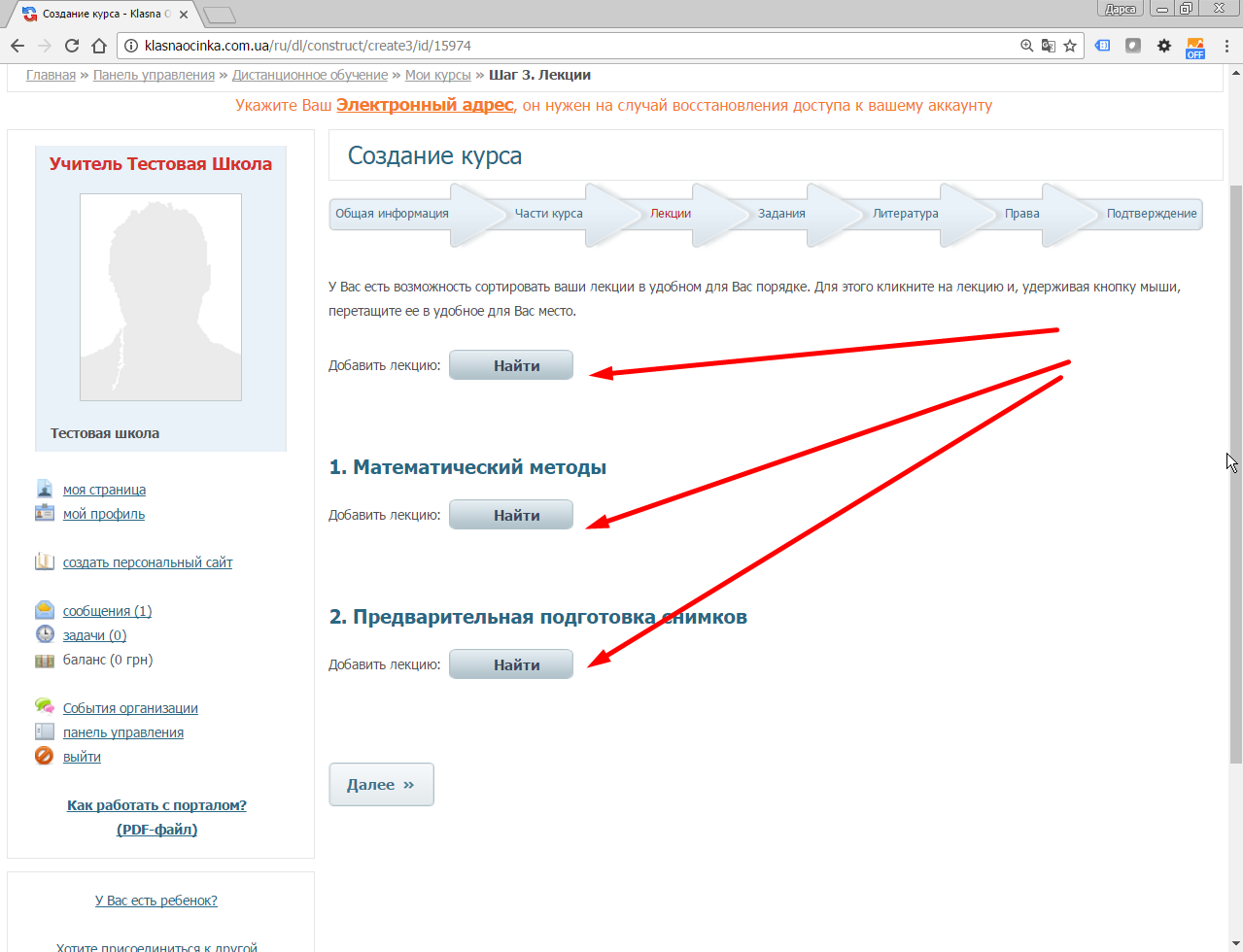 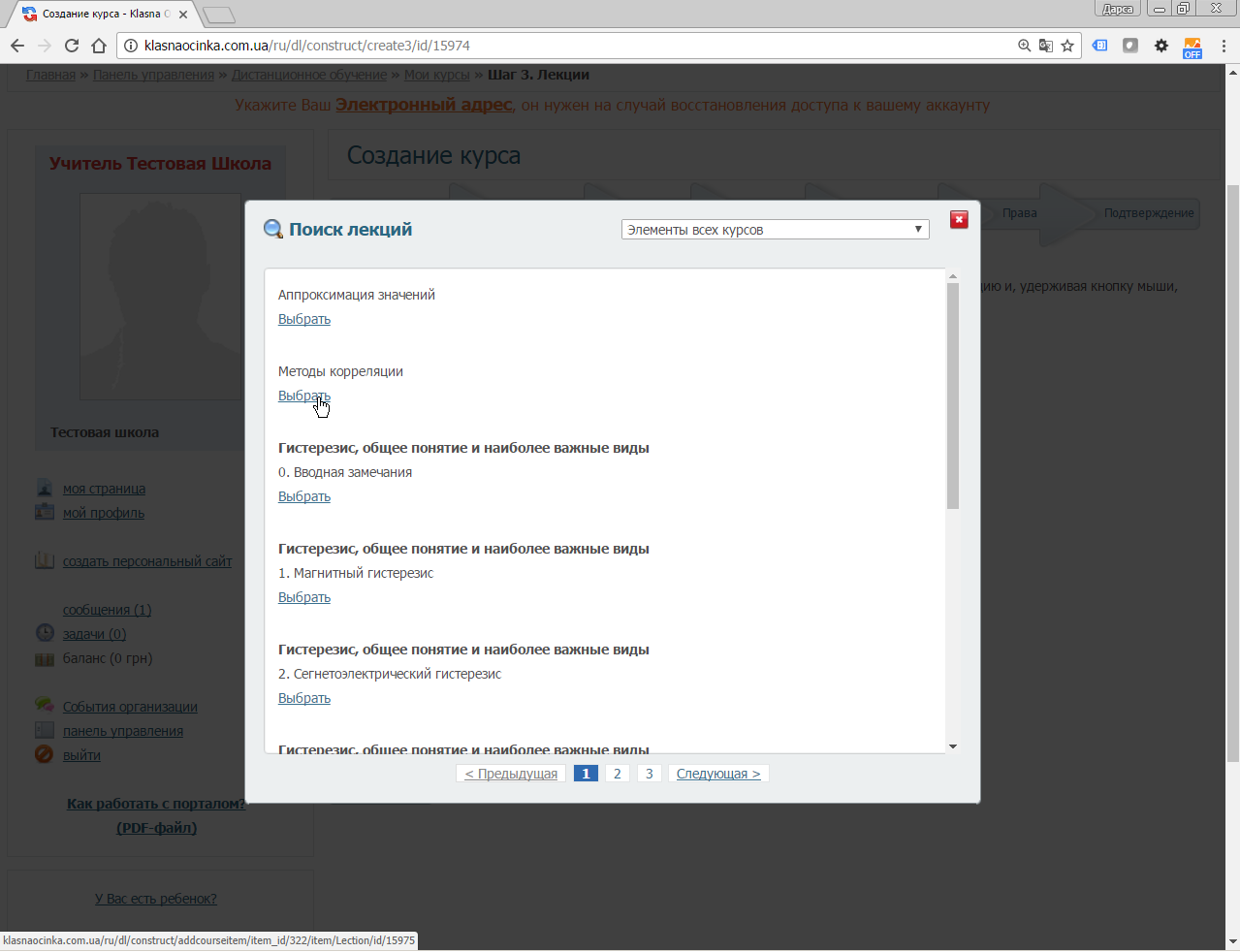 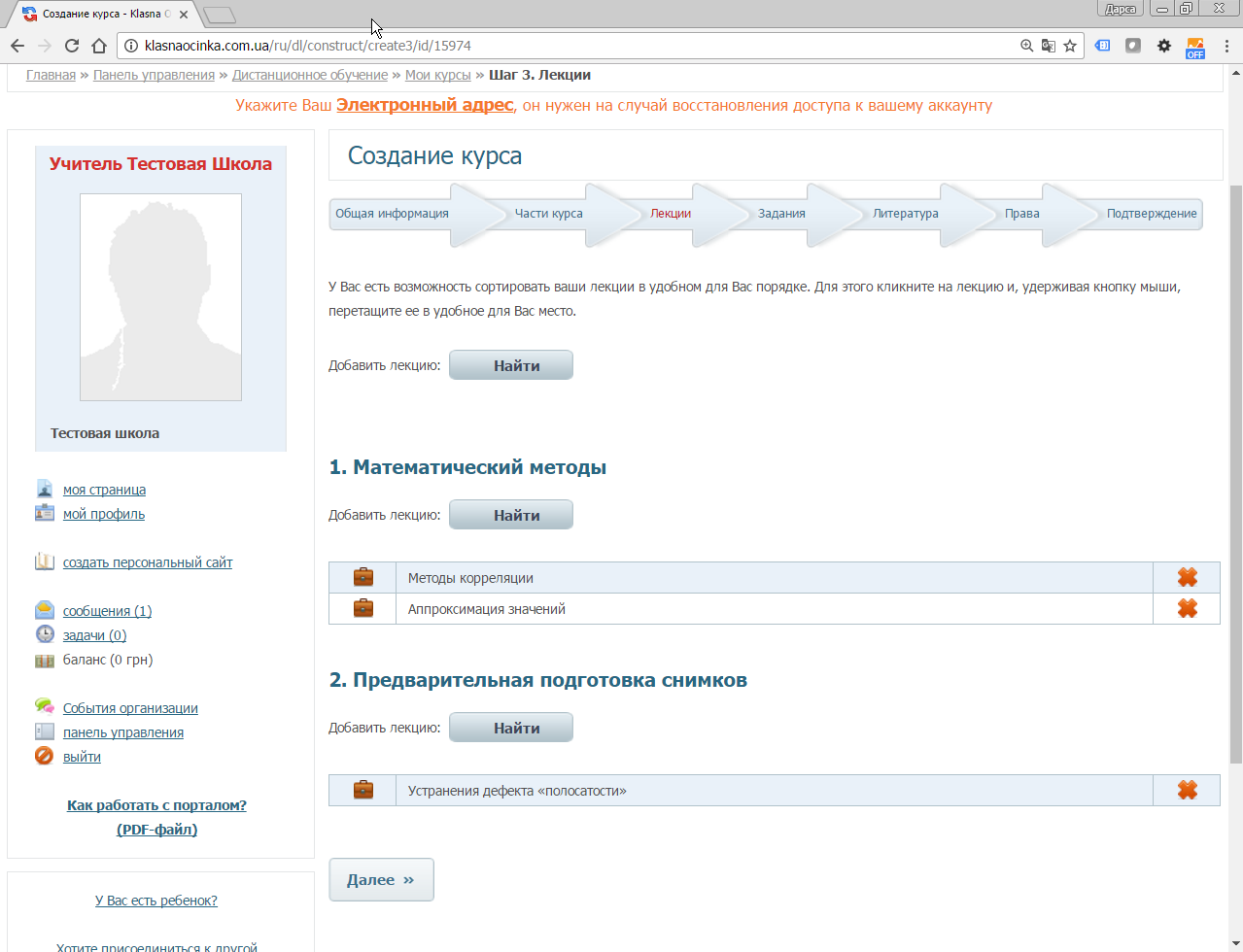 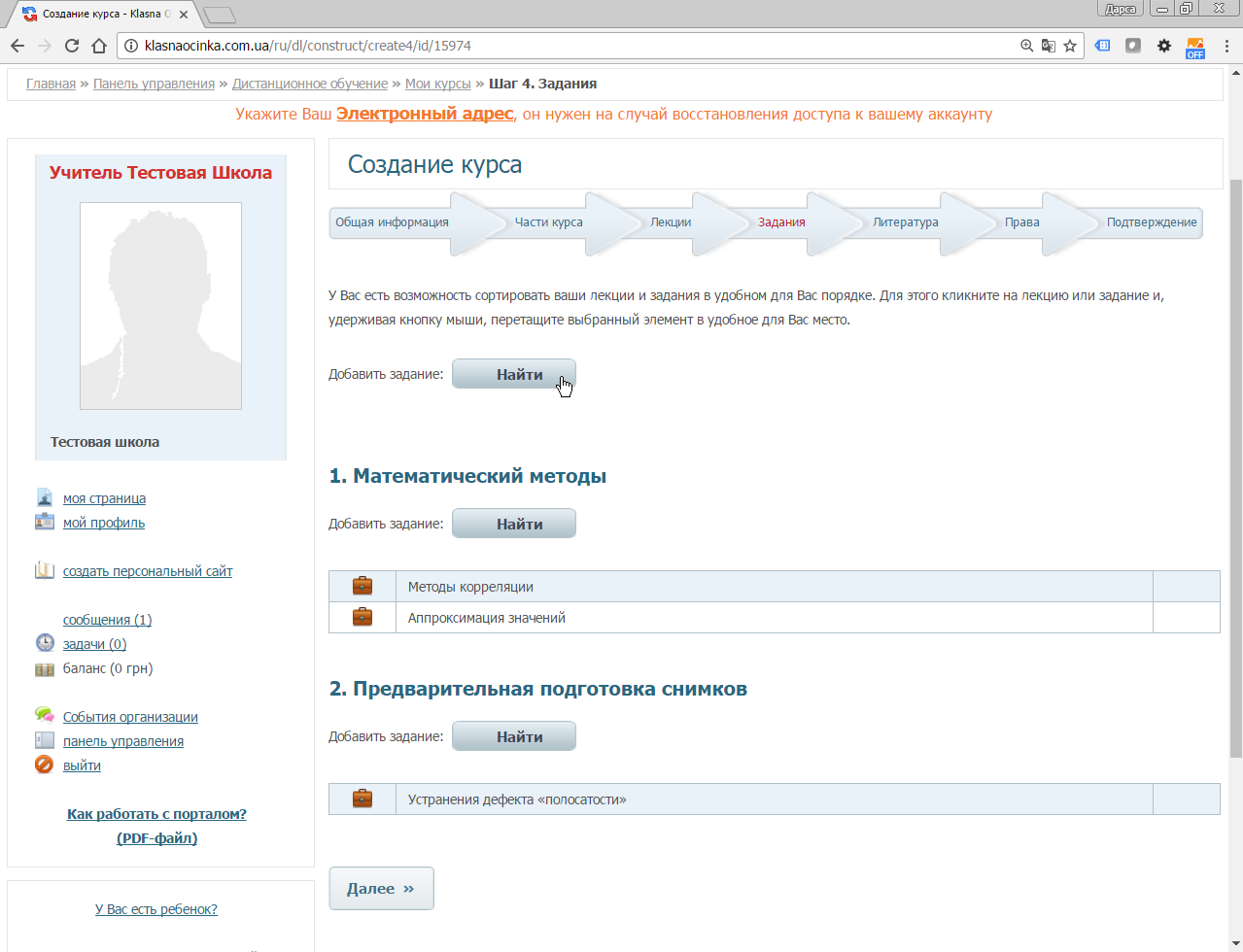 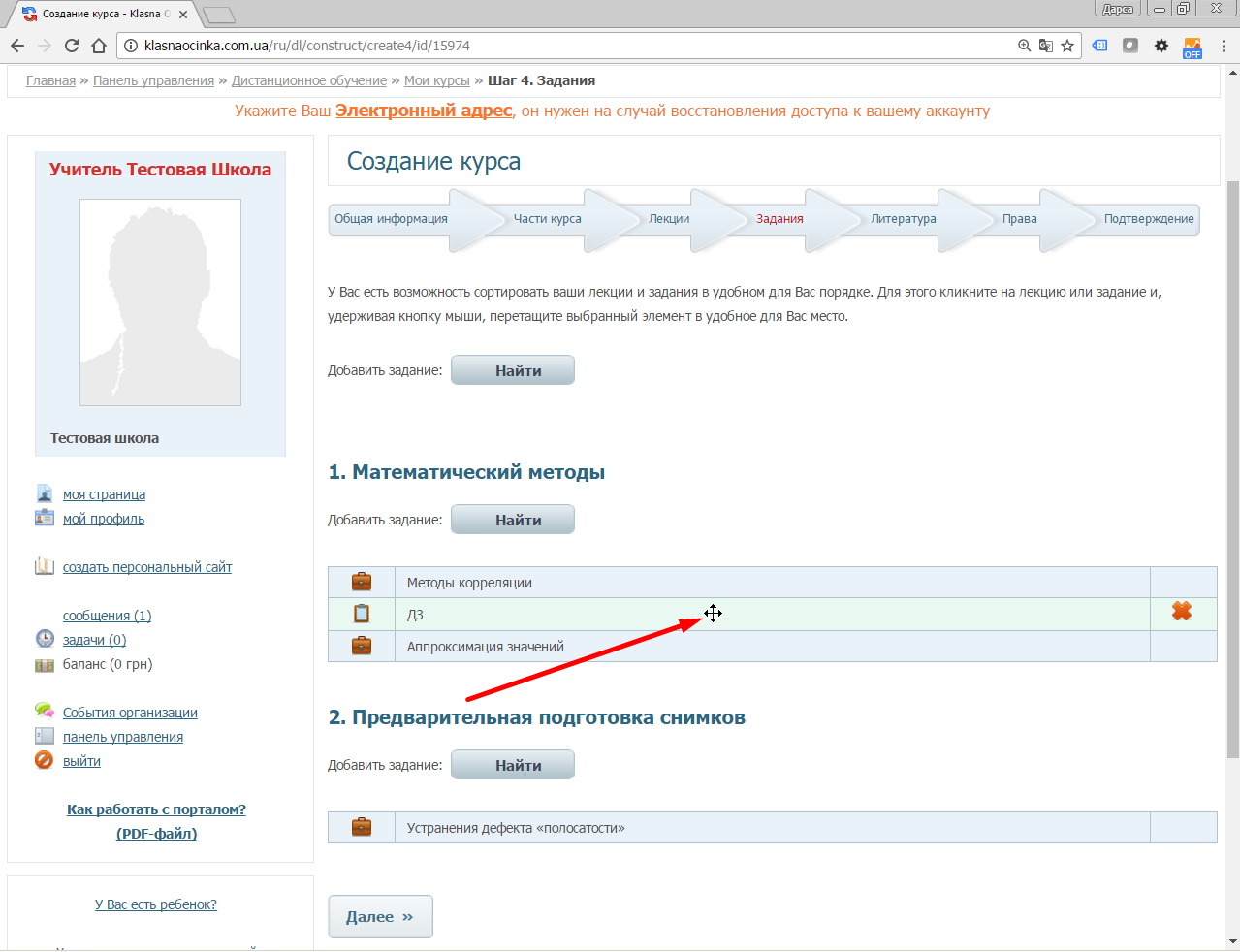 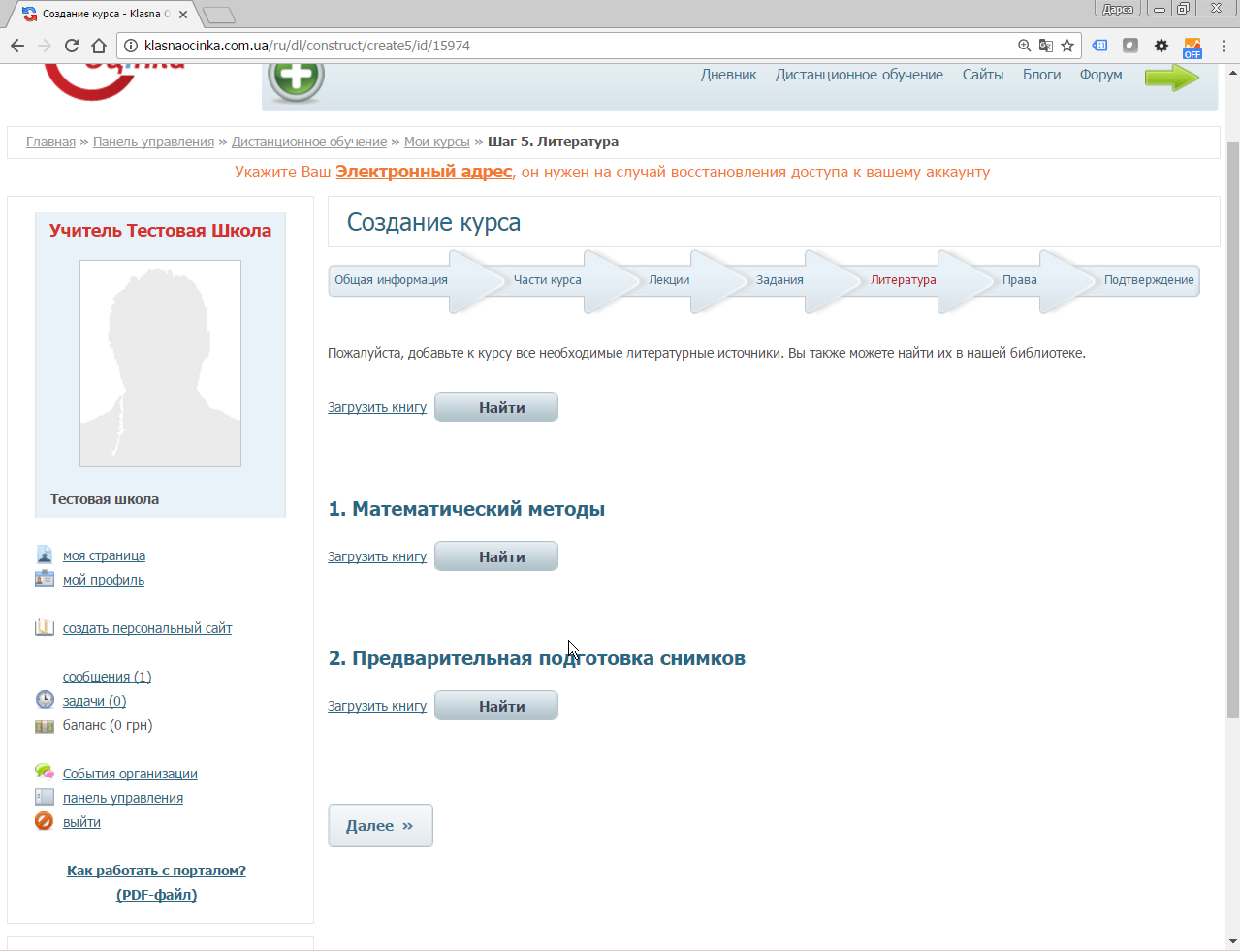 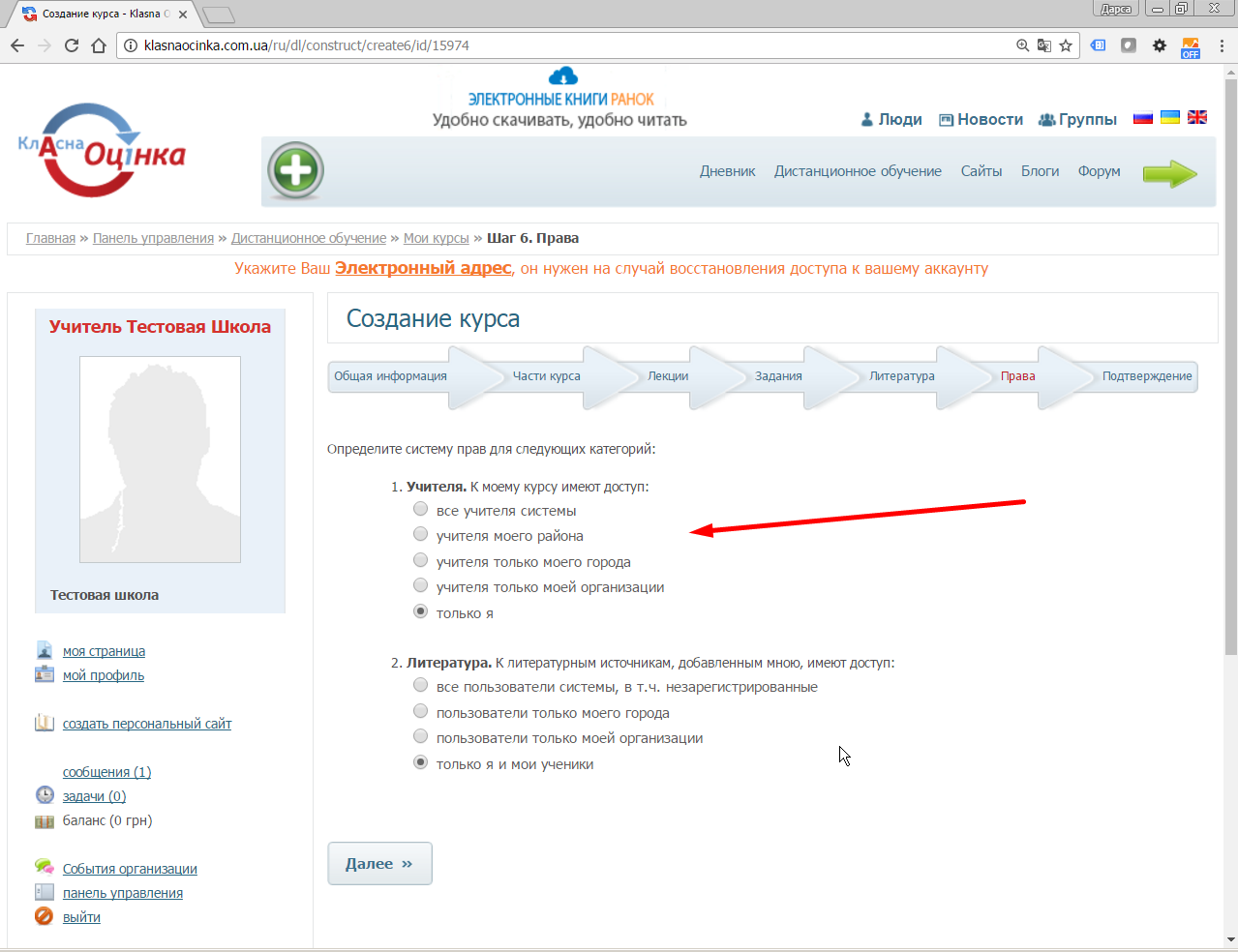 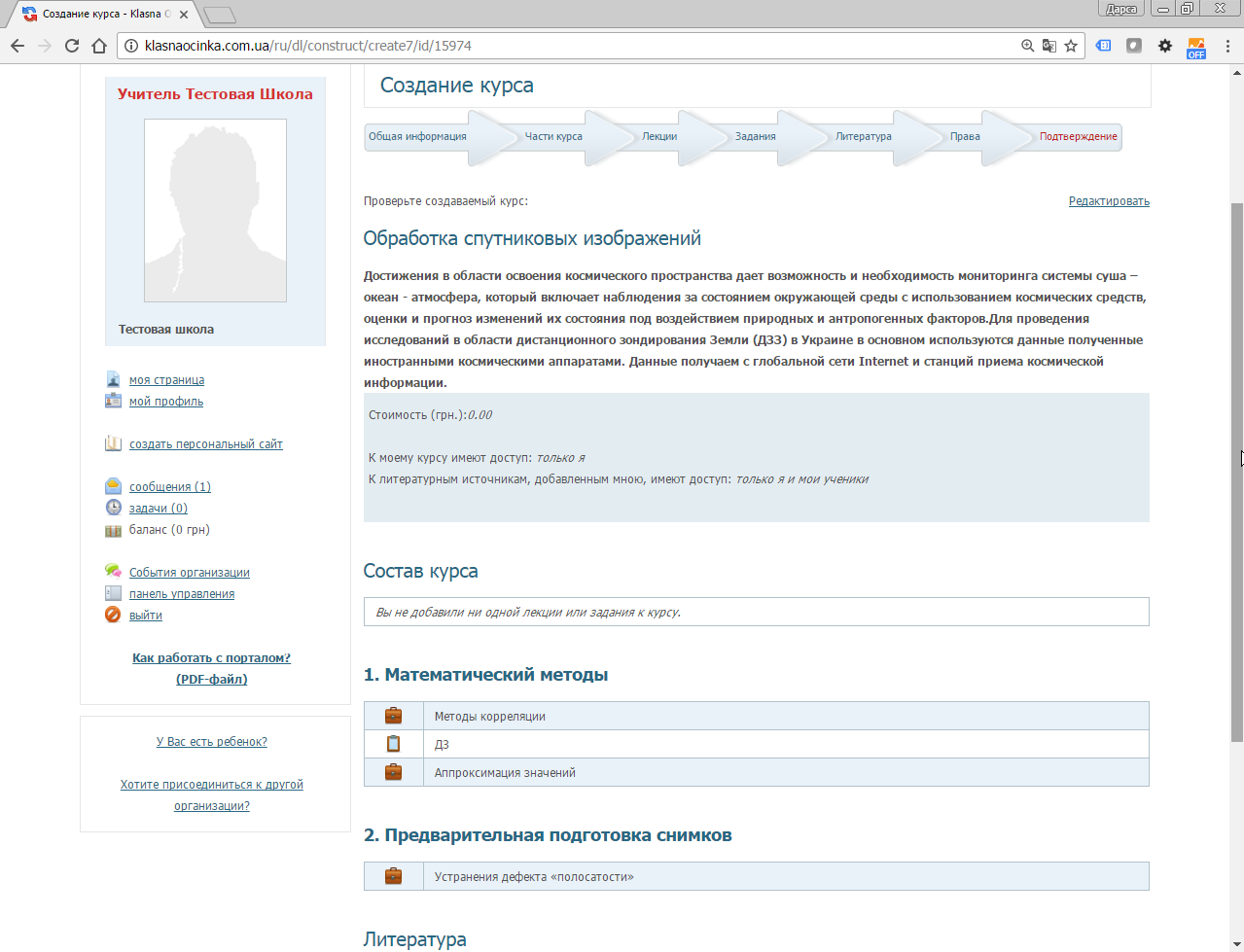 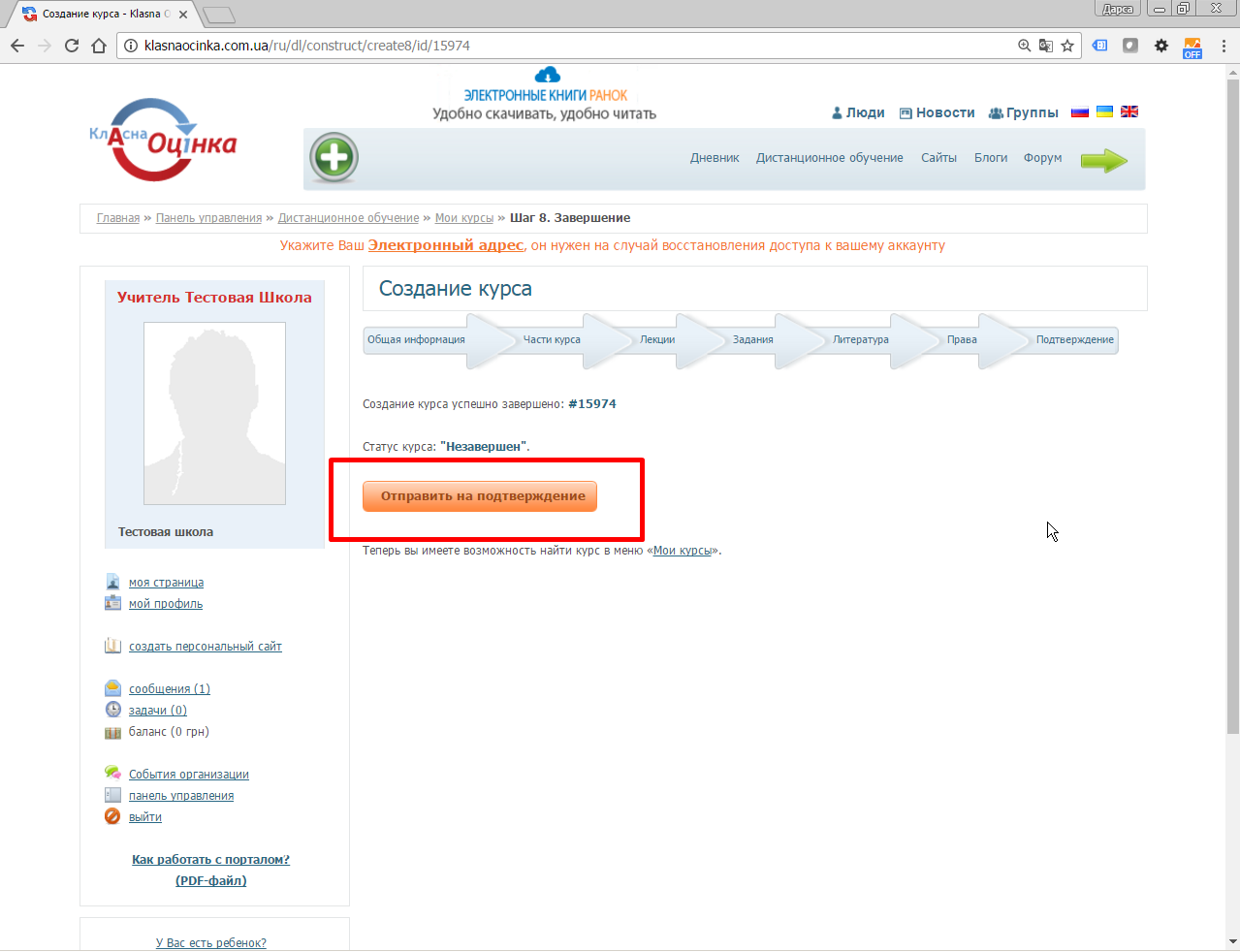 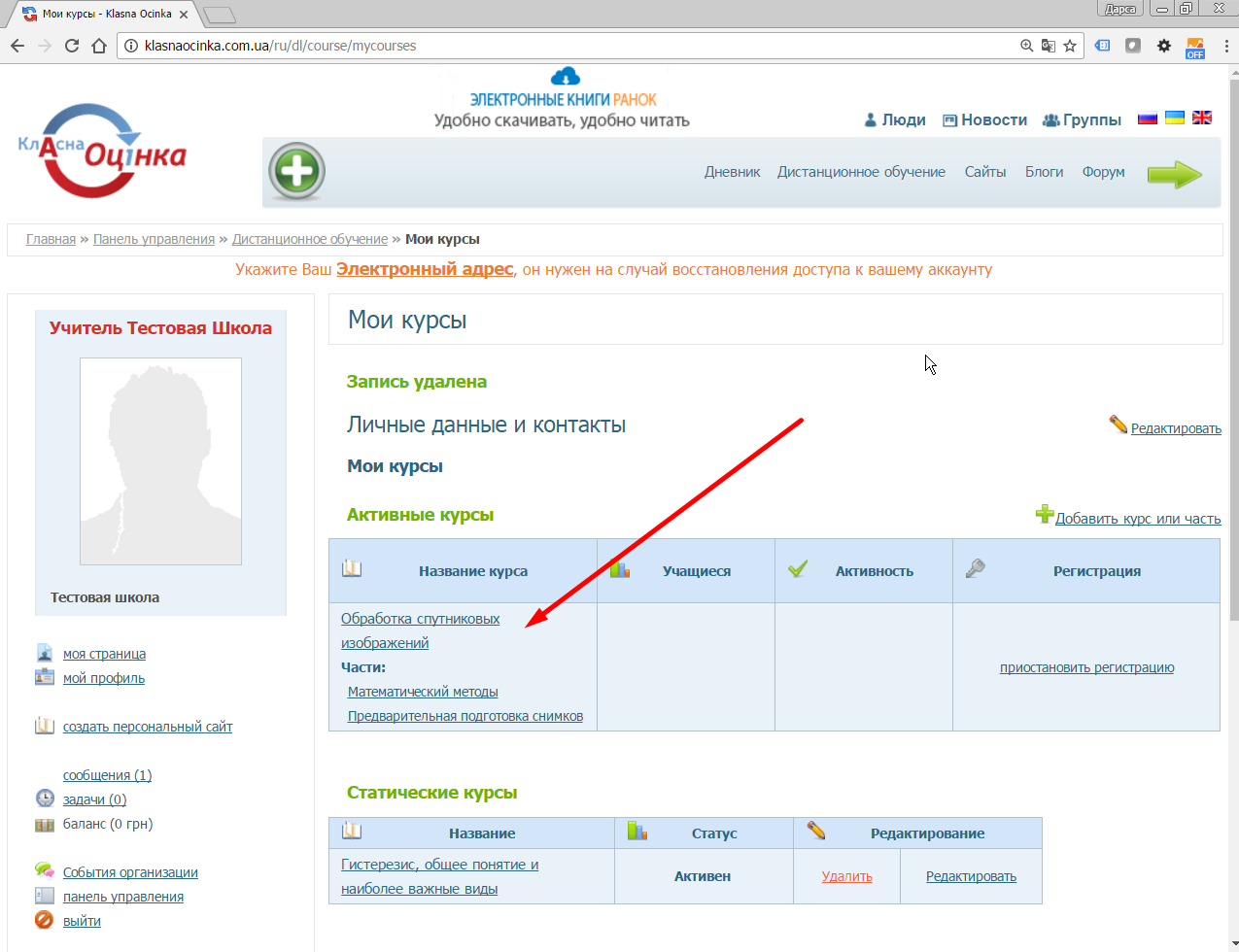 Ученик
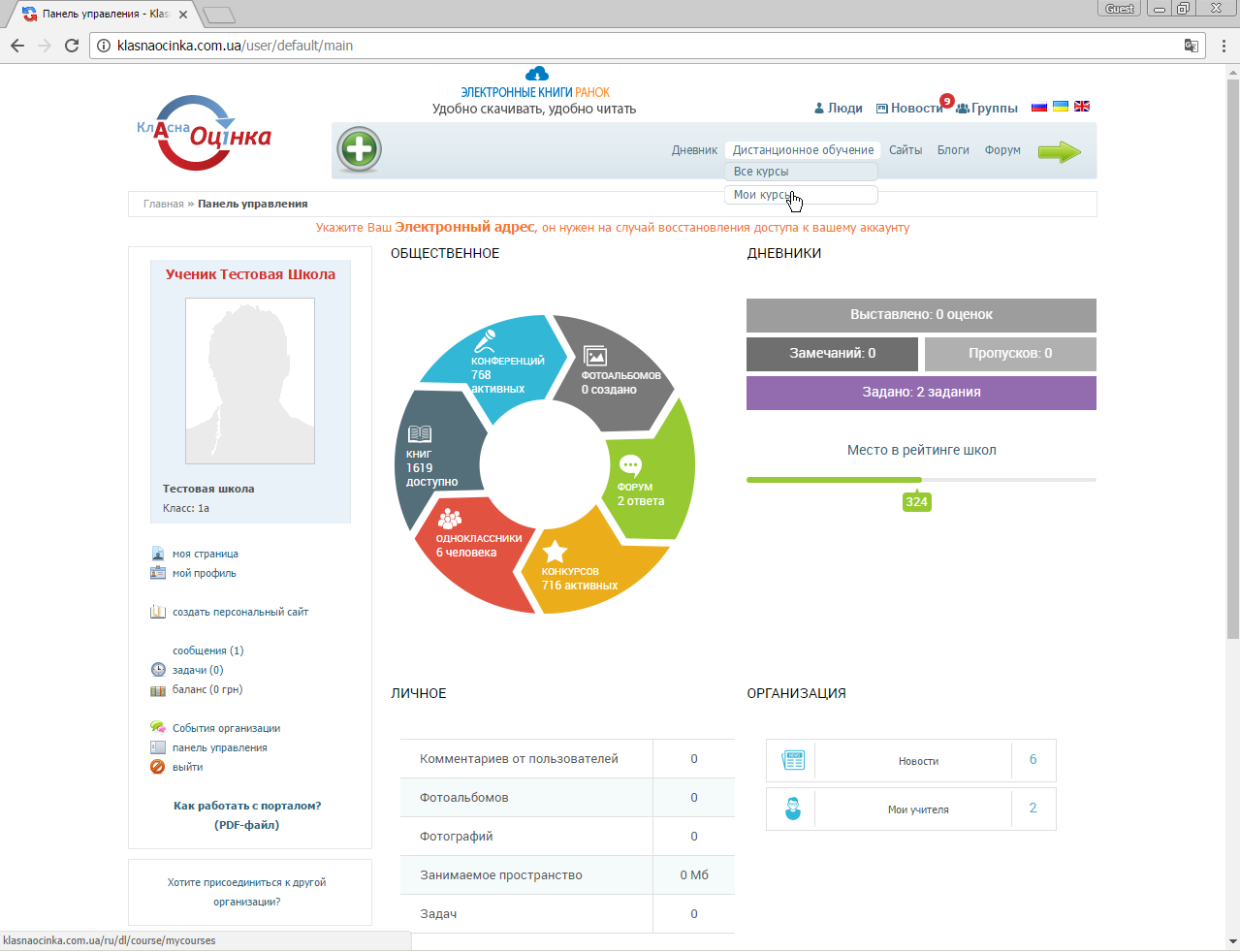 Ученик
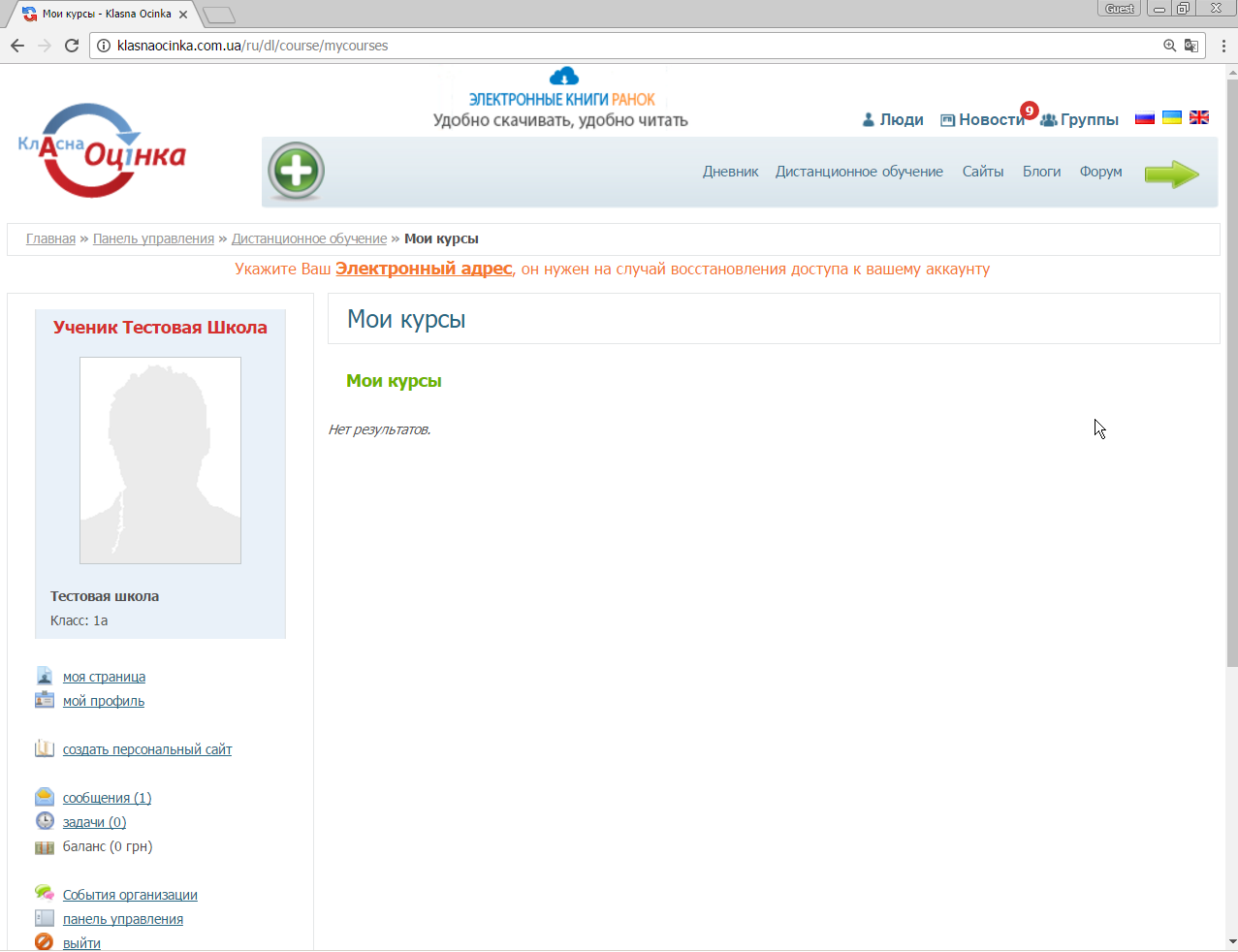 Ученик
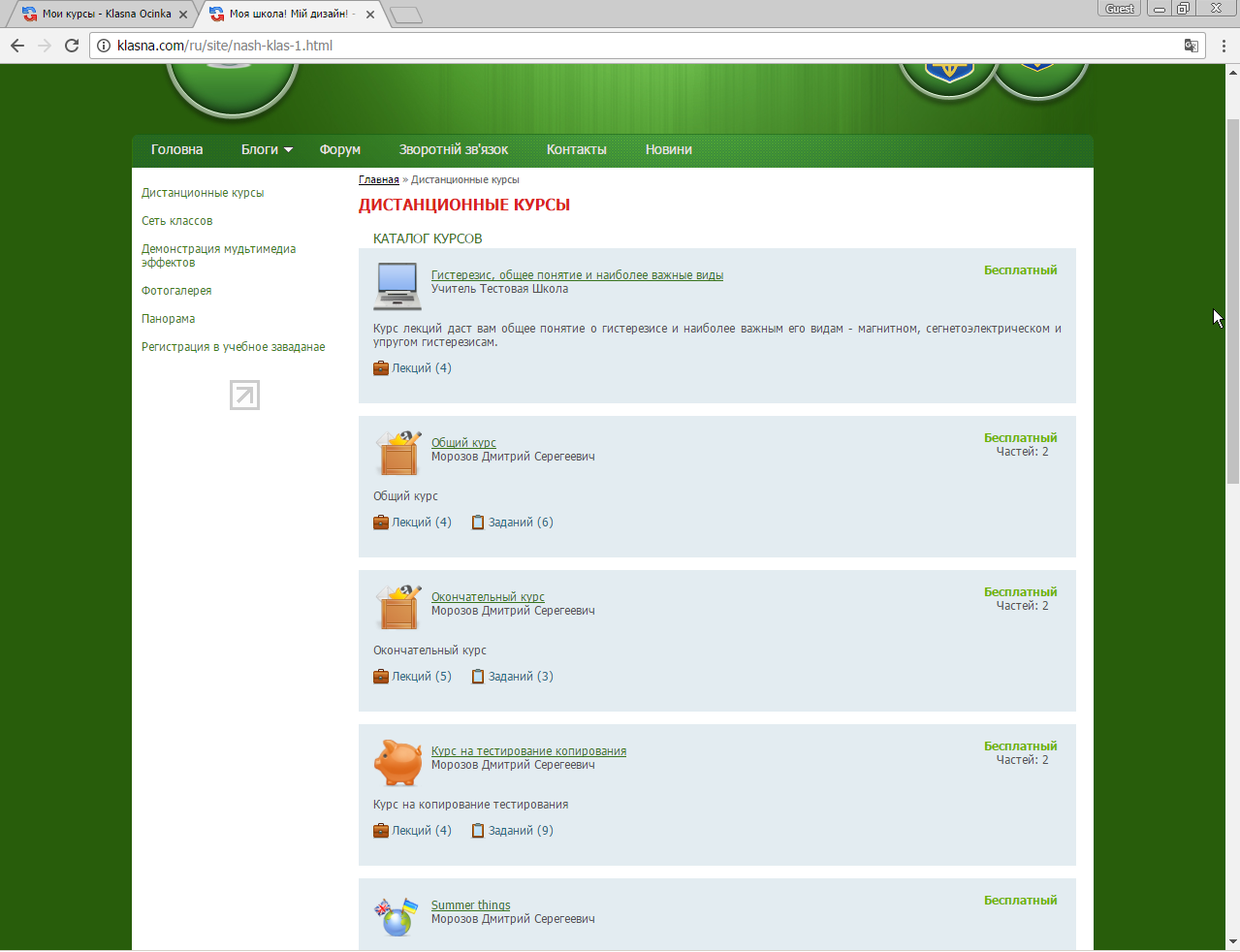 Ученик
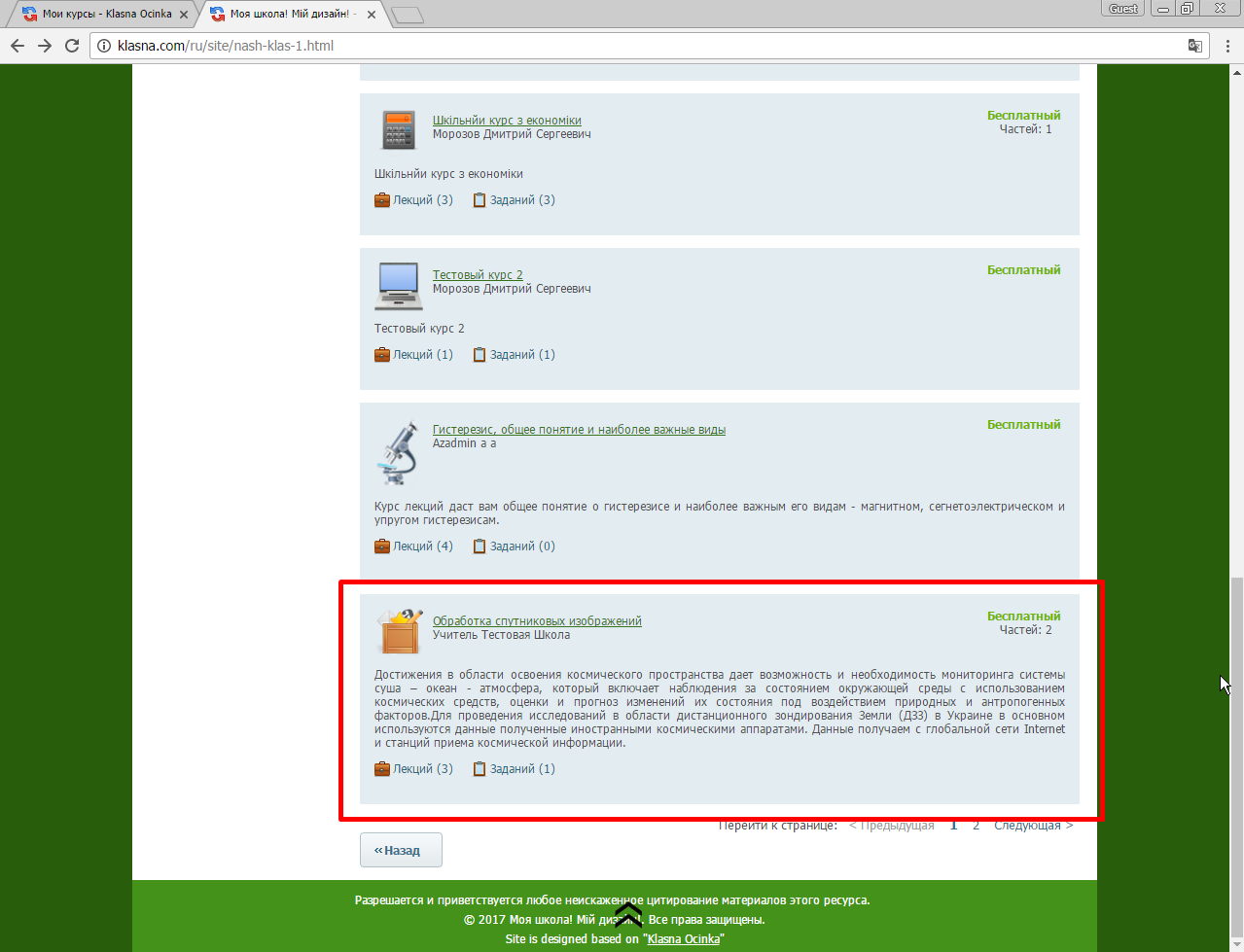 Ученик
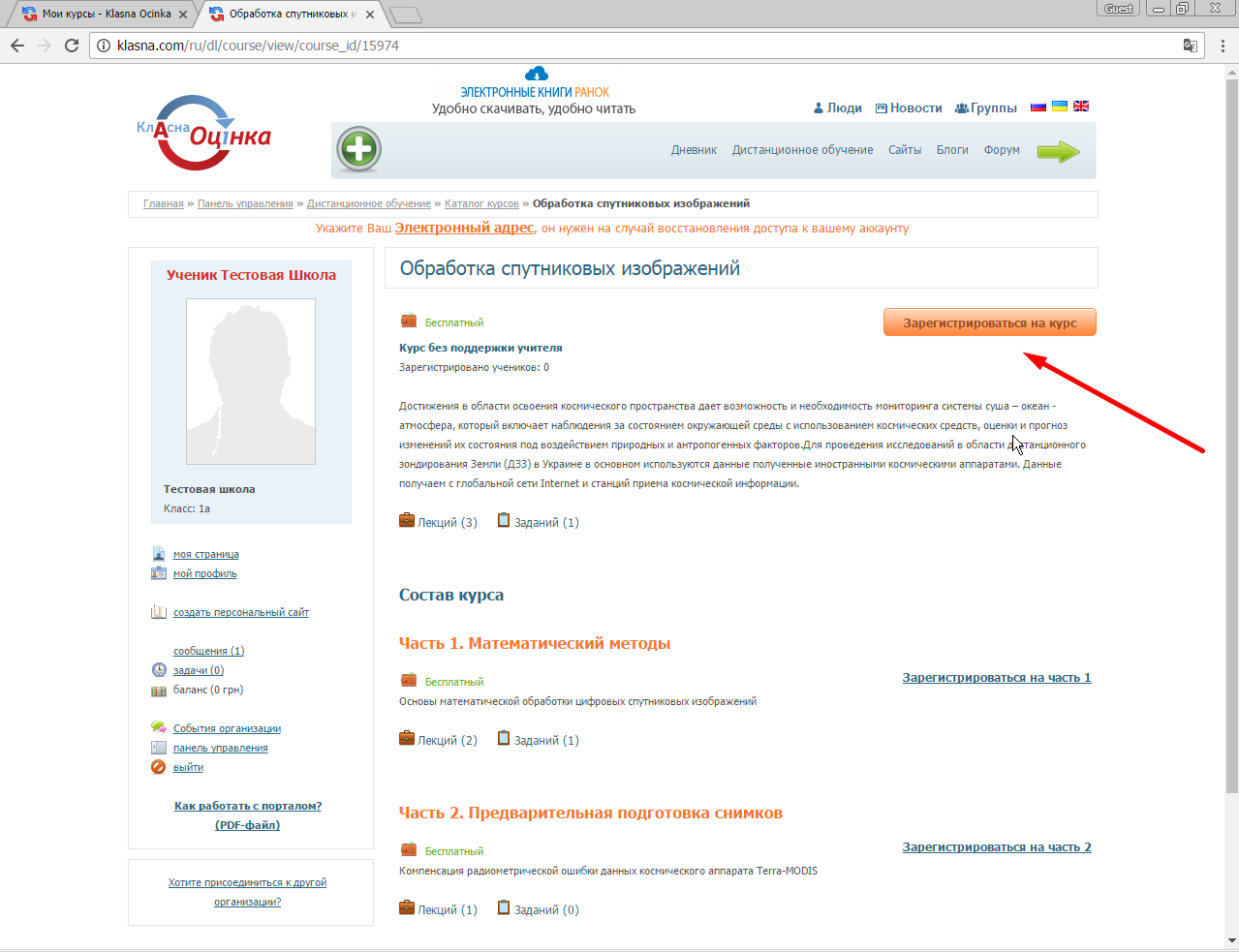 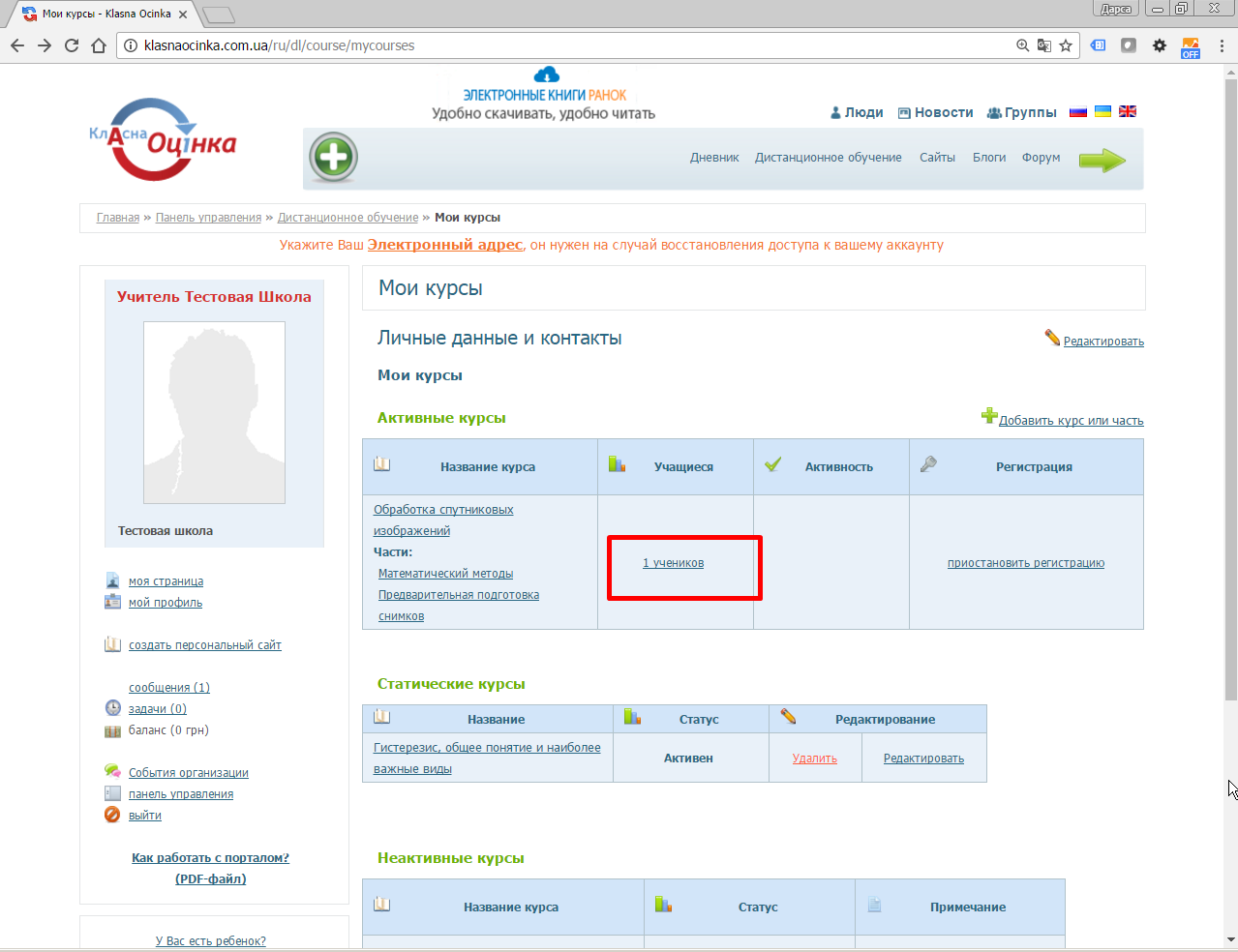 Ученик
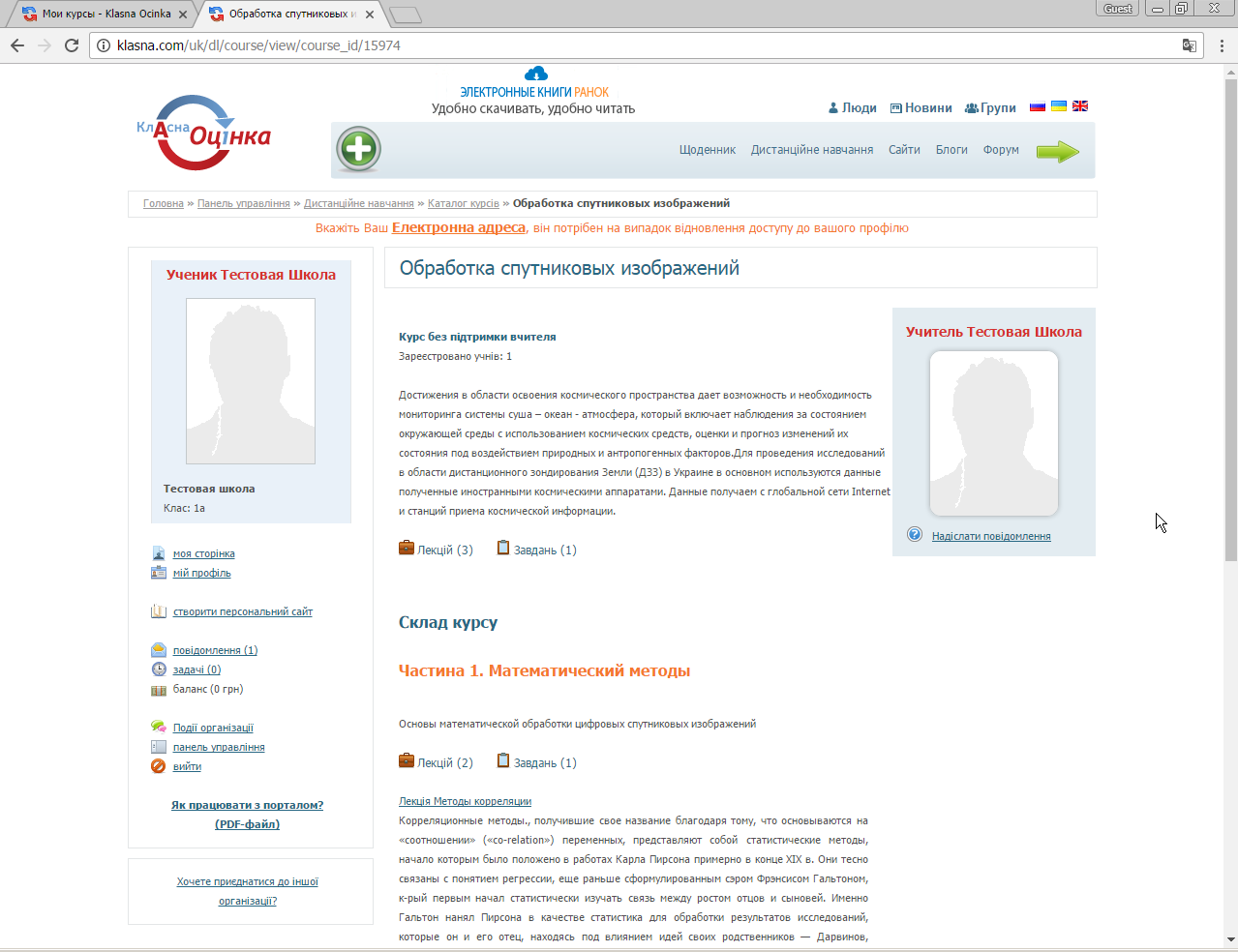 Ученик
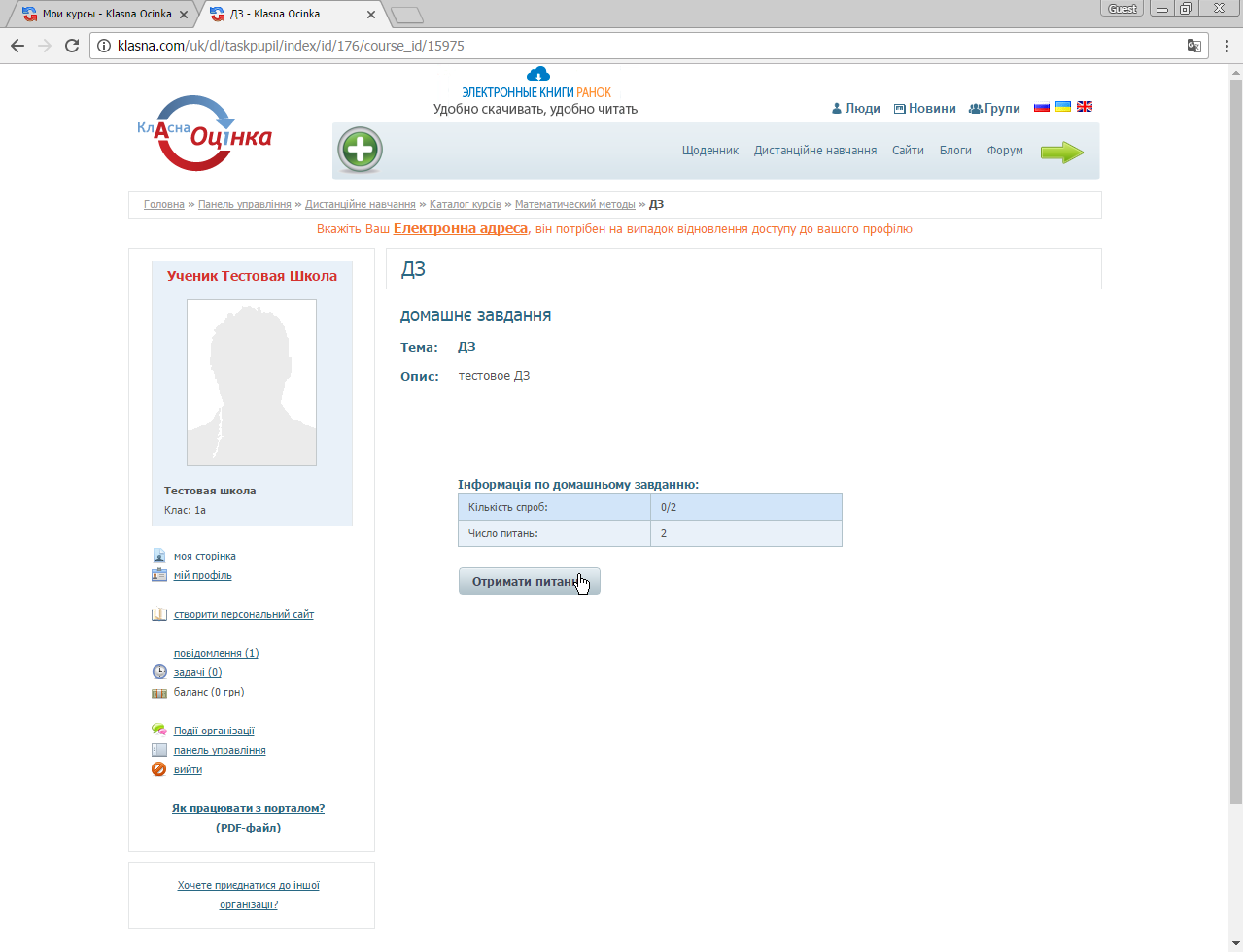 Ученик
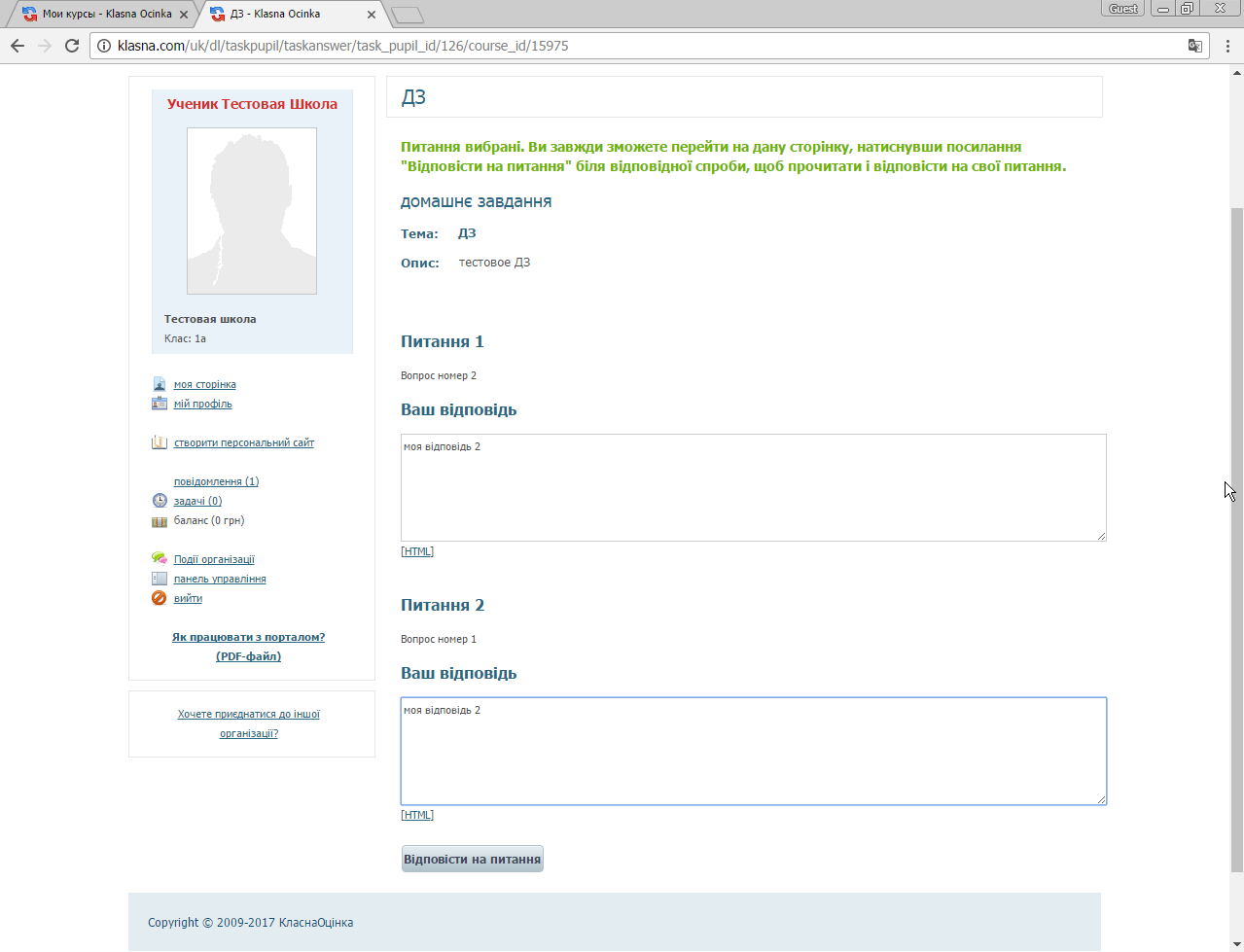 Ученик
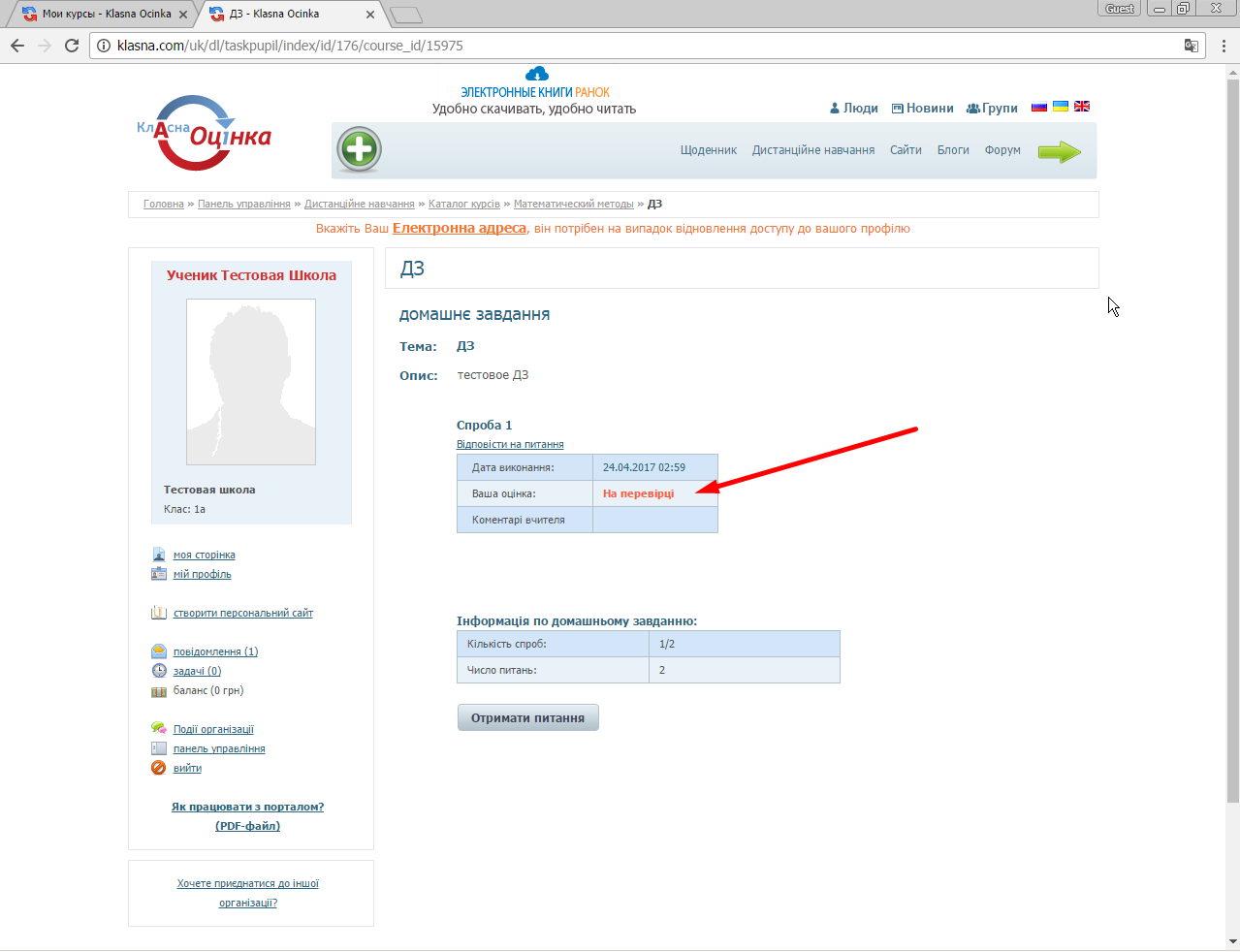 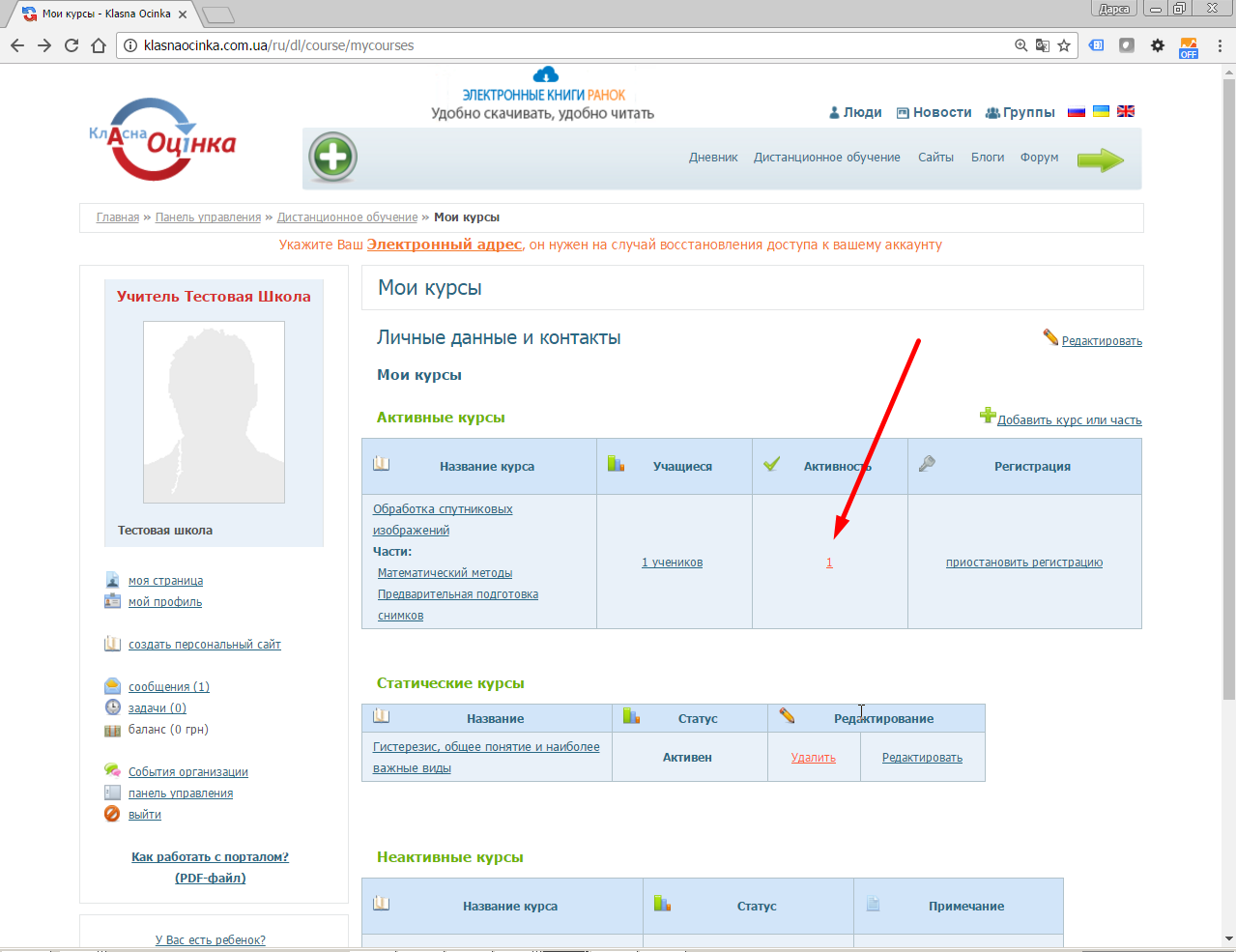 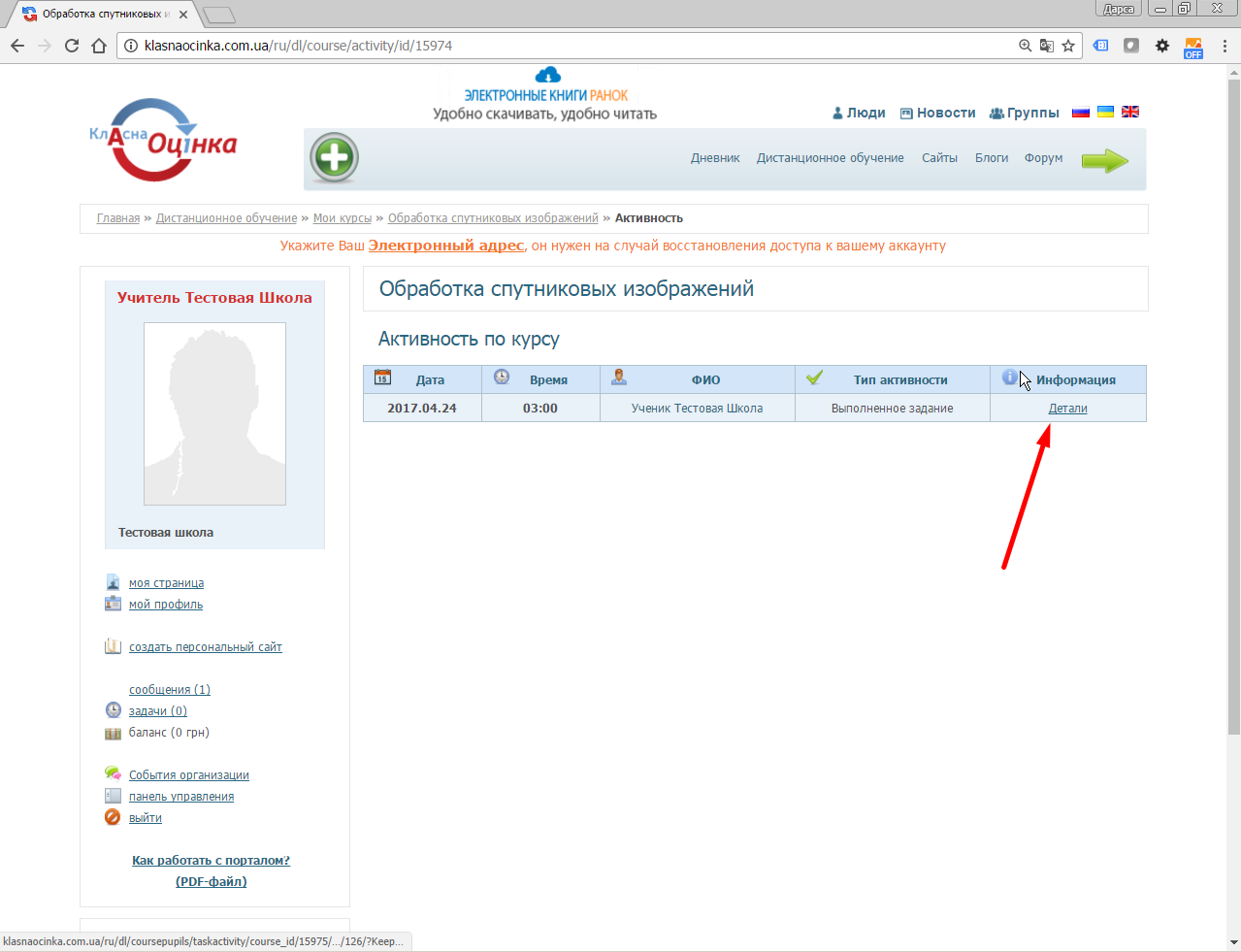 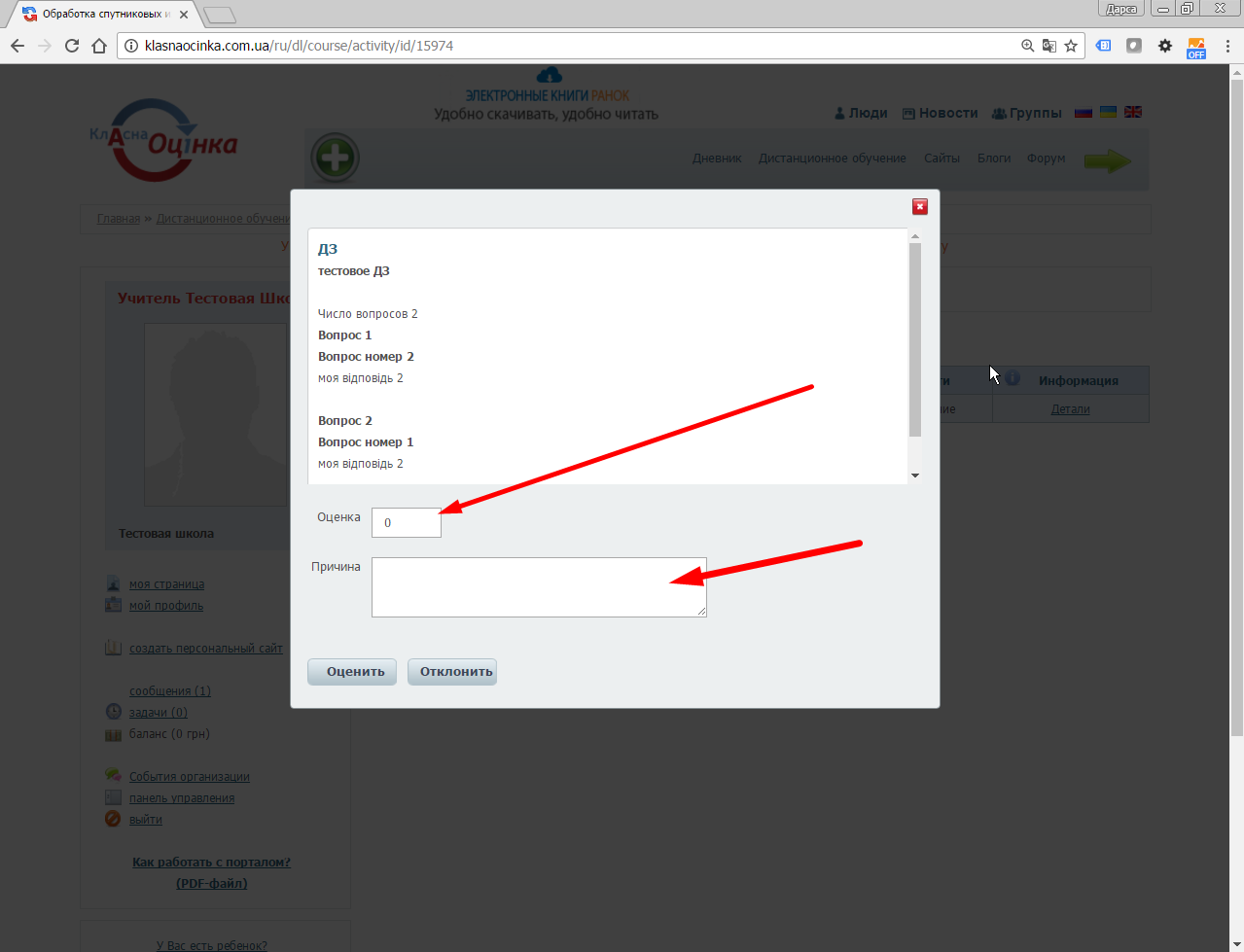 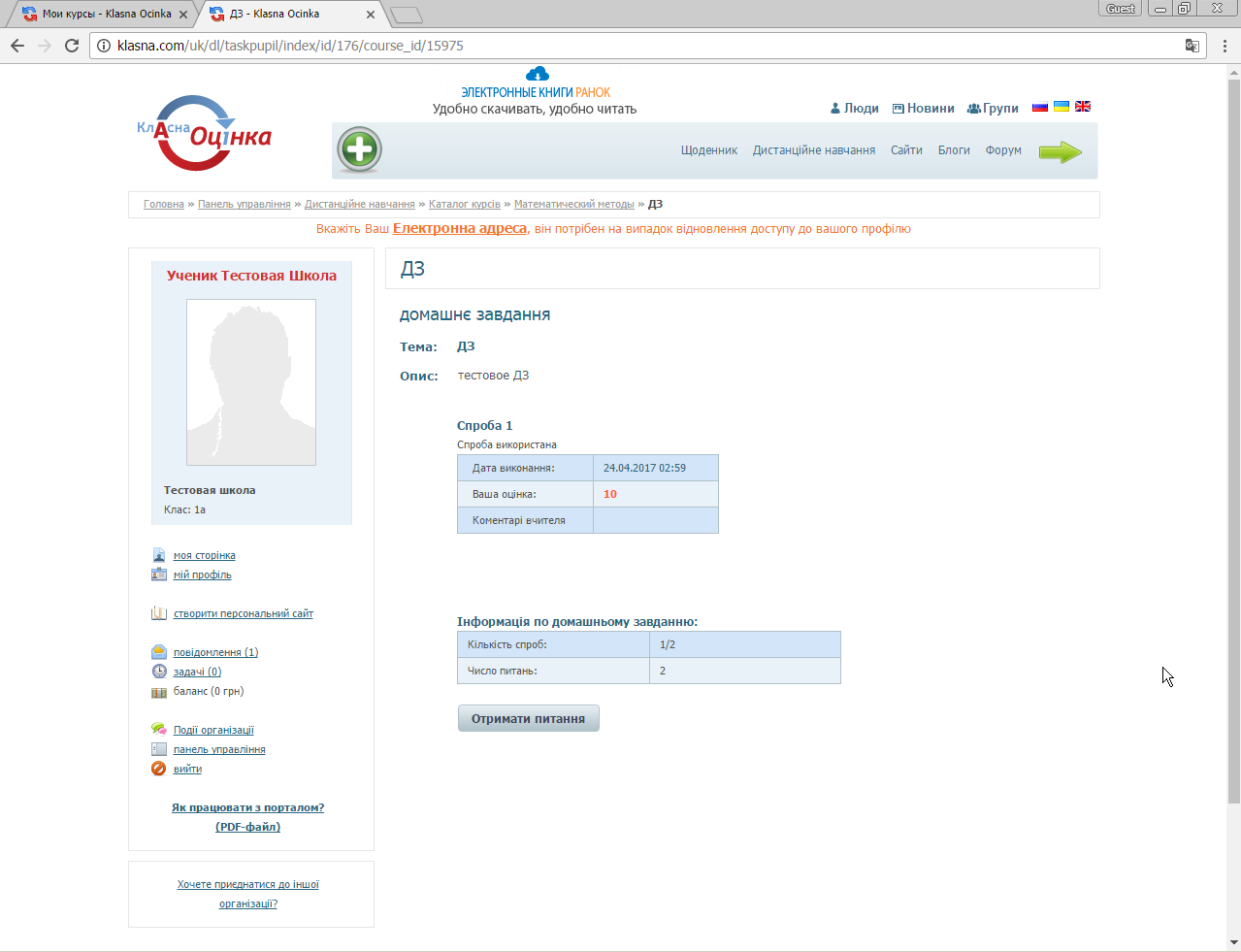 Ученик
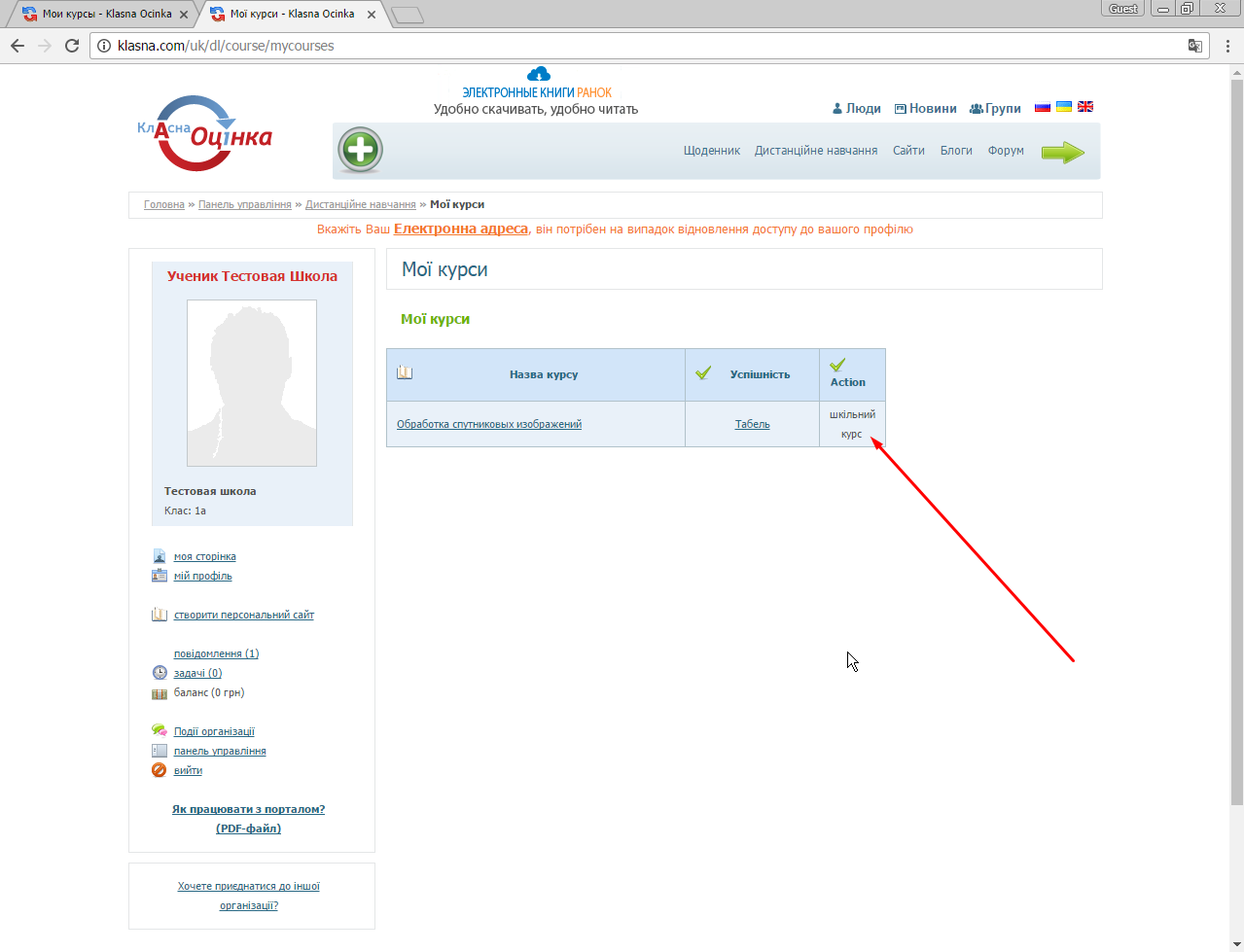 Ученик
Практическое задание
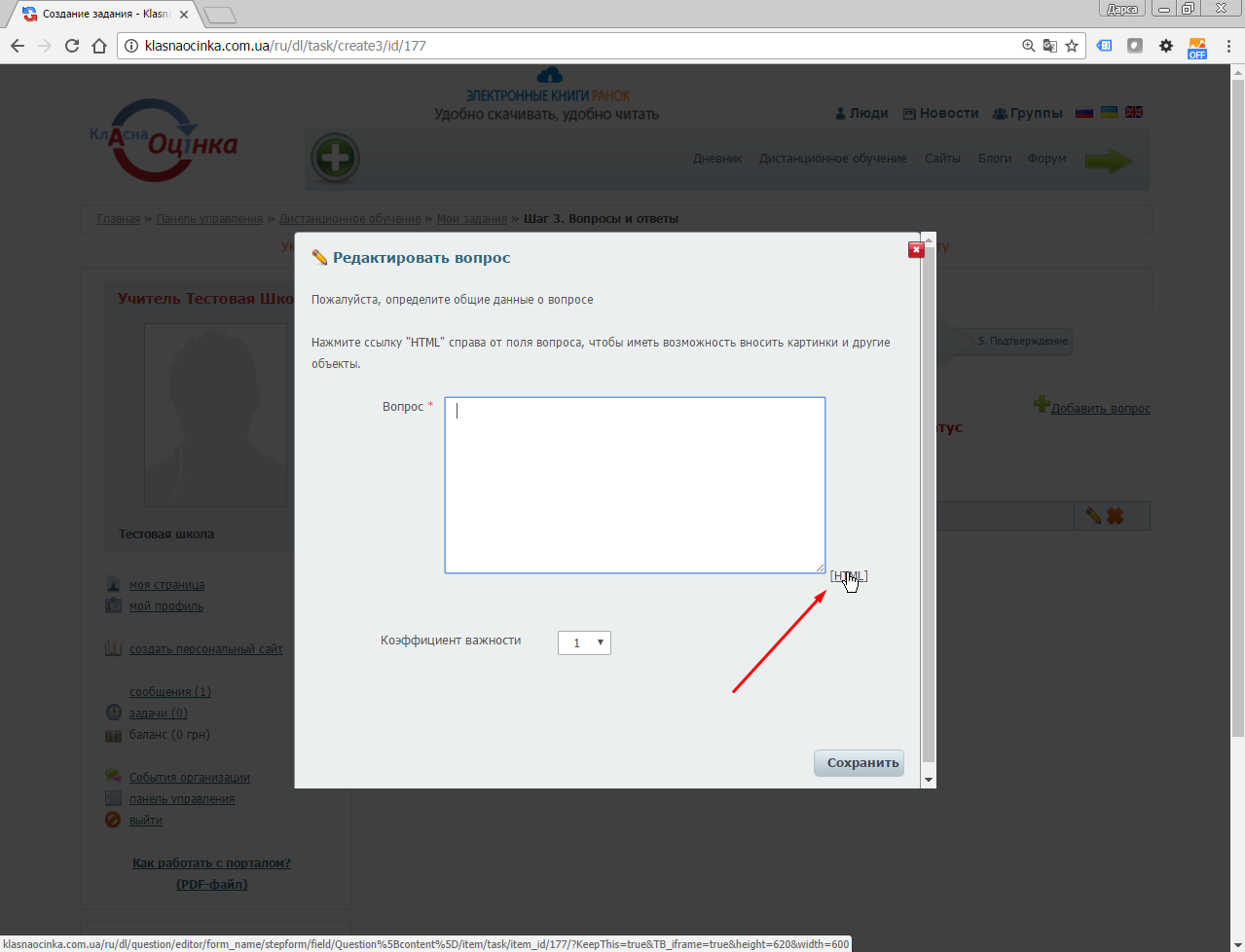 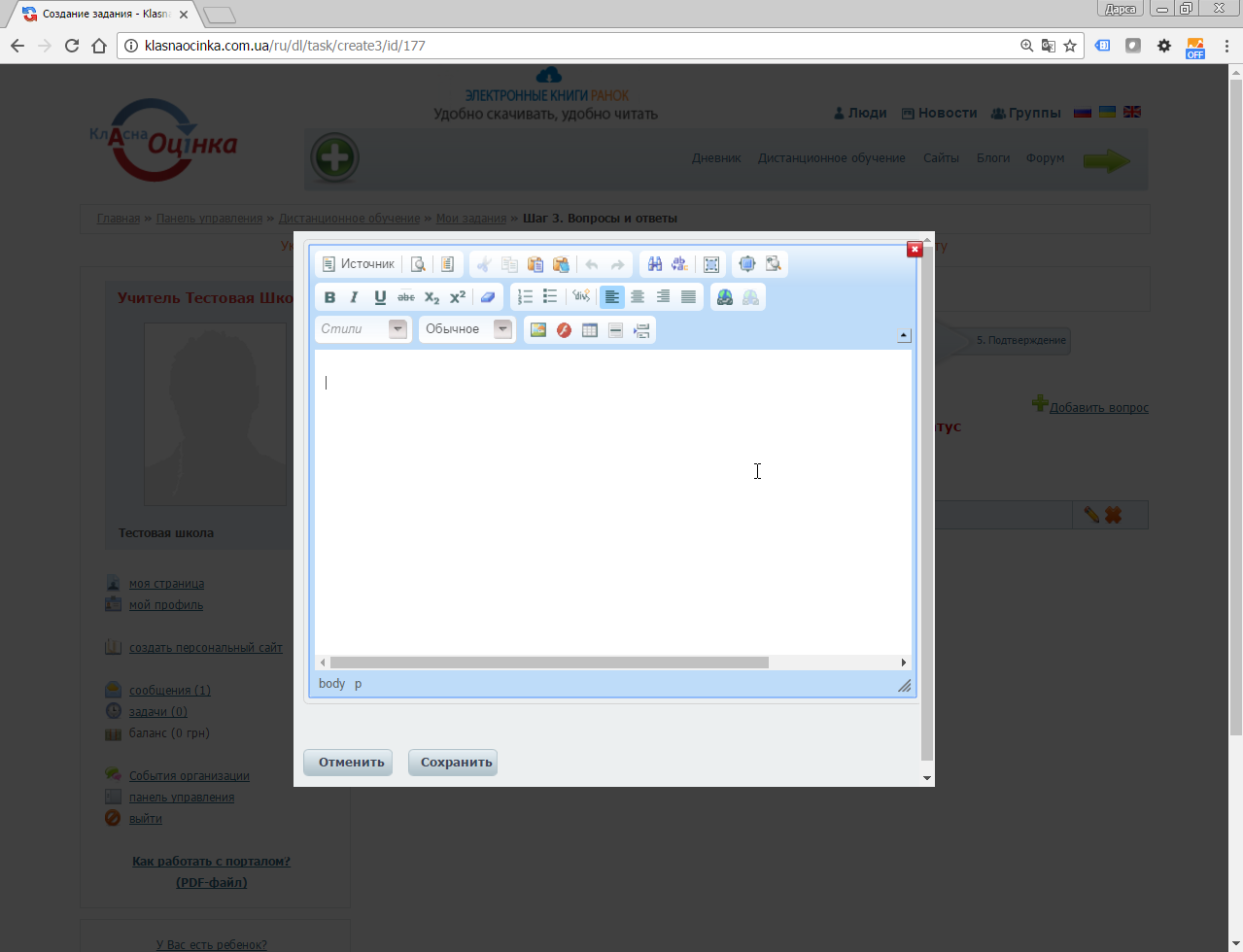 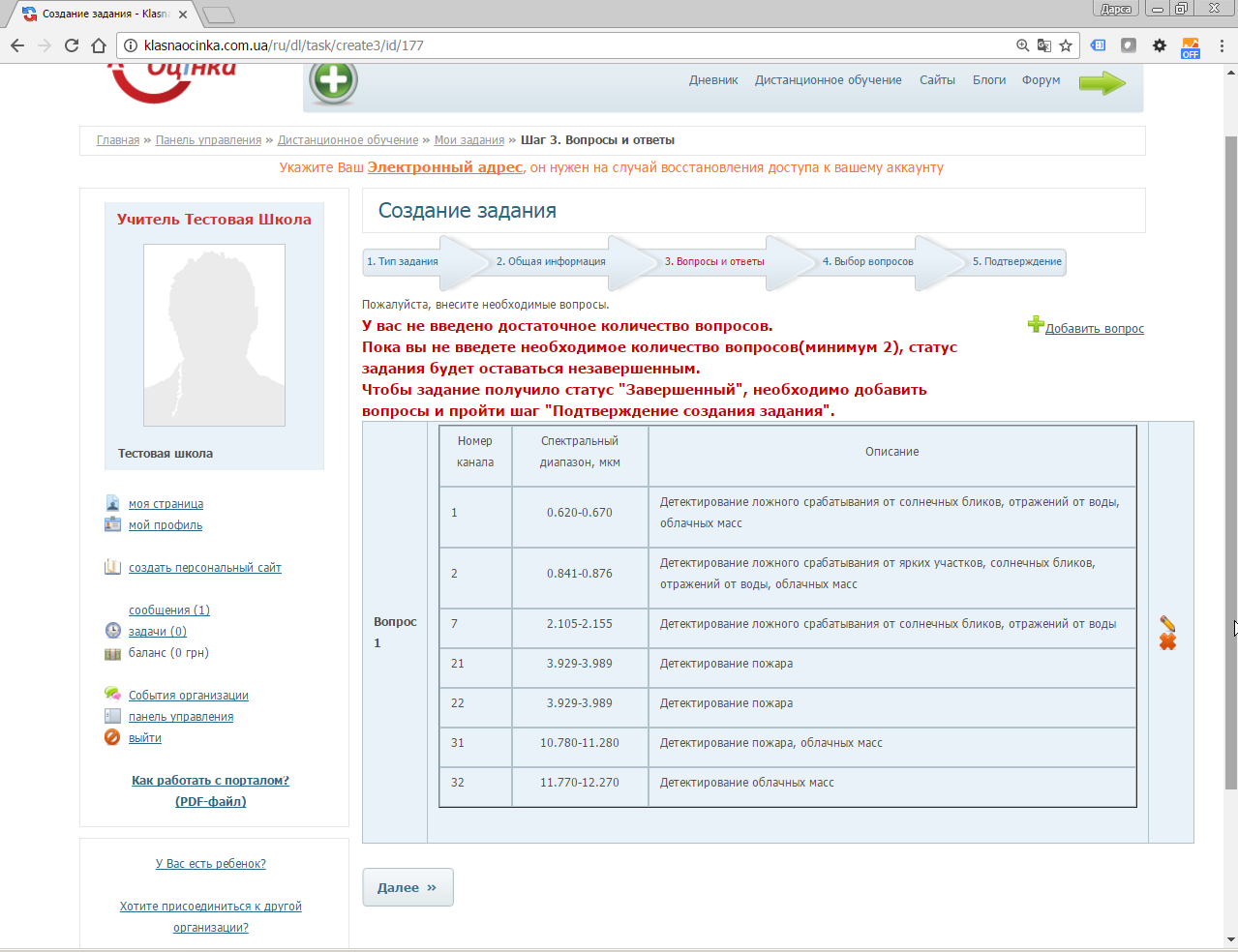 Ученик
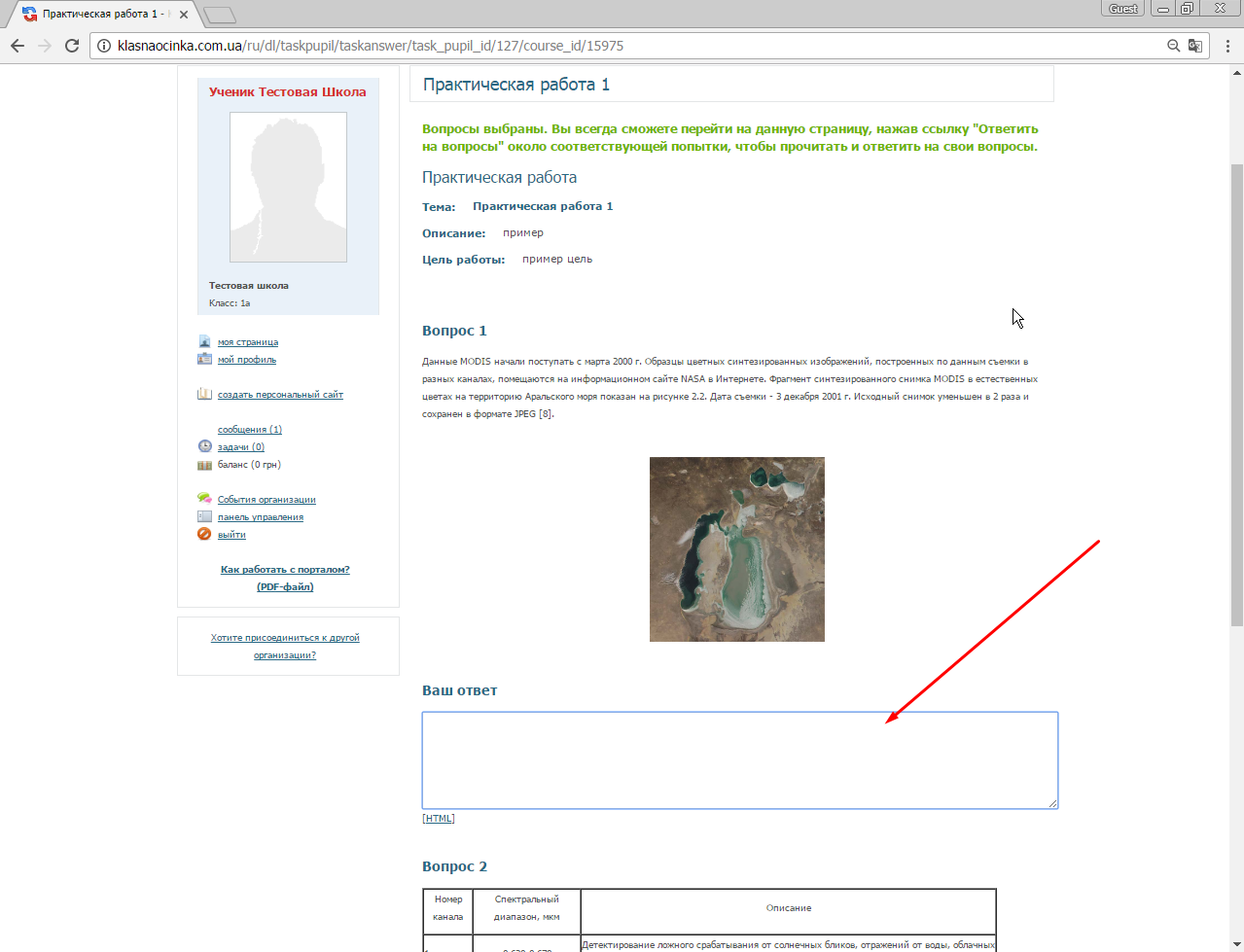 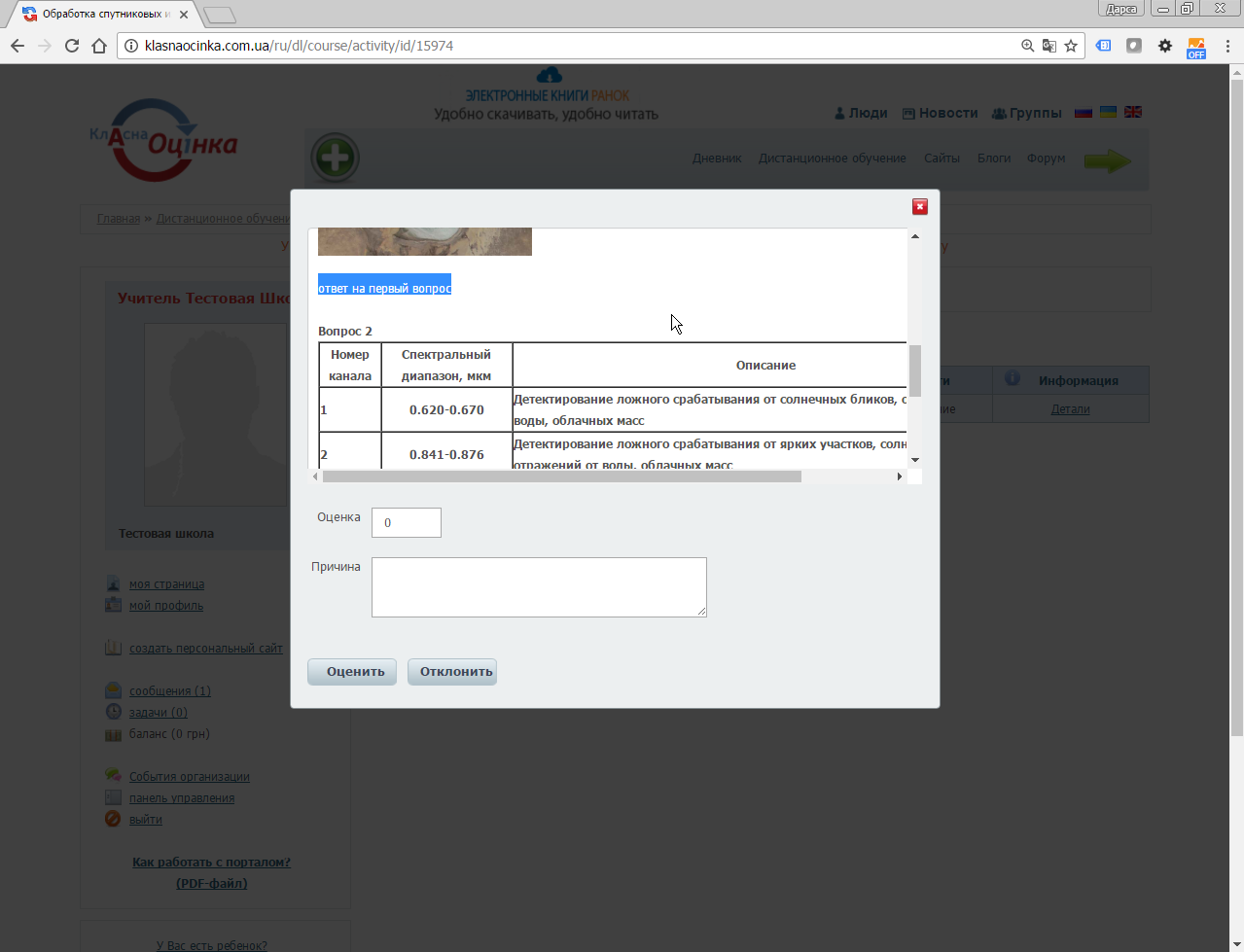 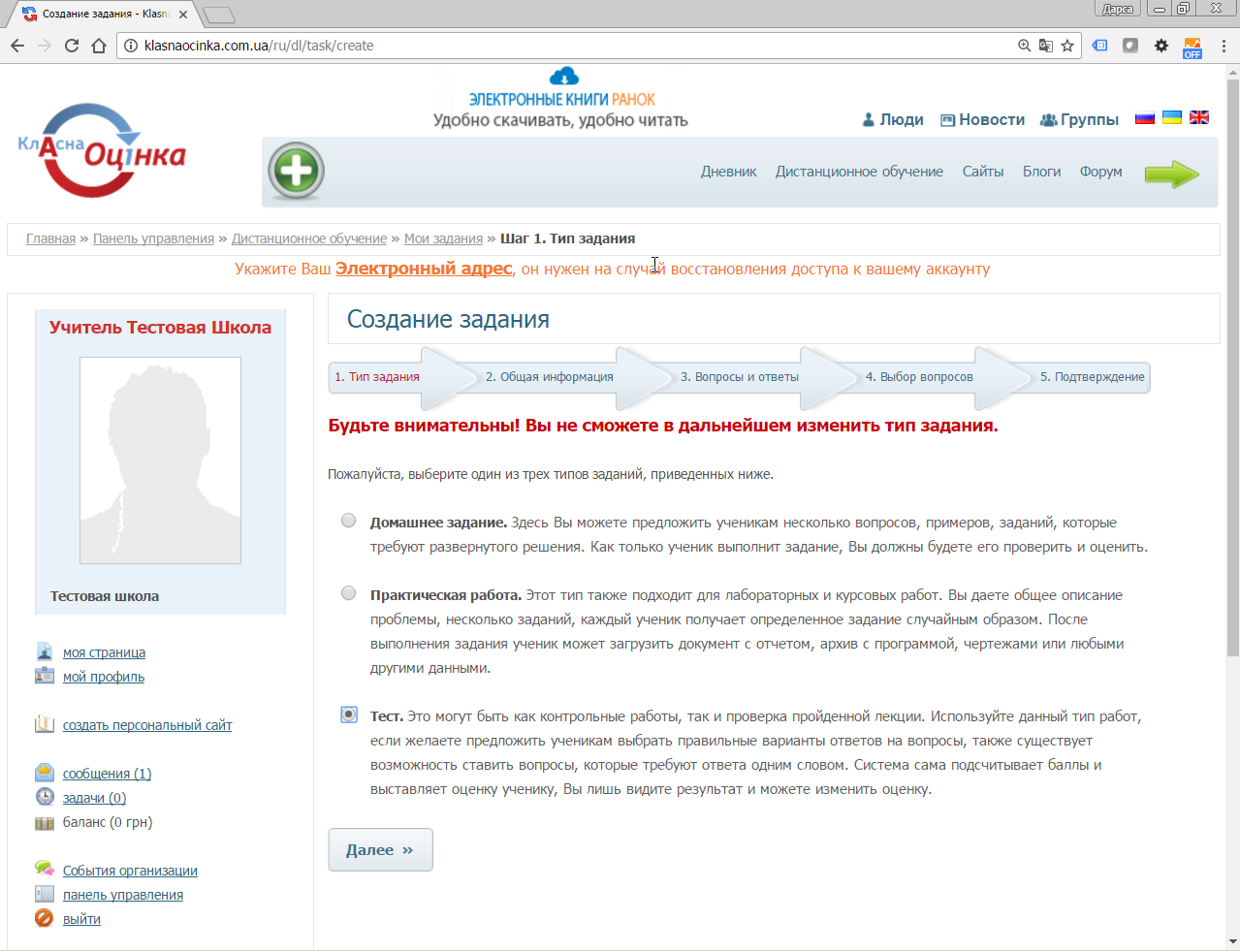 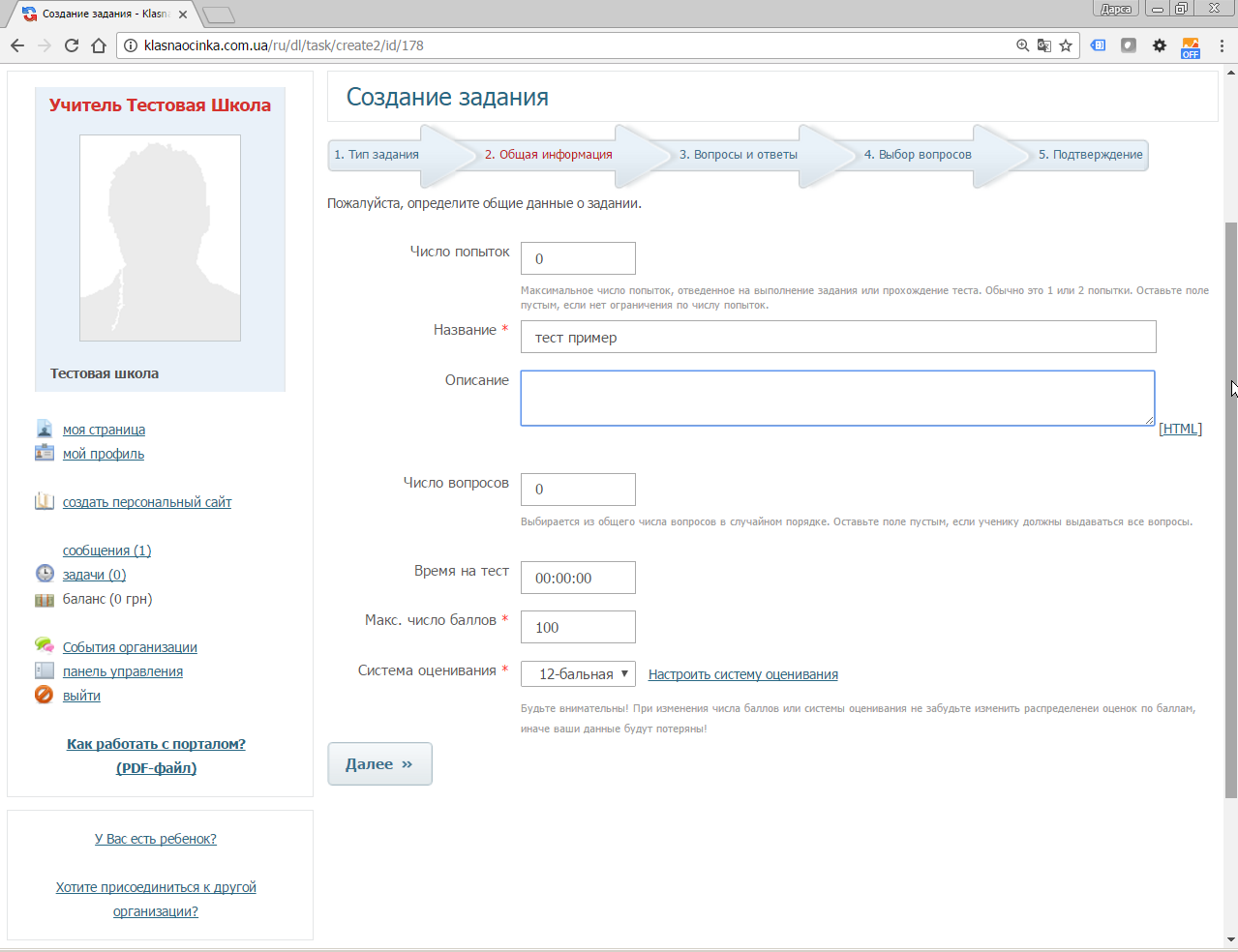 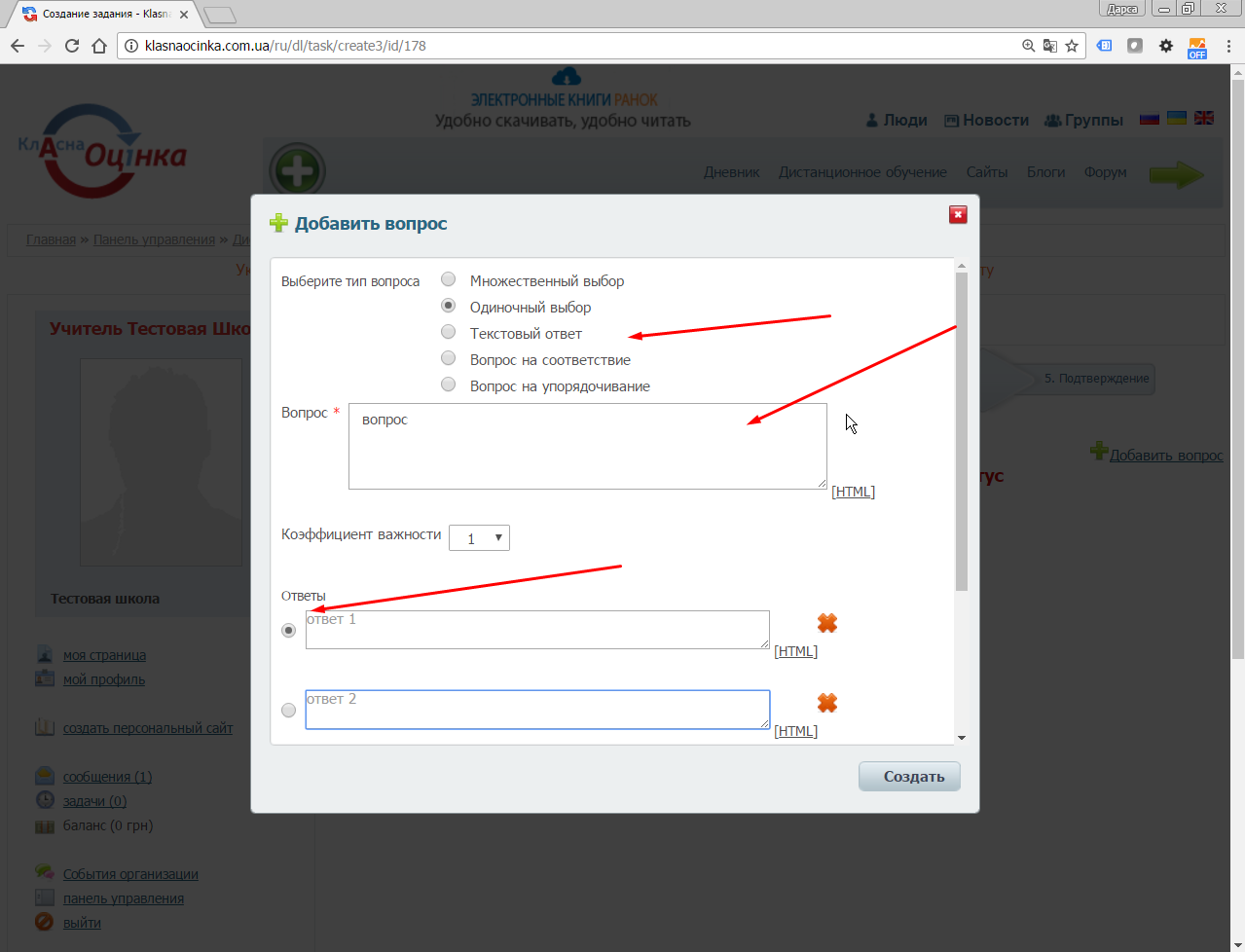 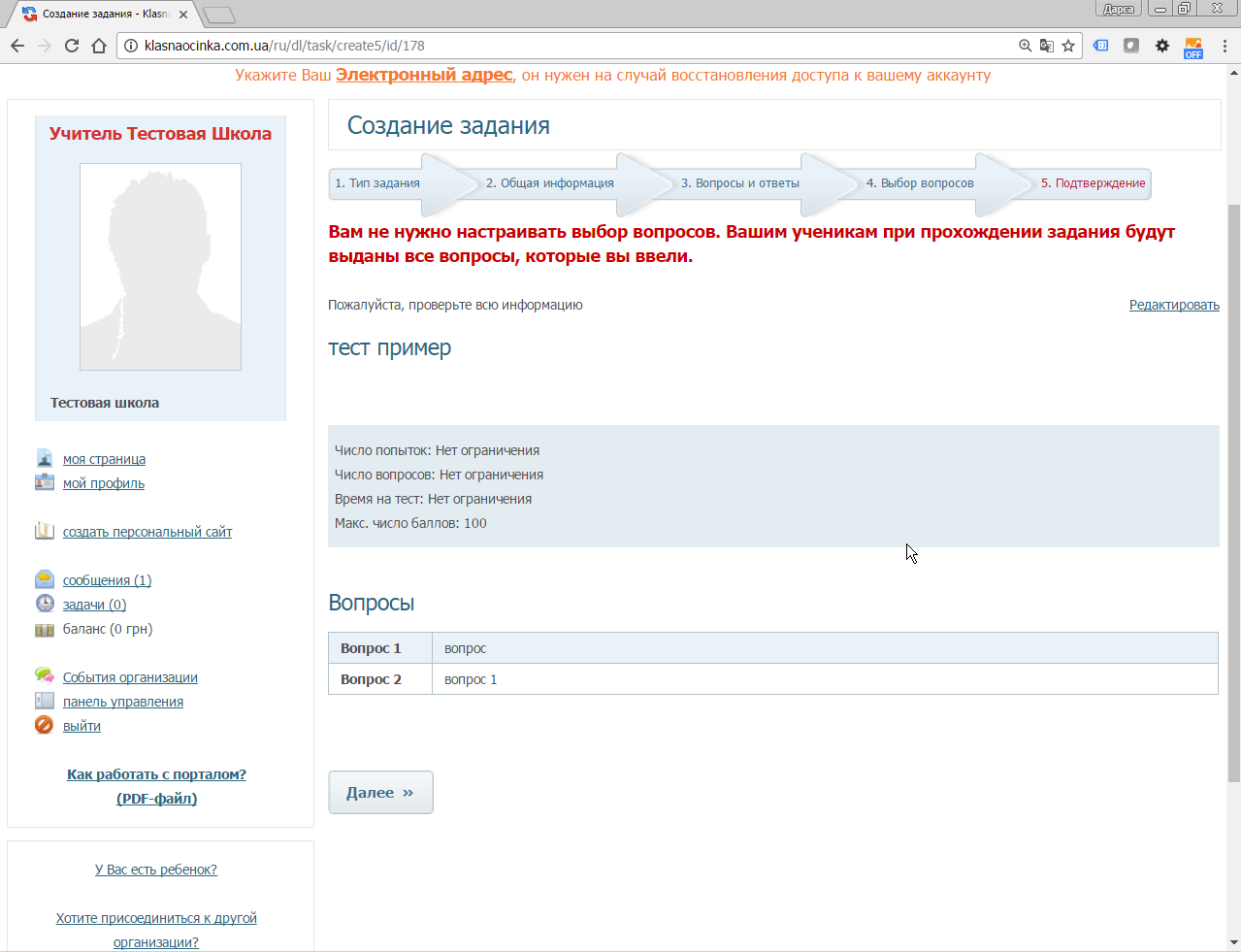 Ученик
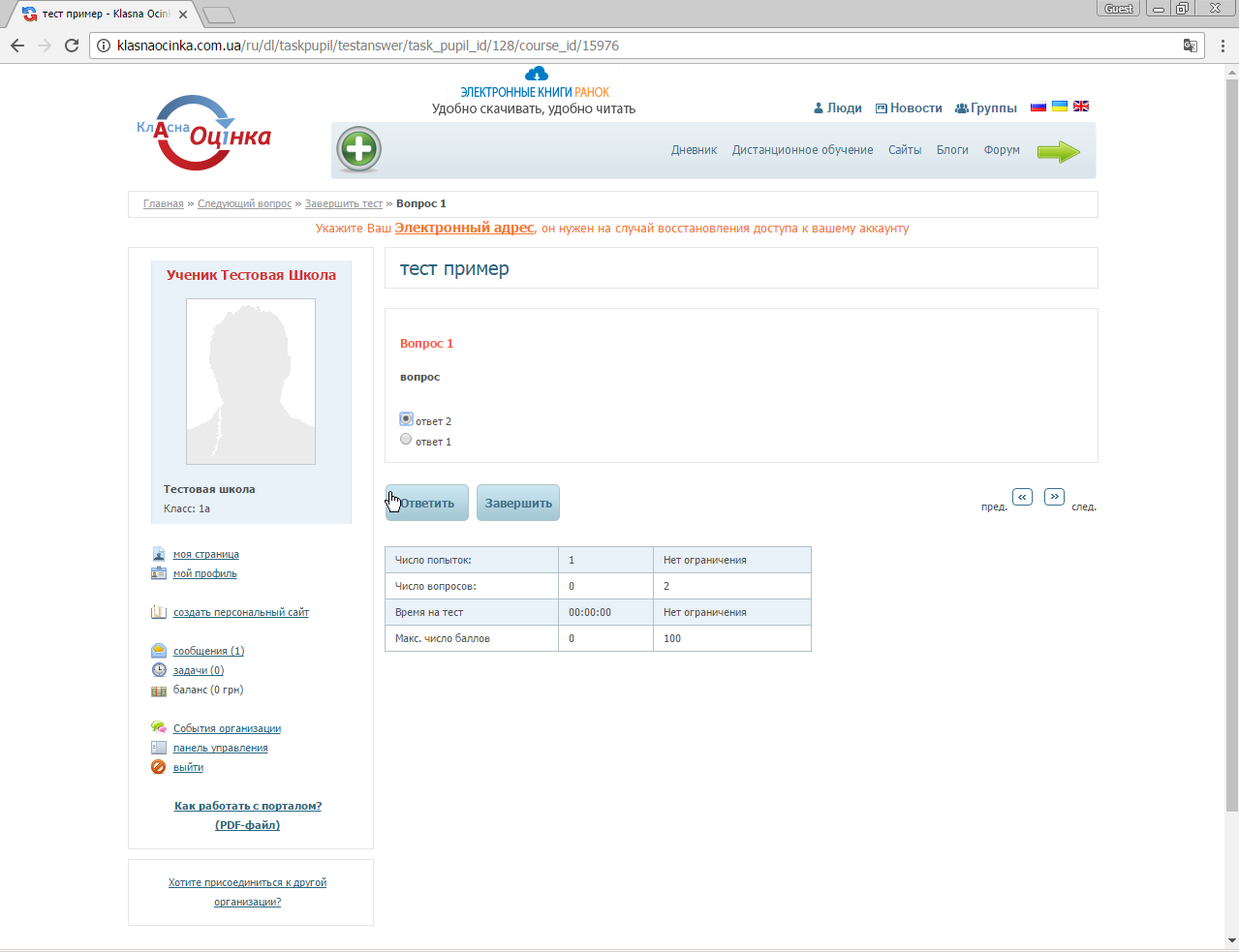